١-٢
مقارنة الاعداد النسبية وترتيبها
الفصل الدراسي الأول
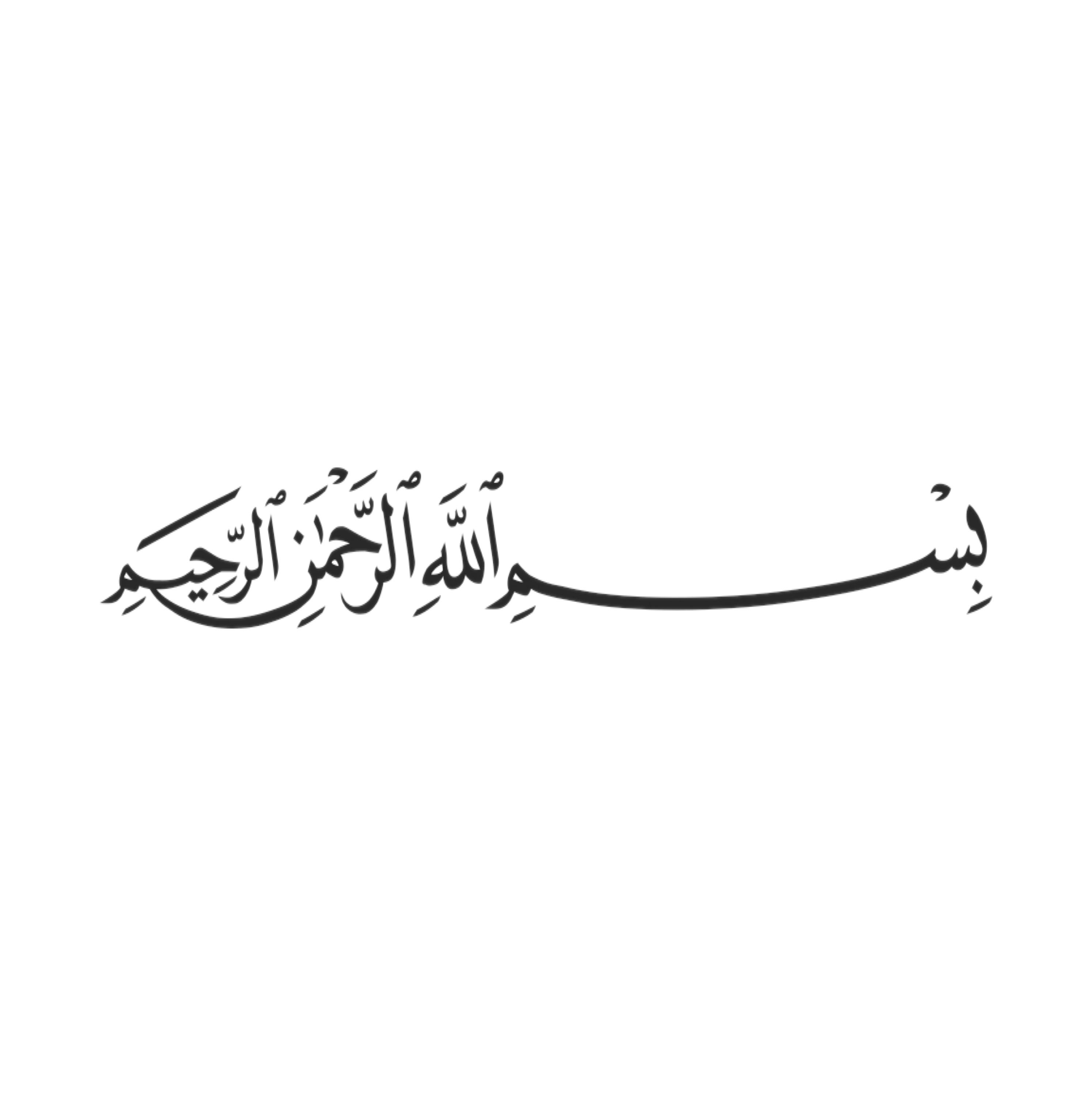 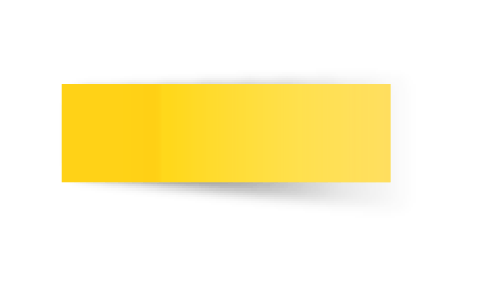 التاريخ
صباح الخير ياوطني 
صباح المجد والعلياء
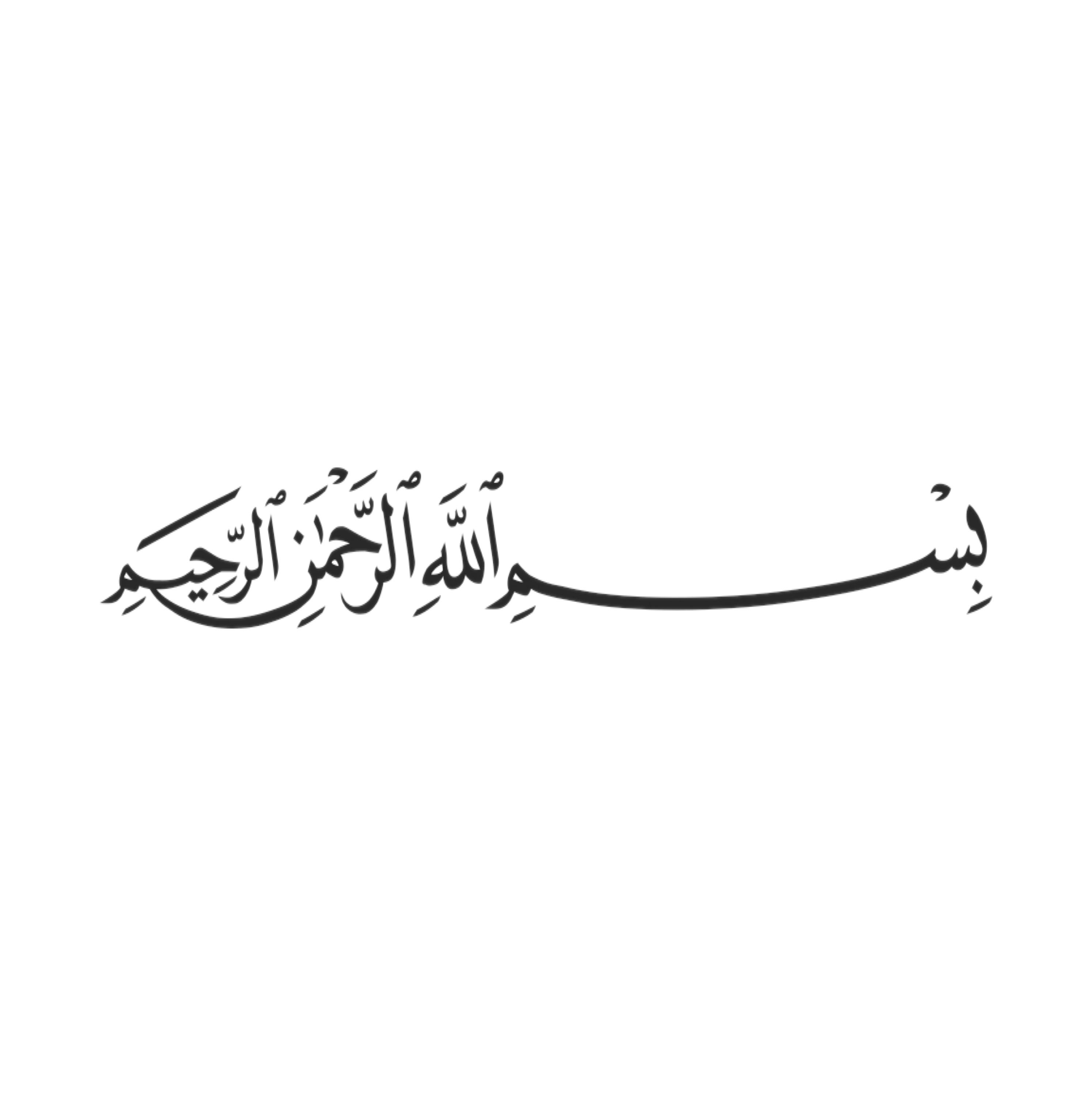 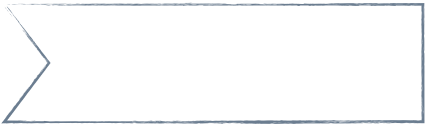 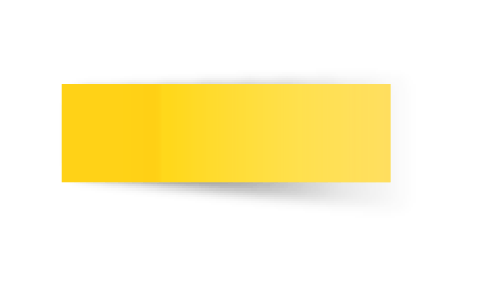 اليوم
التاريخ
01
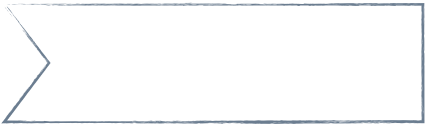 التاريخ
بقوة البدايات تكون روعة النهايات
02
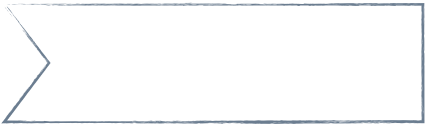 03
الحصة
04
05
06
…
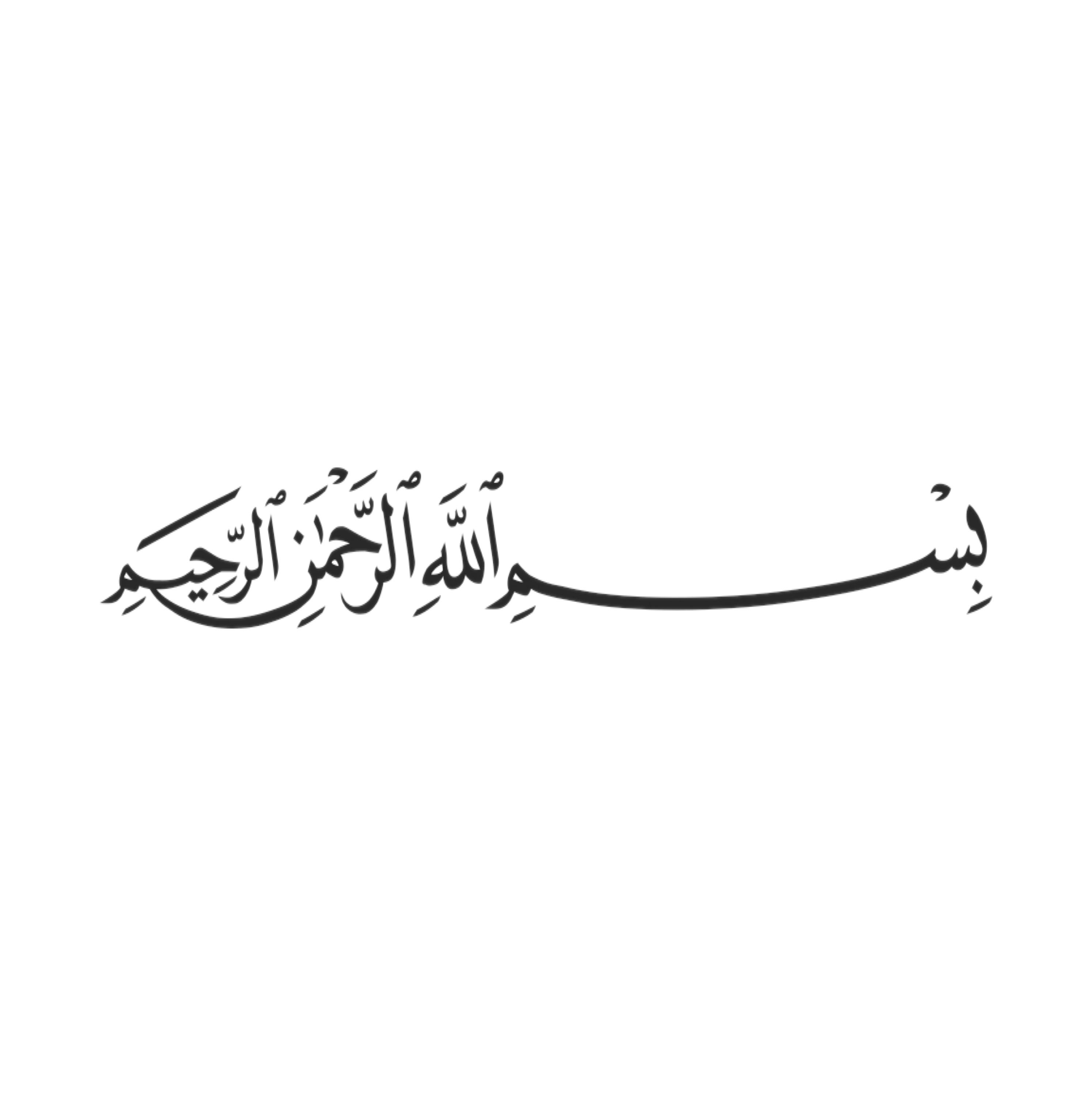 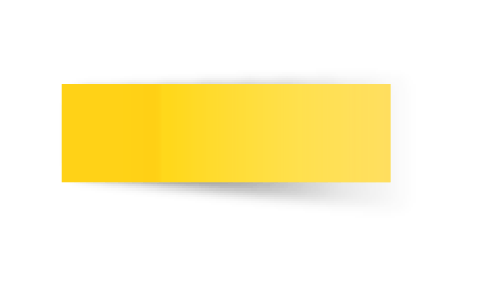 التاريخ
01
حل الواجب
02
03
04
05
06
…
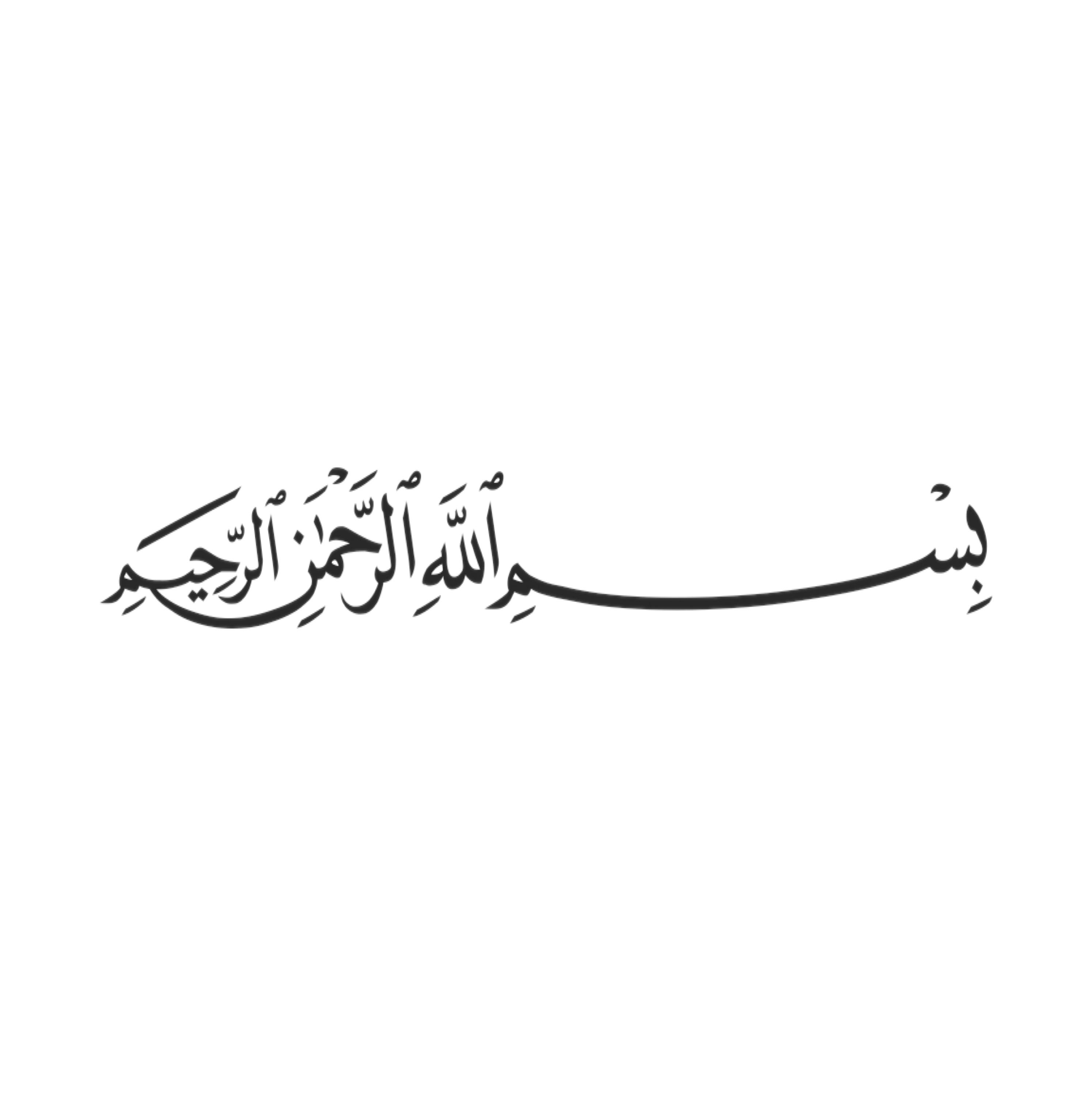 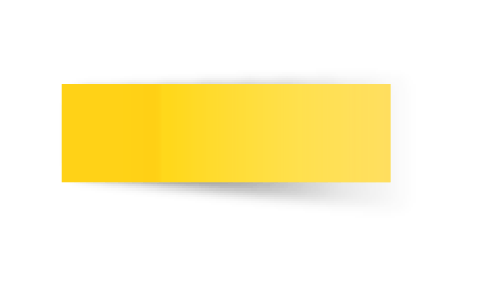 التاريخ
01
شريط الذكريات
02
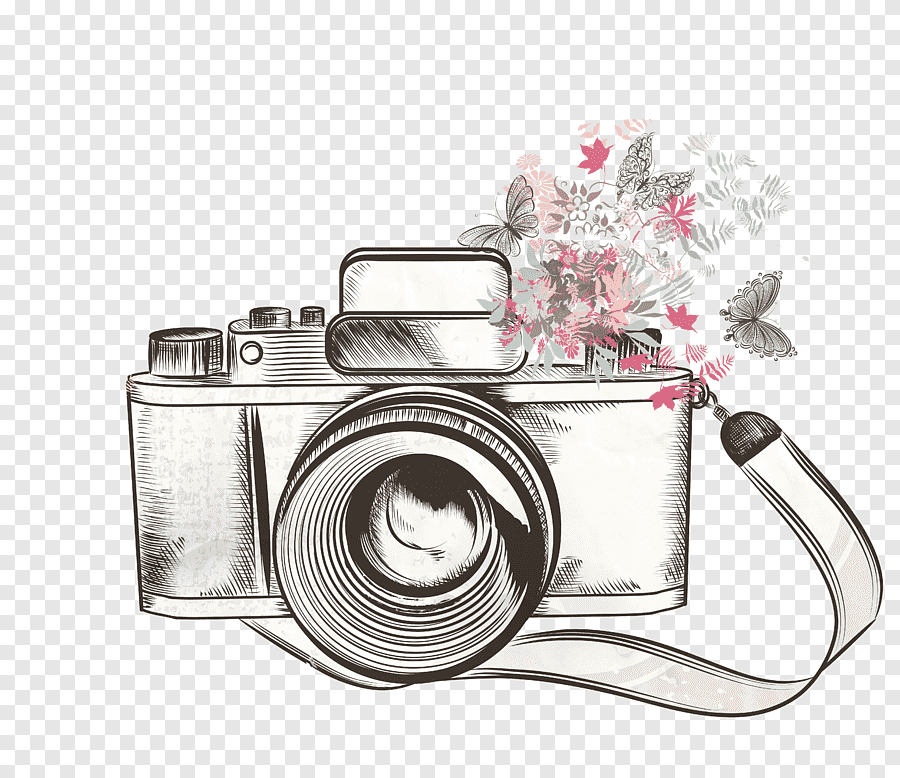 03
04
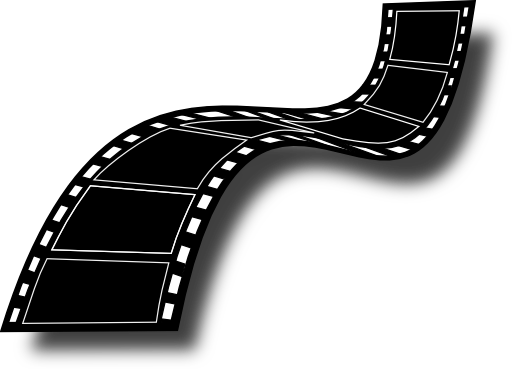 05
06
…
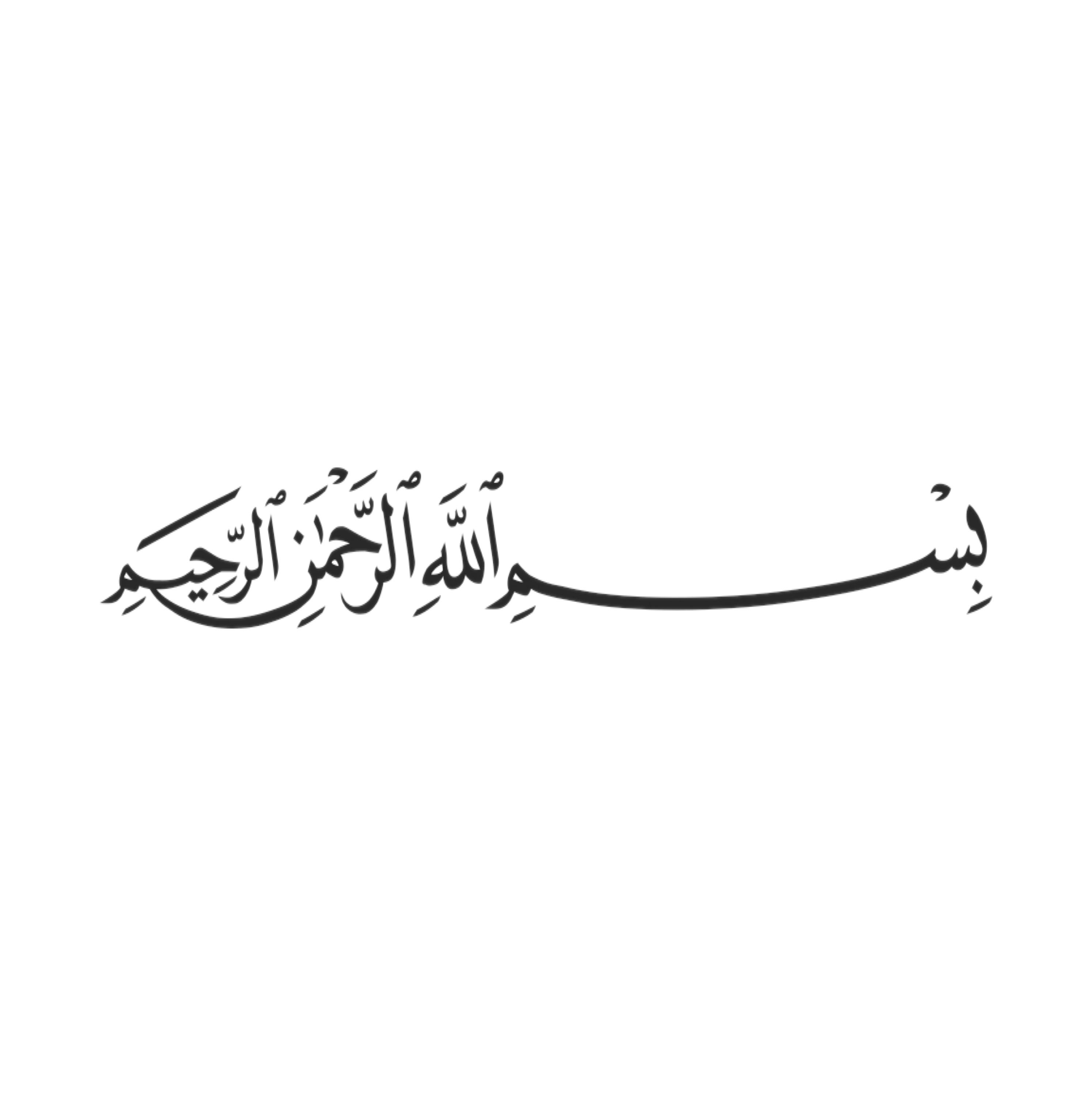 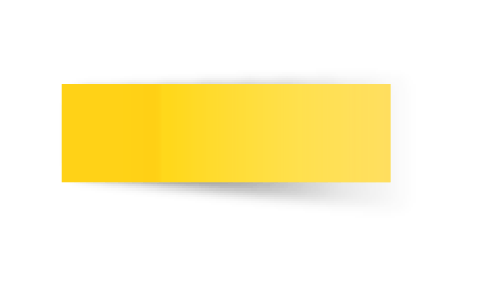 التاريخ
صفحة
١٨
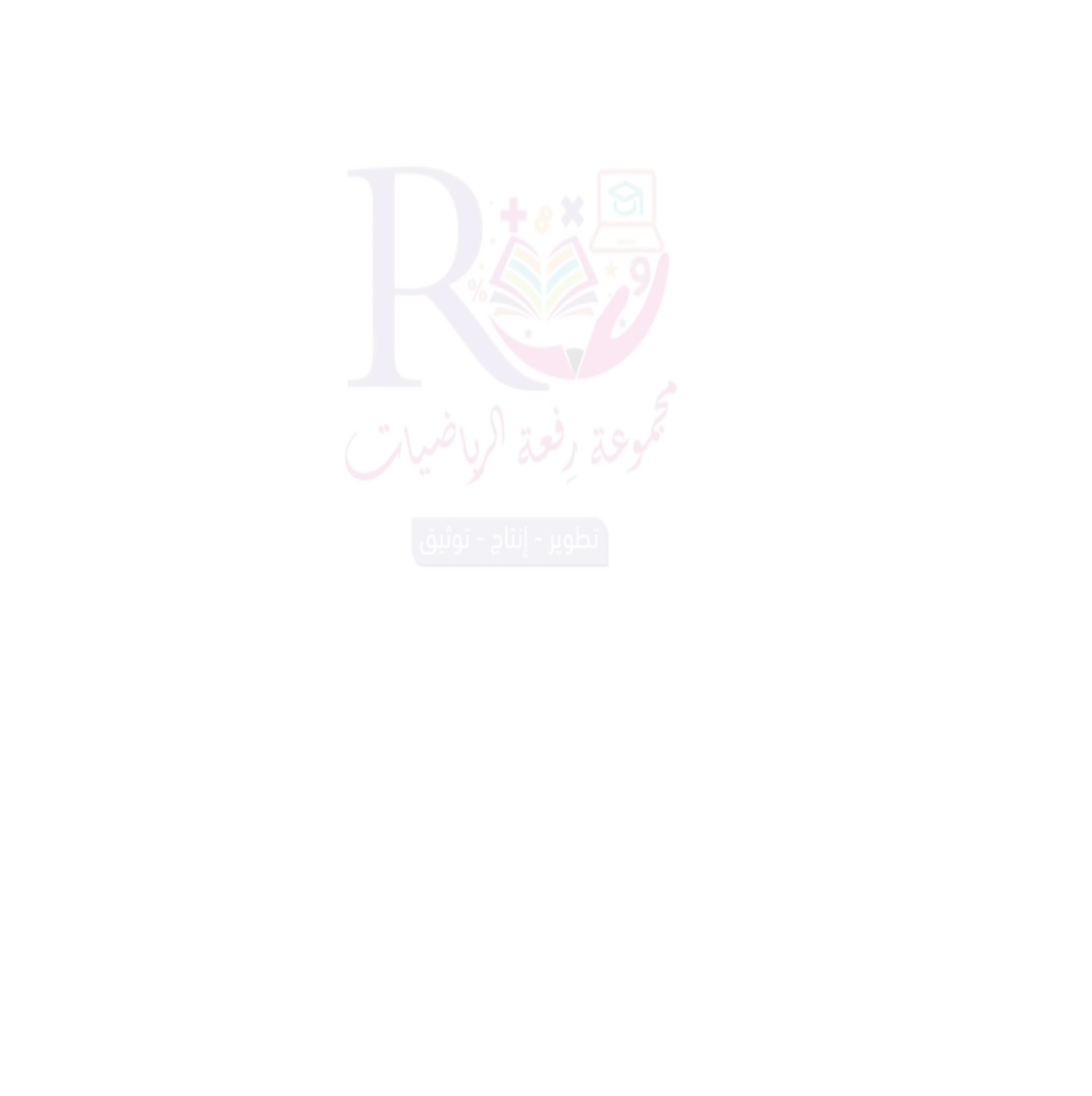 استراتيجية التصفح
صفحة
١٨
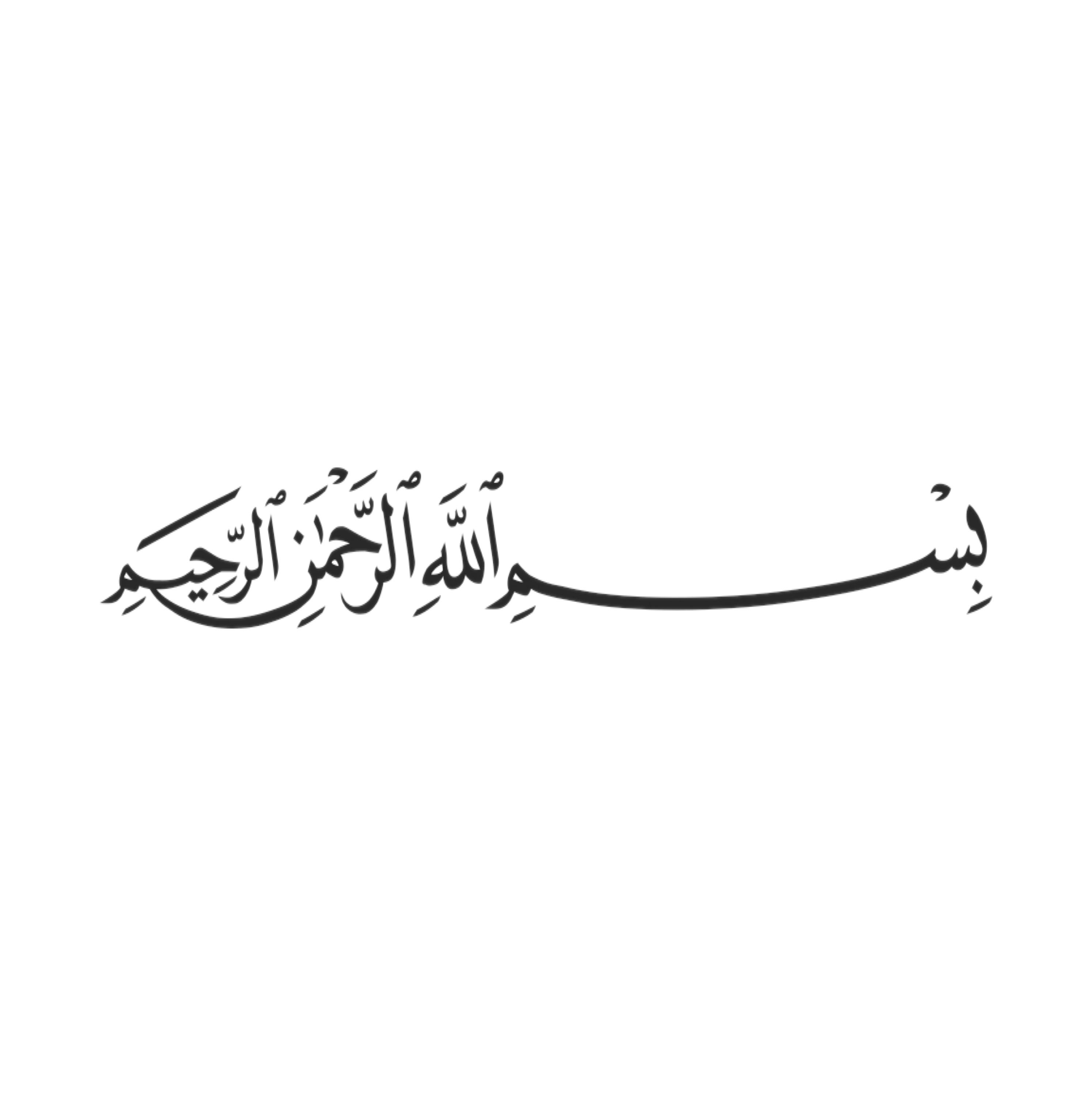 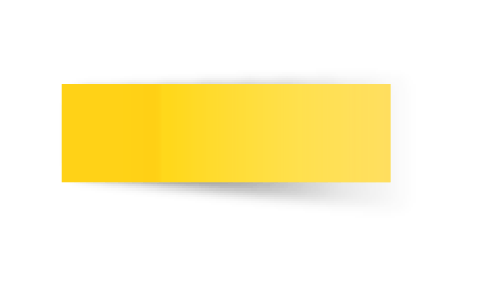 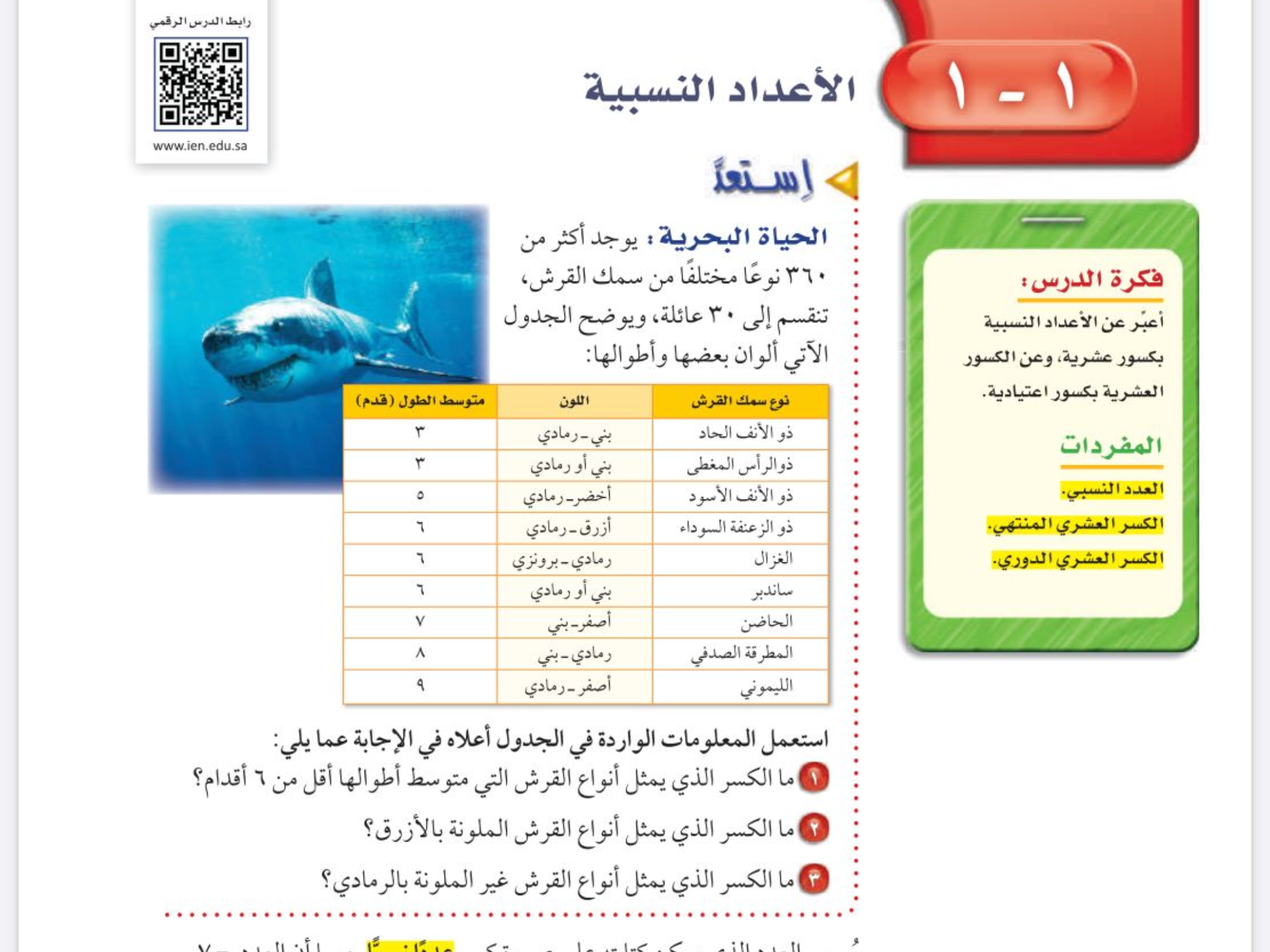 التاريخ
صفحة
١٨
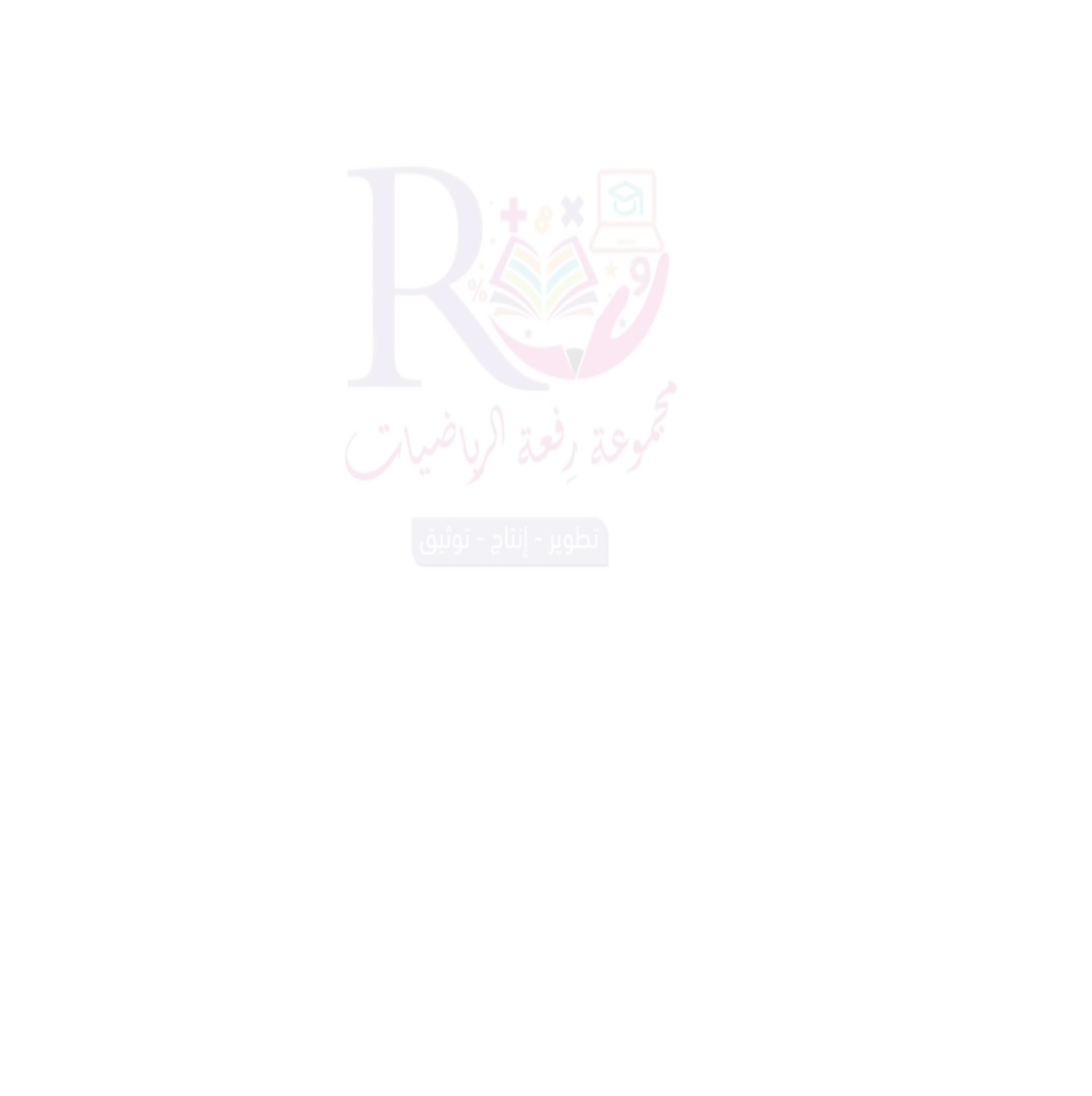 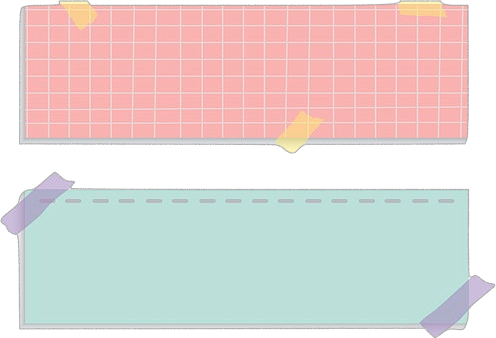 موضوع الدرس 
مقارنة الأعداد النسبية وترتيبها
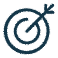 الأهداف 
🔸مقارنة الاعداد النسبية 
🔸ترتيب الاعداد النسبية
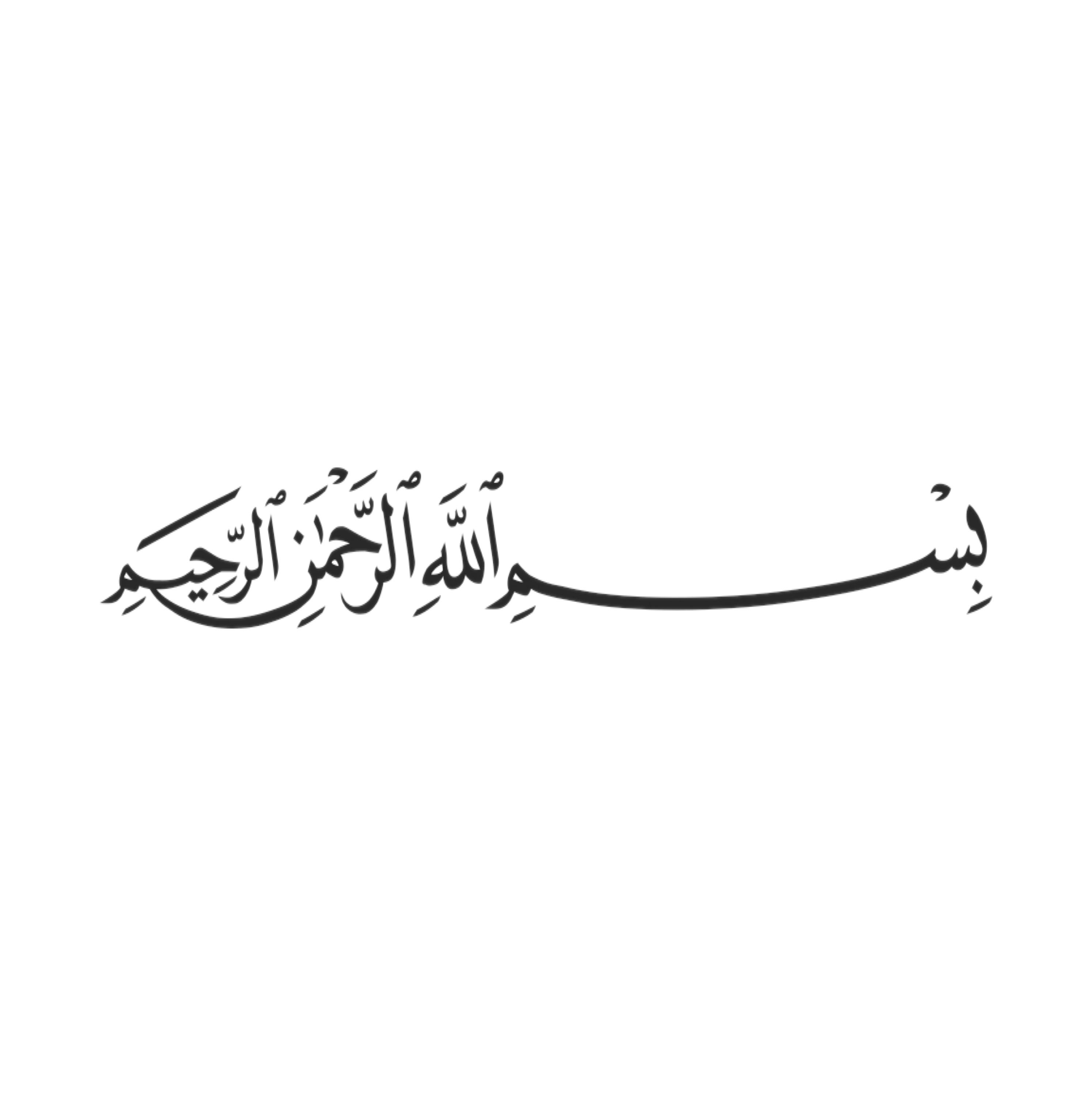 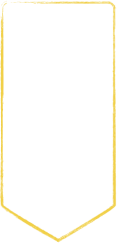 التركيز
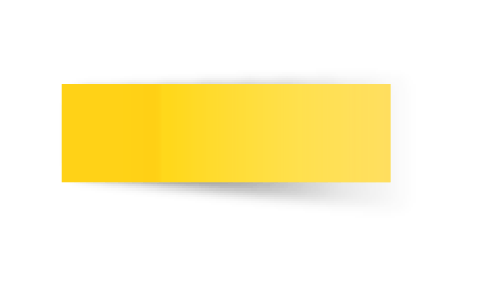 موضوع الدرس
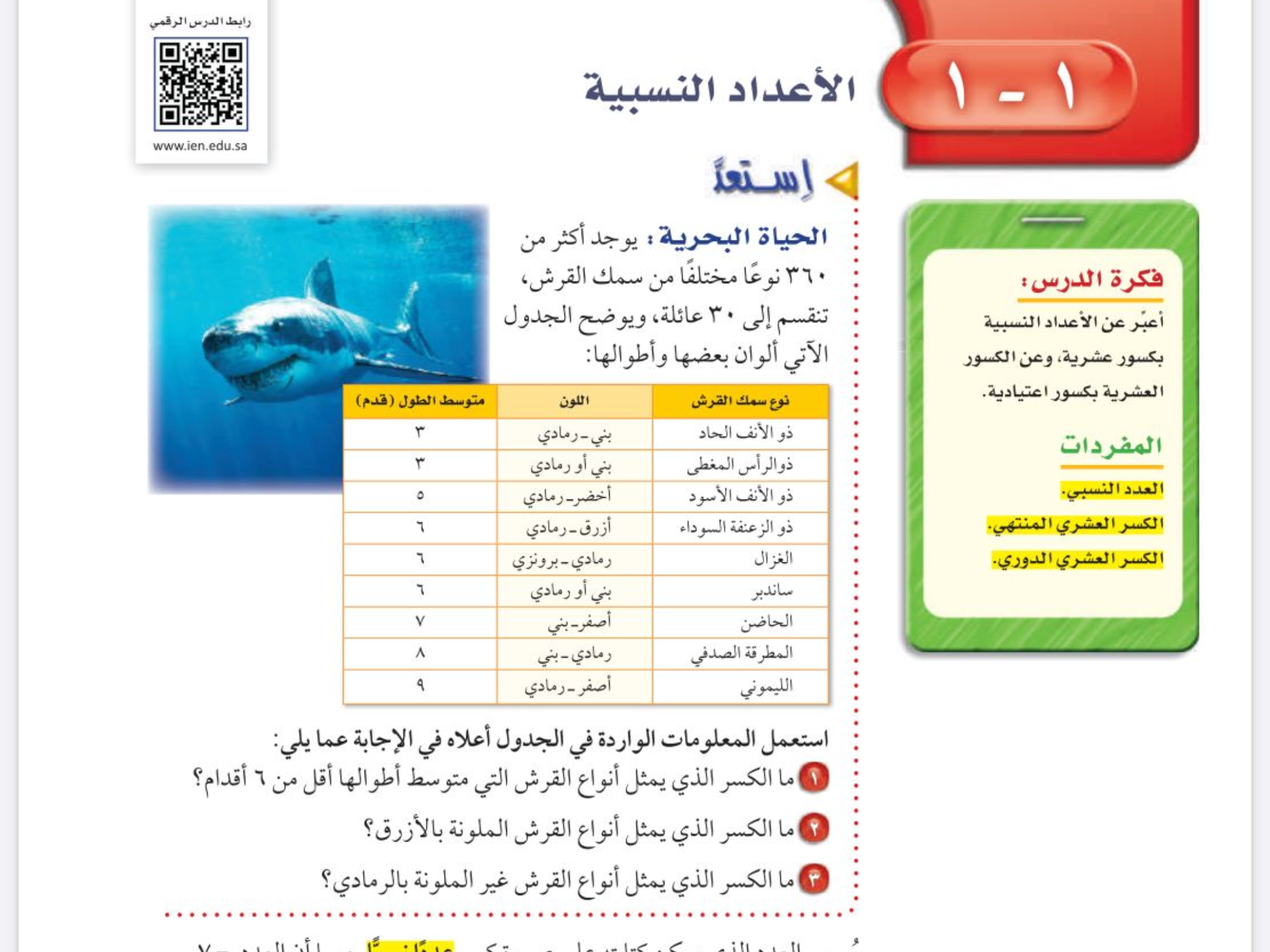 الفصل الأول 
الأعداد النسبية
التاريخ
صفحة
١٨
مقارنة الاعداد النسبية 
وترتيبها
التدريس
التدريب
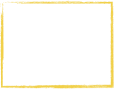 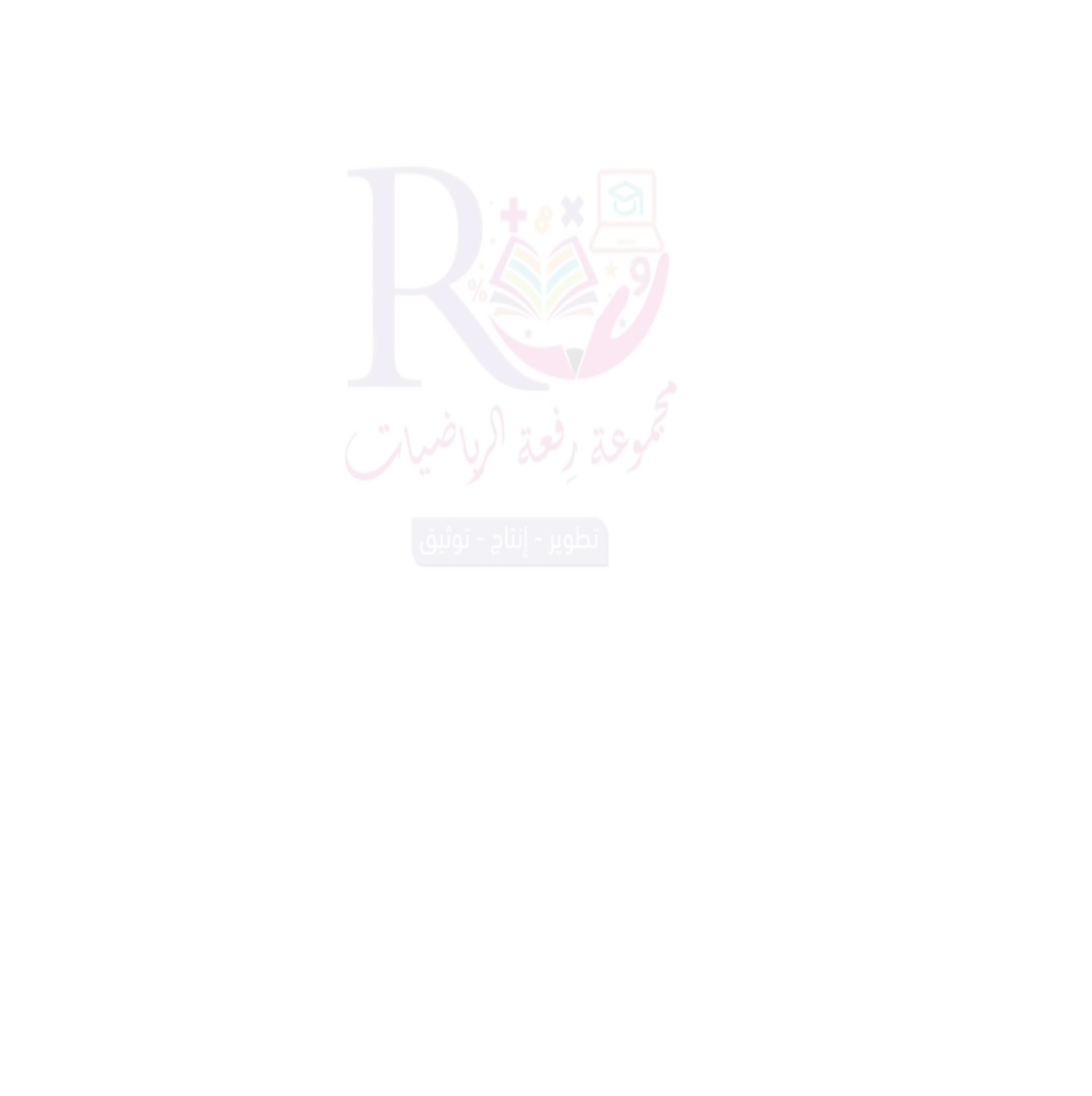 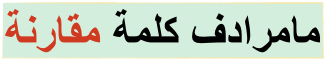 الأهداف
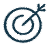 التقويم
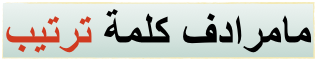 🔸مقارنة الاعداد النسبية 
🔸ترتيب الاعداد النسبية
جدول التعلم
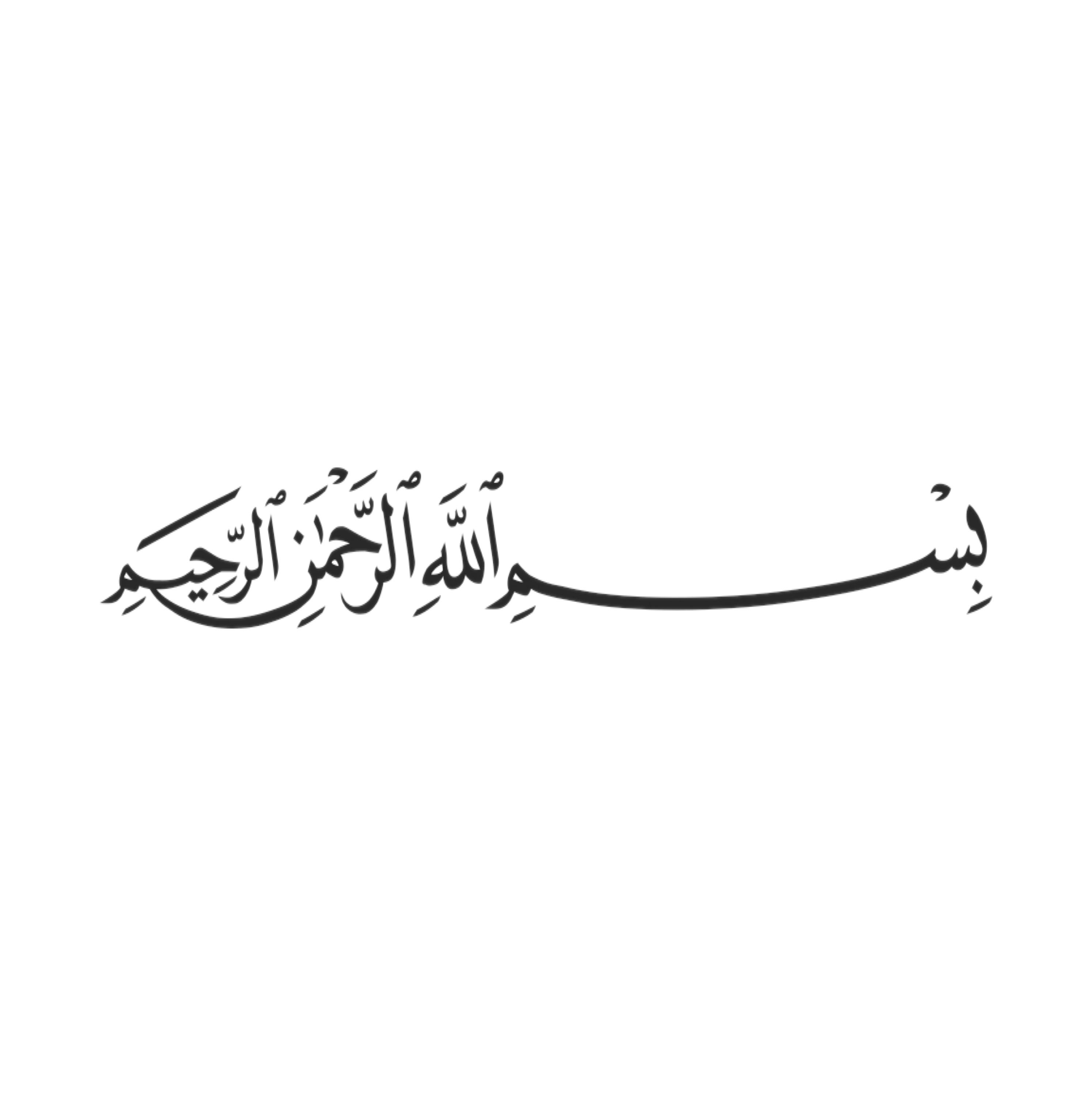 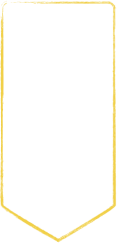 التركيز
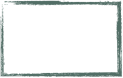 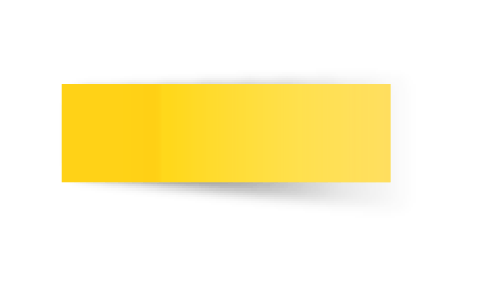 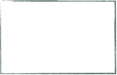 موضوع الدرس
<
=
>
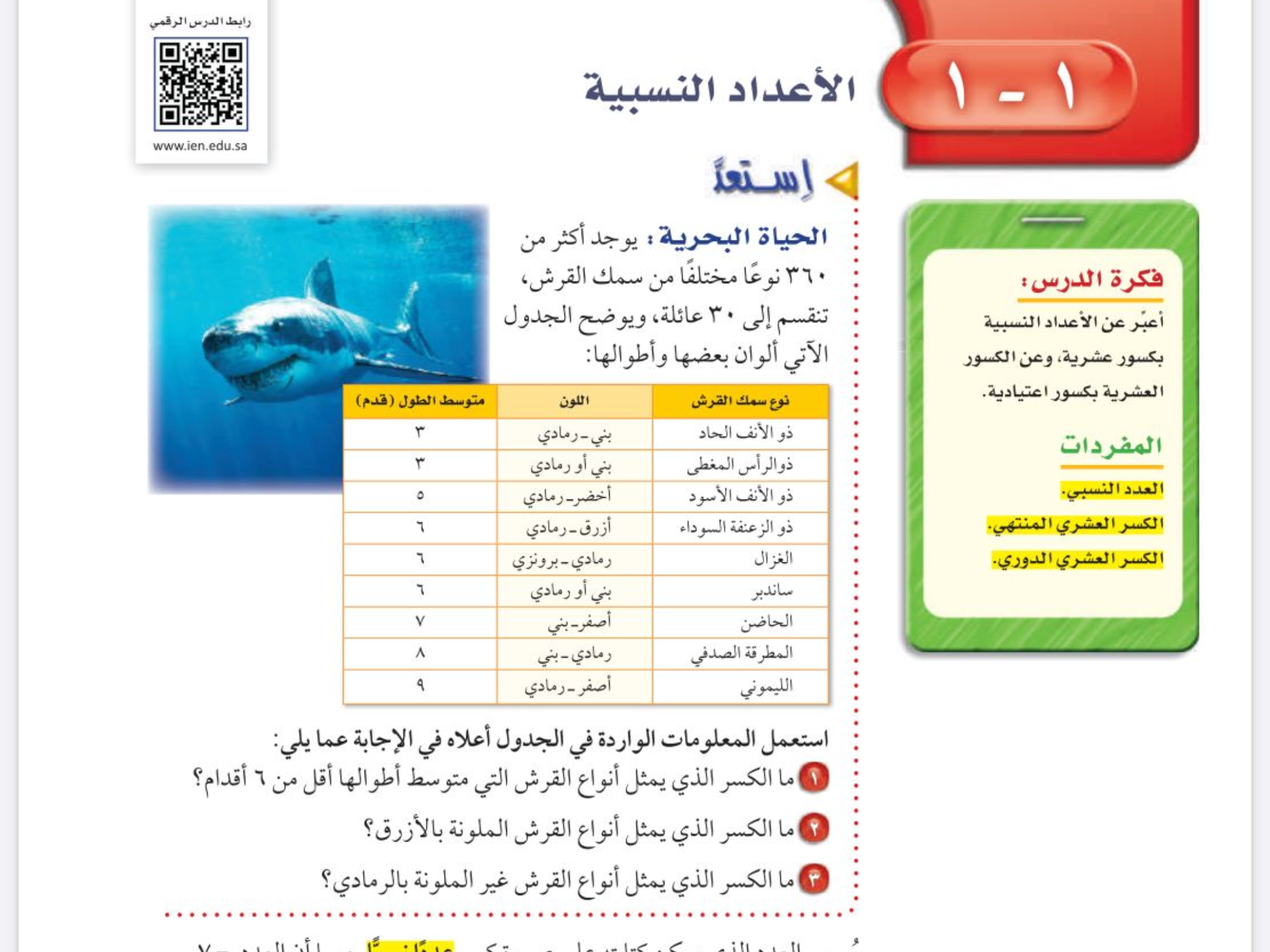 🔸مقارنة الاعداد النسبية 
🔸ترتيب الاعداد النسبية
الفصل الأول 
الأعداد النسبية
التاريخ
صفحة
١٨
مقارنة الاعداد النسبية 
وترتيبها
التدريس
التدريب
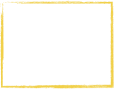 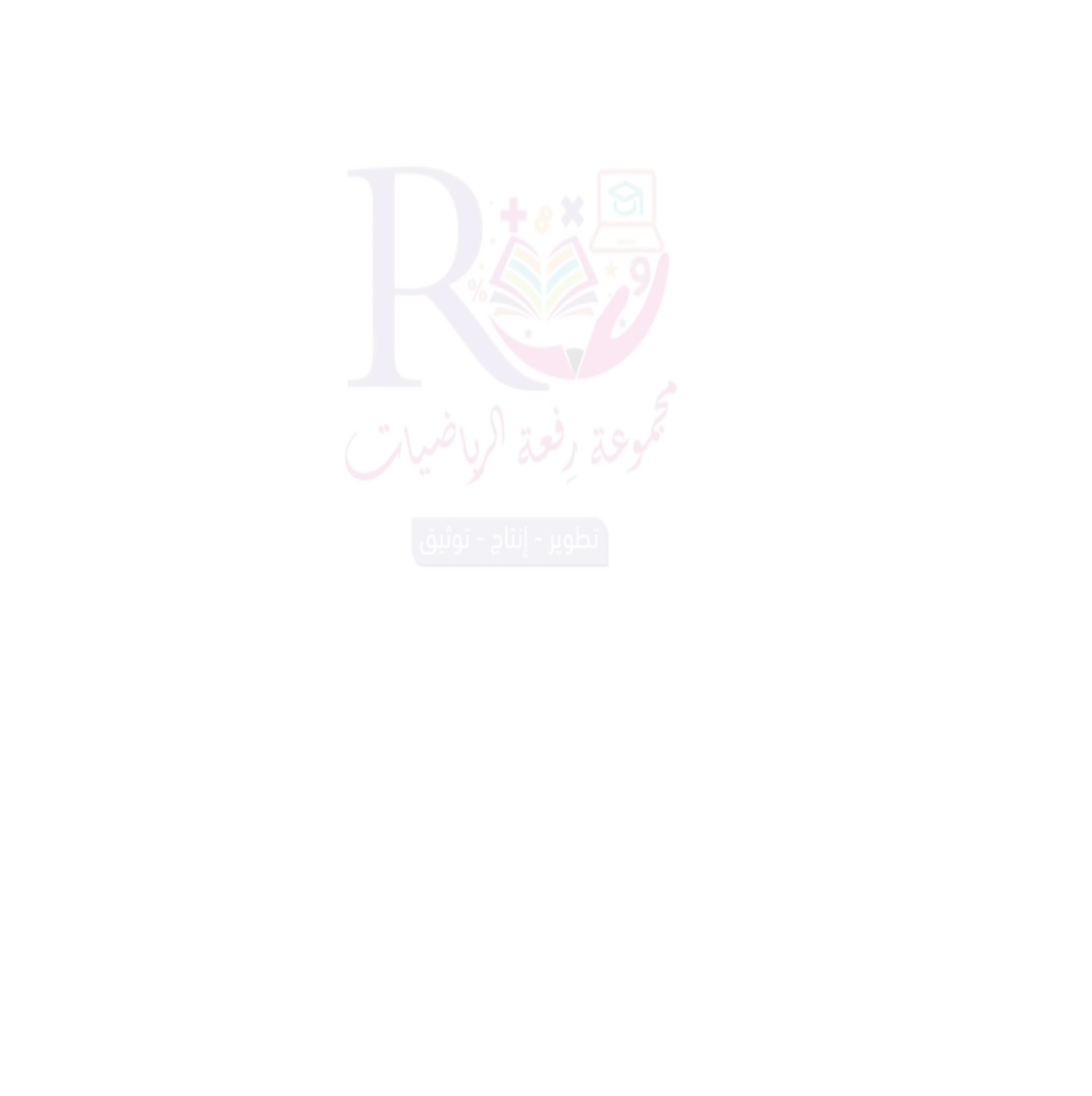 الأهداف
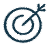 التقويم
🔸مقارنة الاعداد النسبية 
🔸ترتيب الاعداد النسبية
جدول التعلم
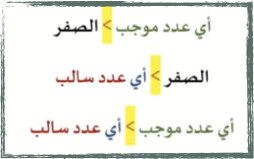 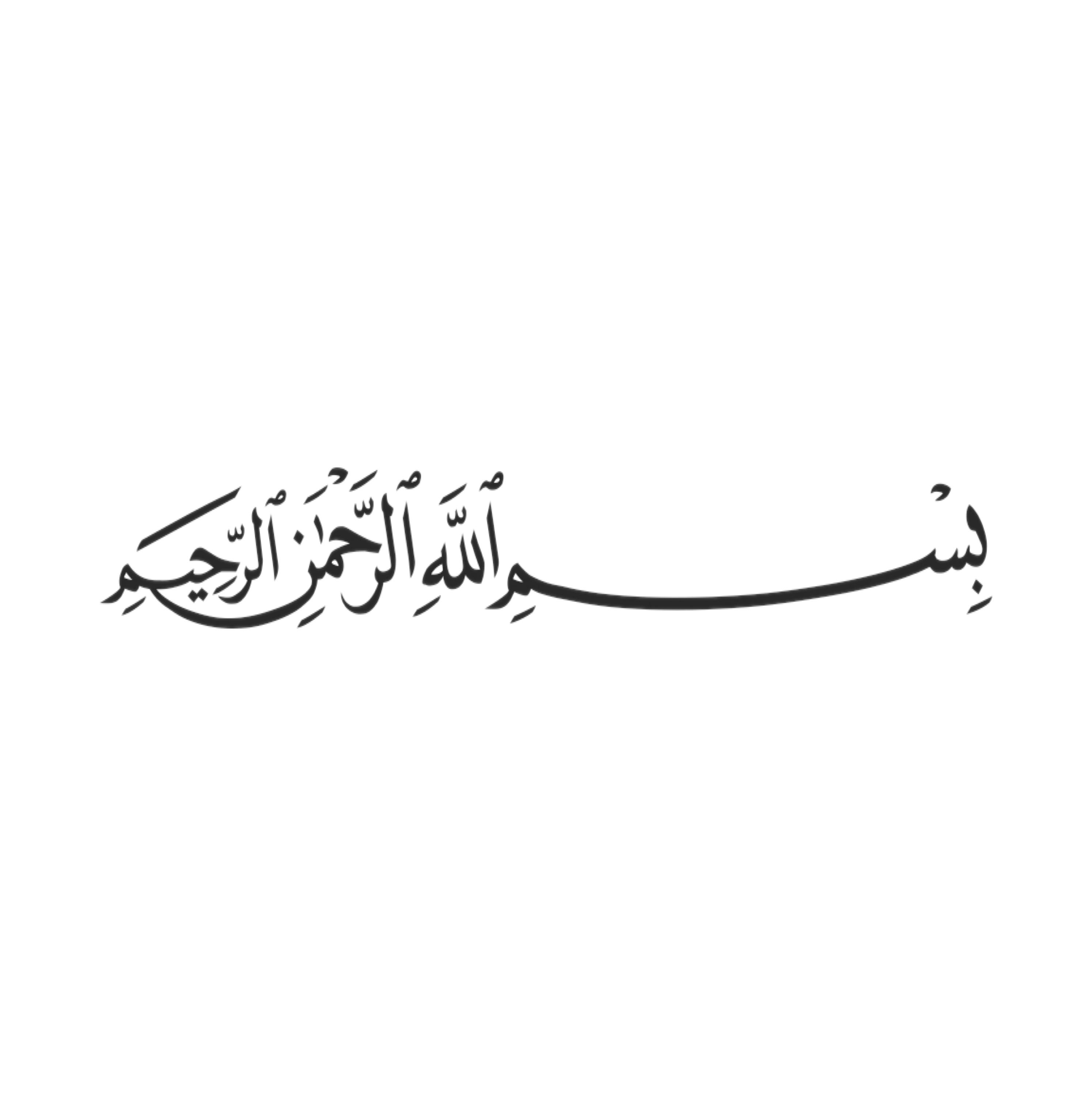 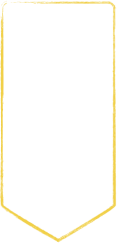 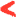 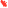 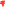 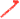 التركيز
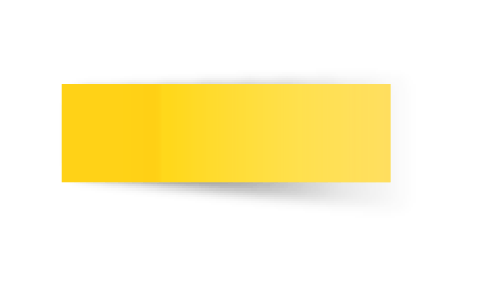 موضوع الدرس
<
=
أ
ب
>
مقارنة الأعداد النسبية
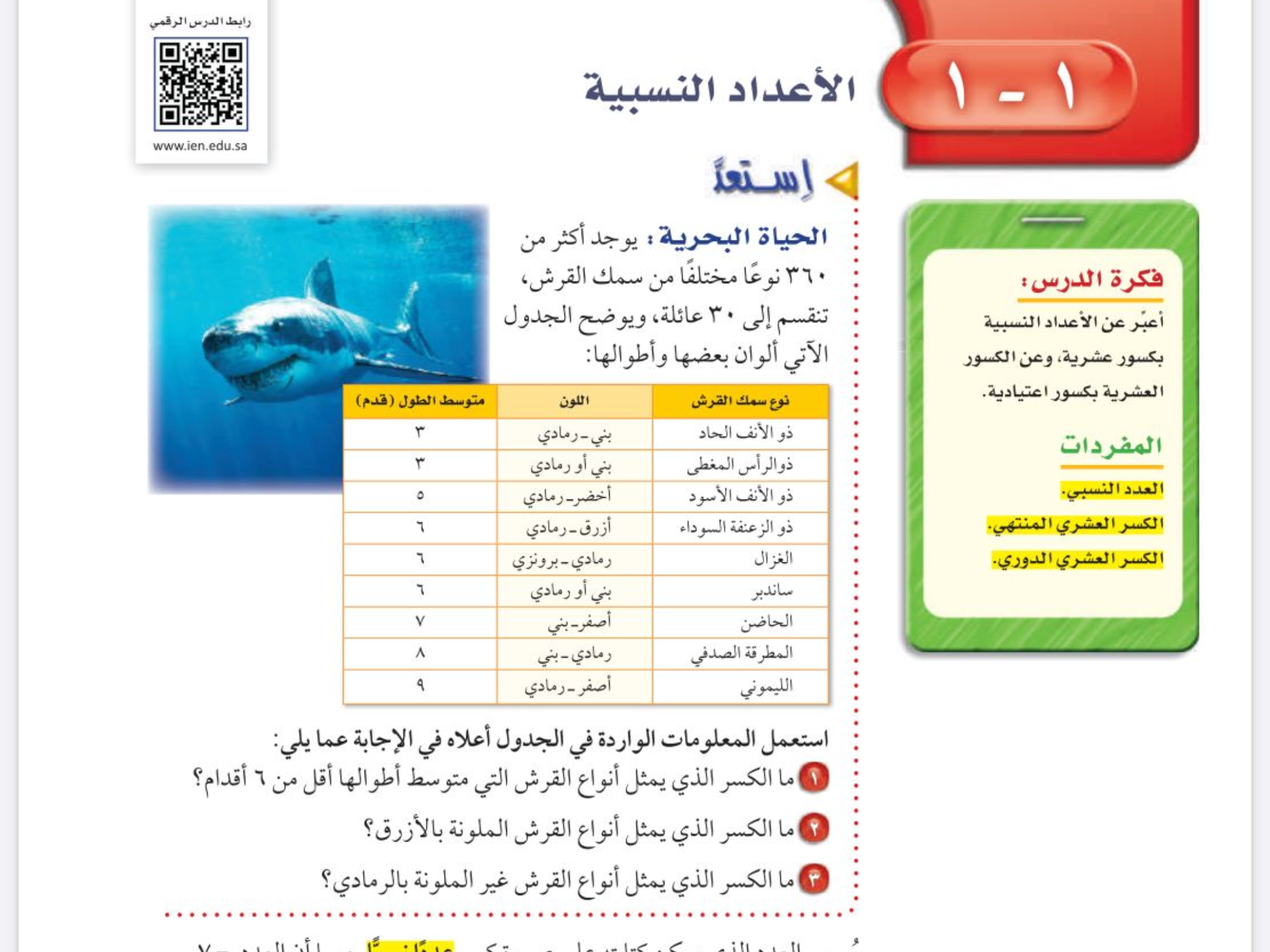 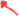 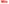 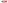 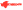 الفصل الأول 
الأعداد النسبية
التاريخ
صفحة
١٨
لايساوي صفر
مقارنة الاعداد النسبية 
وترتيبها
التدريس
التدريب
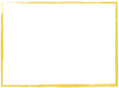 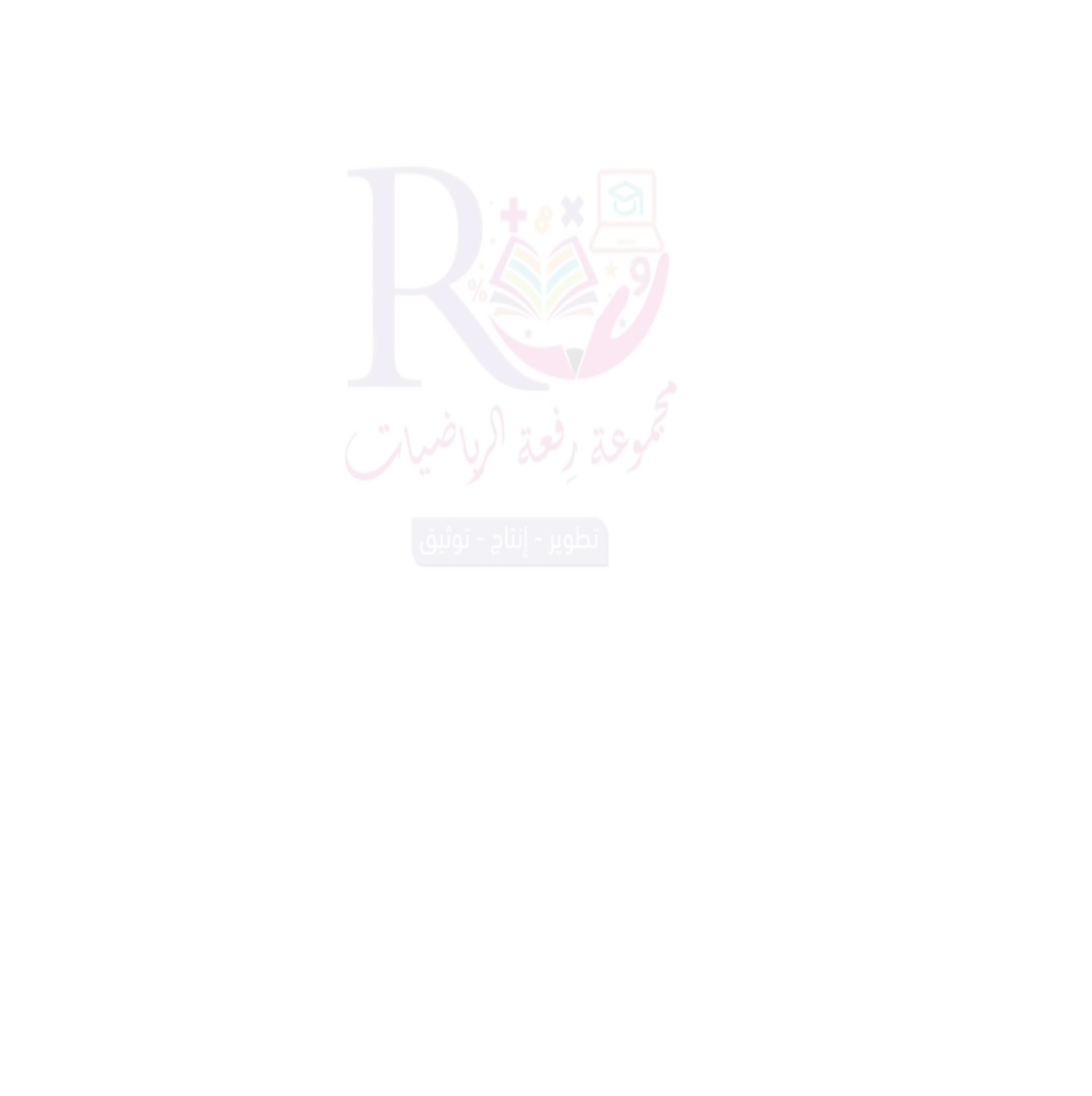 في حالة المقامات المتشابهة
الأهداف
في حالة المقامات المختلفة
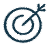 التقويم
🔸مقارنة الاعداد النسبية 
🔸ترتيب الاعداد النسبية
نوحد المقامات
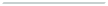 اما بضرب احد الكسرين في المضاعف المشترك الأصغر ان وجد
او بالضرب التبادلي
نعتمد على البسط ونقارن بين اعداد البسط
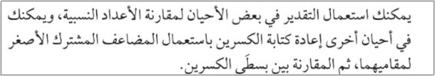 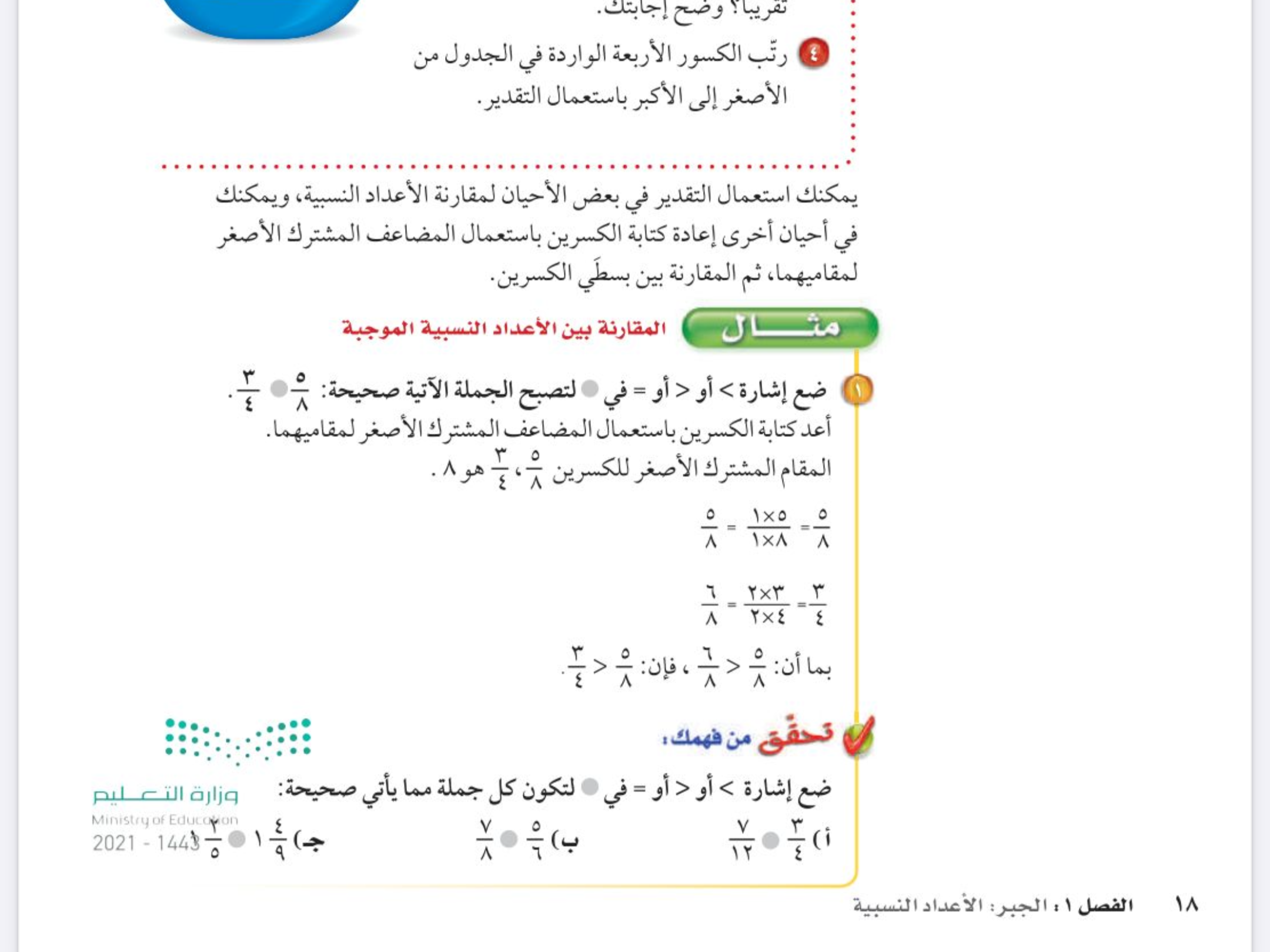 ٤
٥
٣
٢
>
<
٧
٥
٣
٥
٤
٥
٣
٢
٨
١٠
١٥
١٠
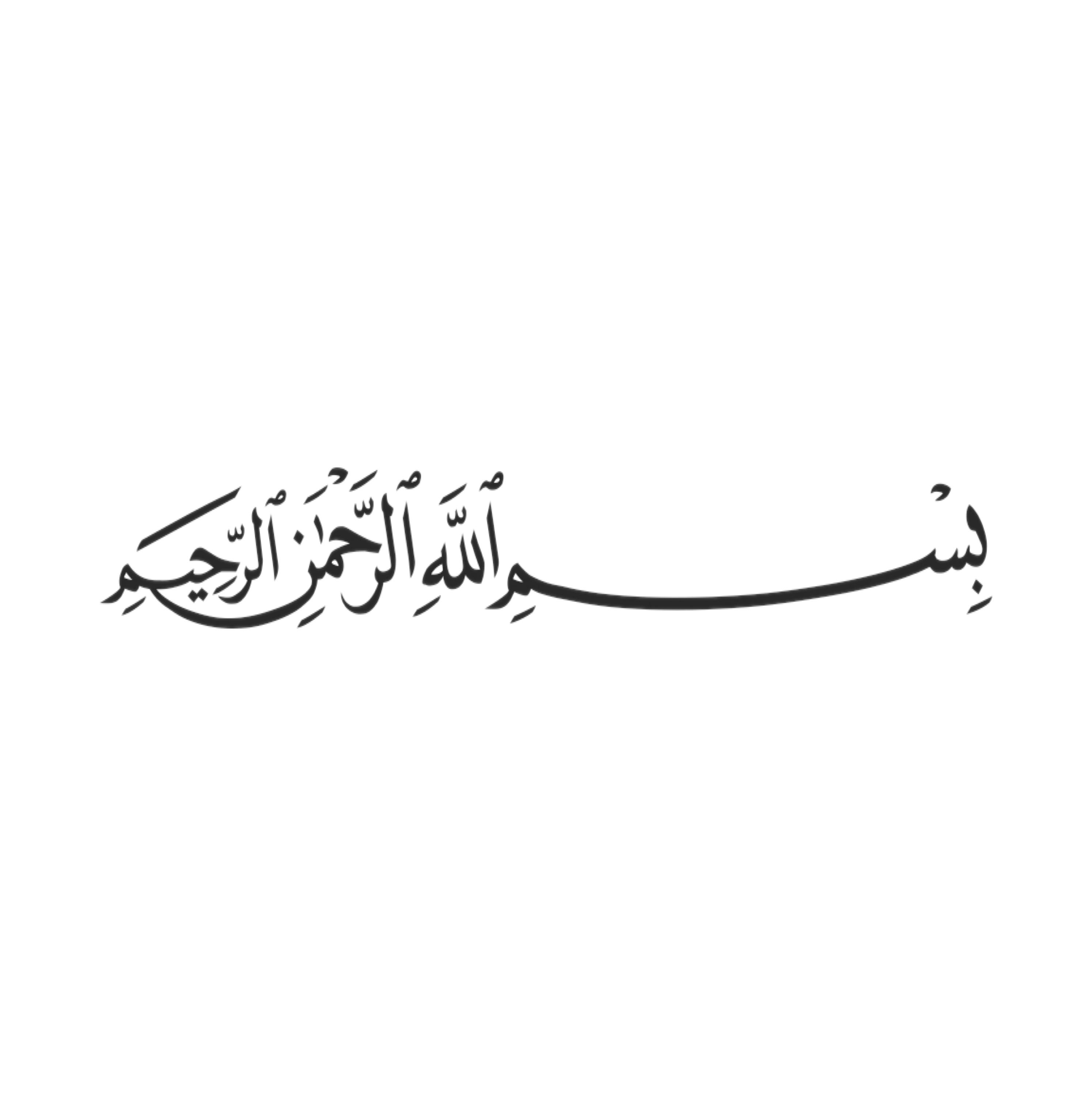 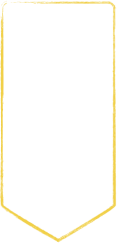 التركيز
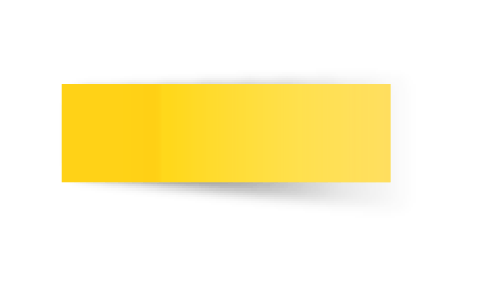 موضوع الدرس
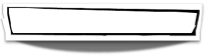 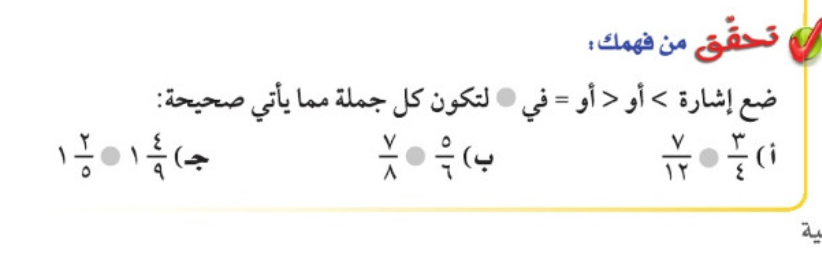 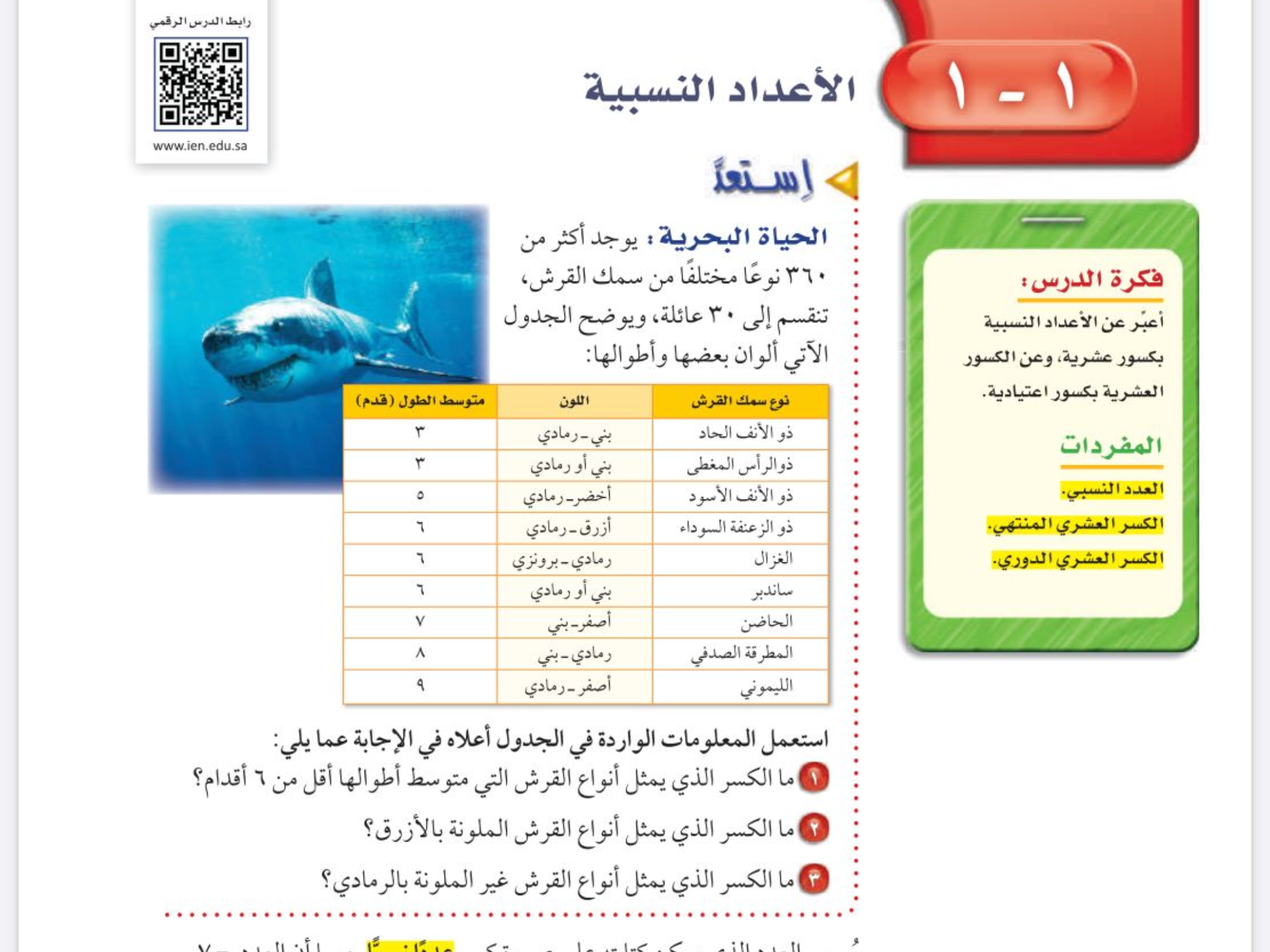 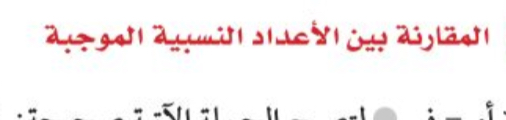 الفصل الأول 
الأعداد النسبية
التاريخ
صفحة
١٨
مقارنة الاعداد النسبية 
وترتيبها
التدريس
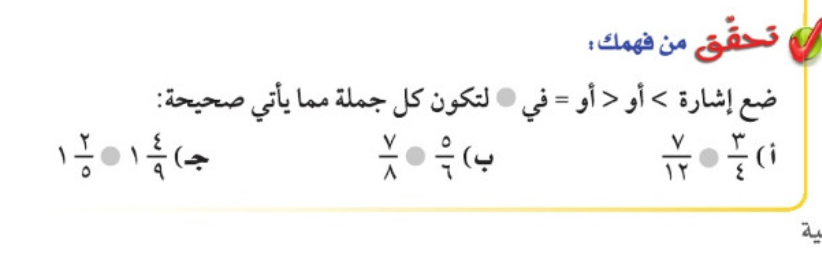 التدريب
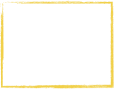 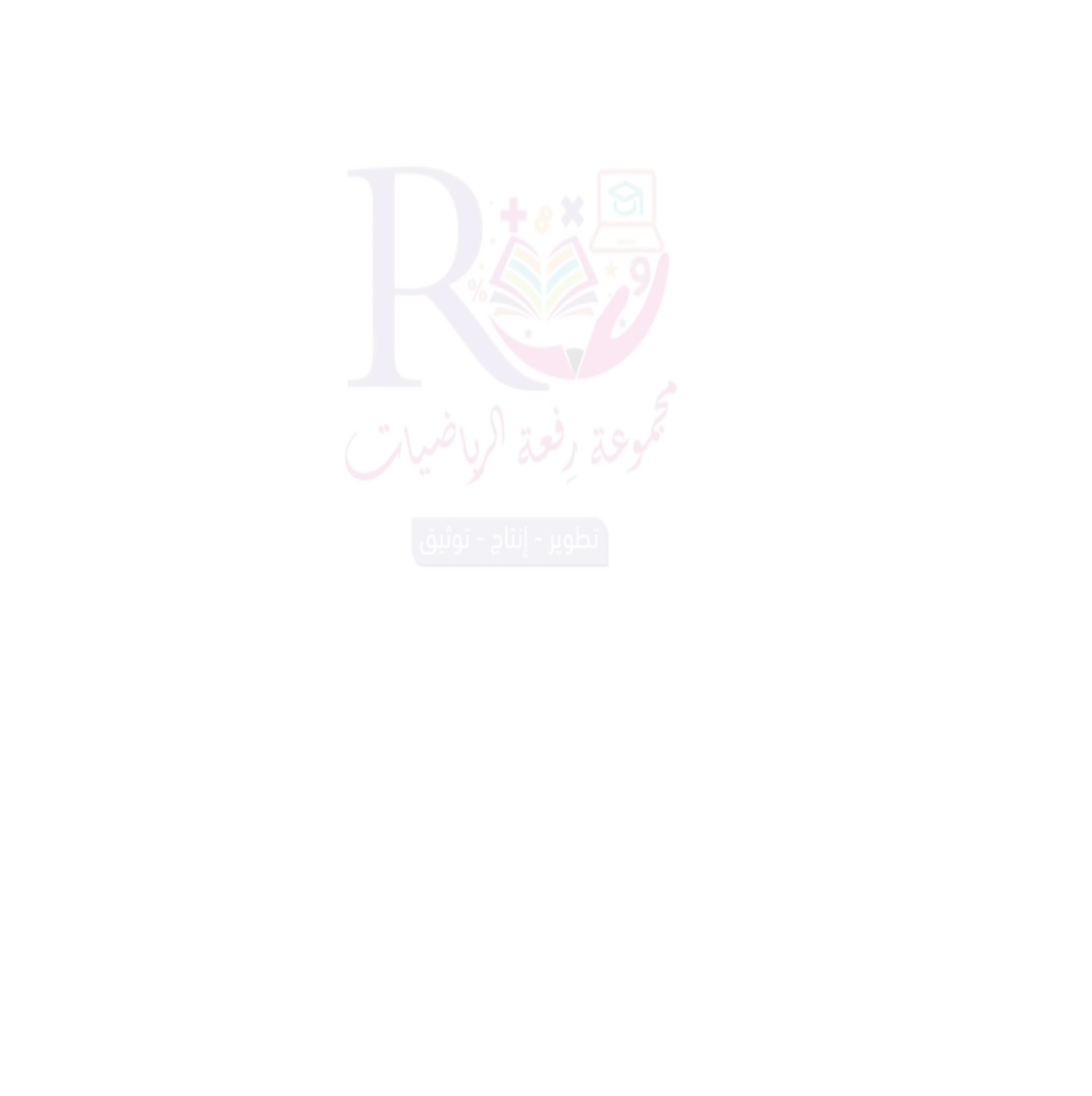 الأهداف
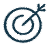 التقويم
🔸مقارنة الاعداد النسبية 
🔸ترتيب الاعداد النسبية
<
=
>
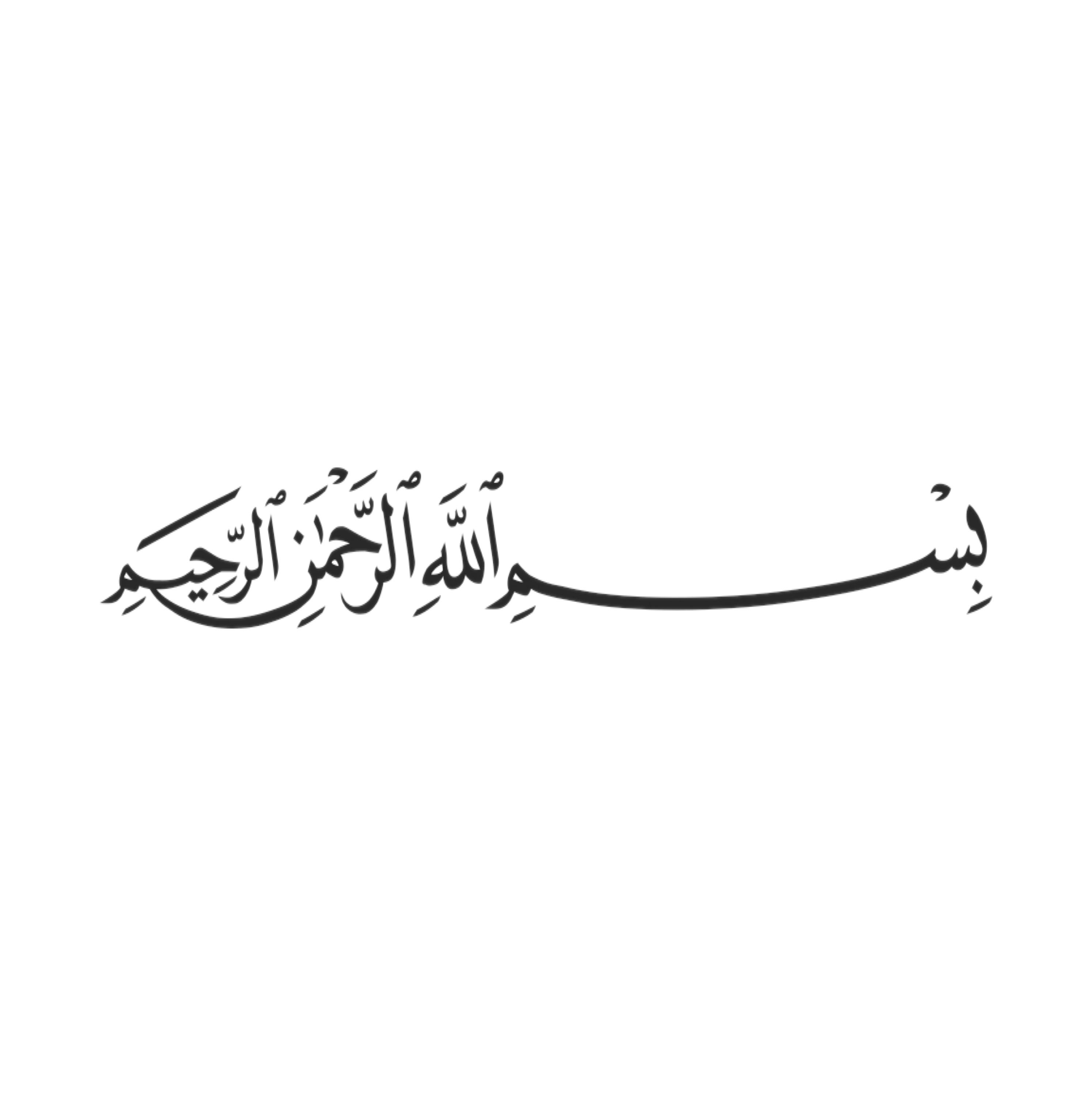 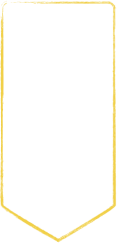 التركيز
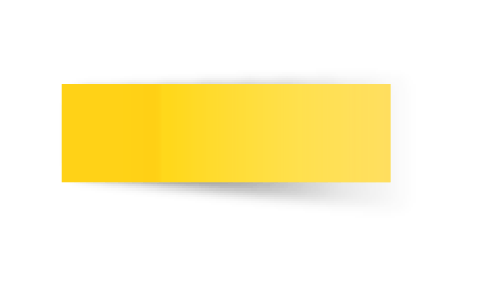 موضوع الدرس
<
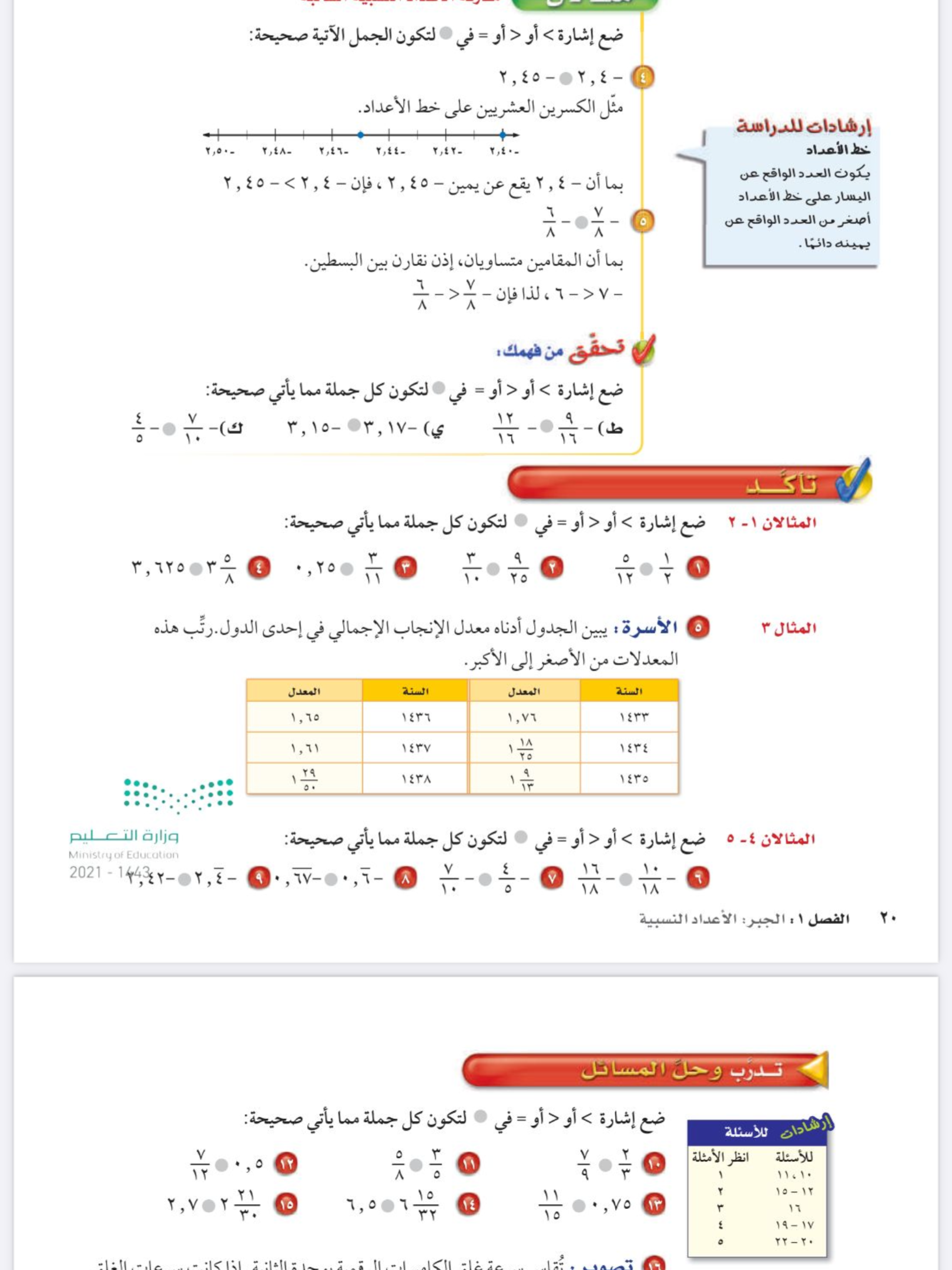 =
>
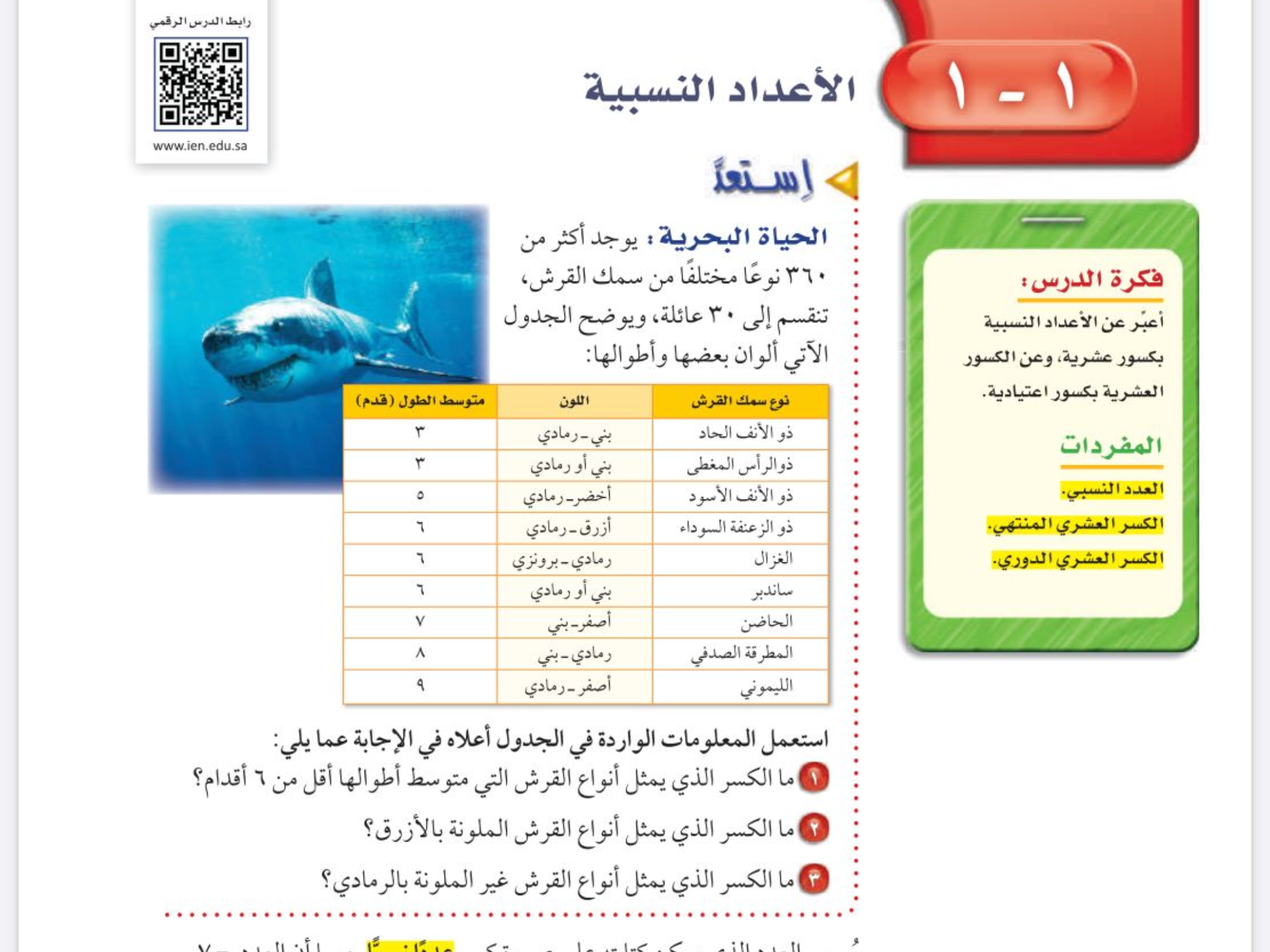 الفصل الأول 
الأعداد النسبية
التاريخ
صفحة
٢٠
مقارنة الاعداد النسبية 
وترتيبها
التدريس
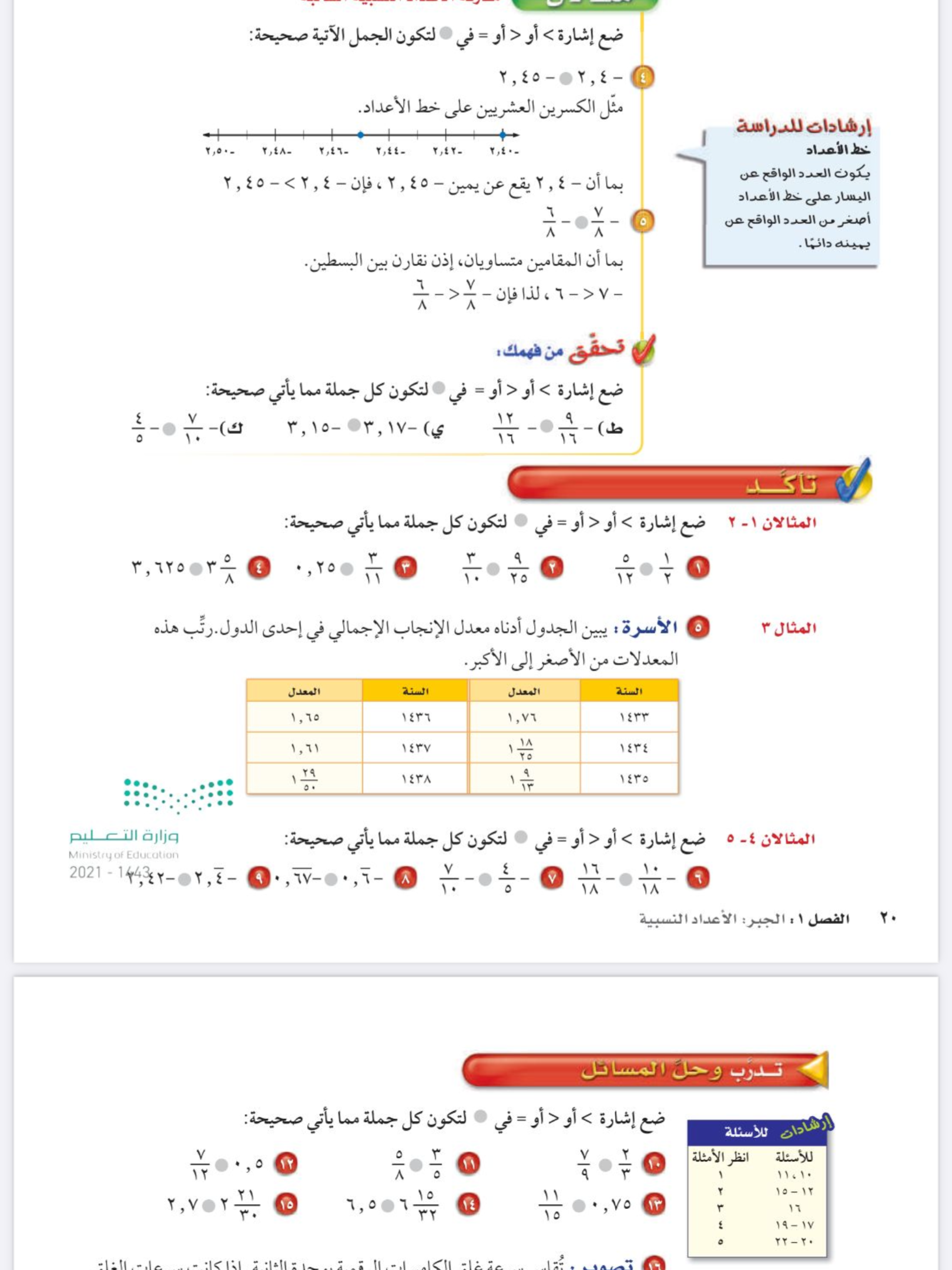 التدريب
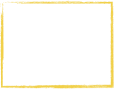 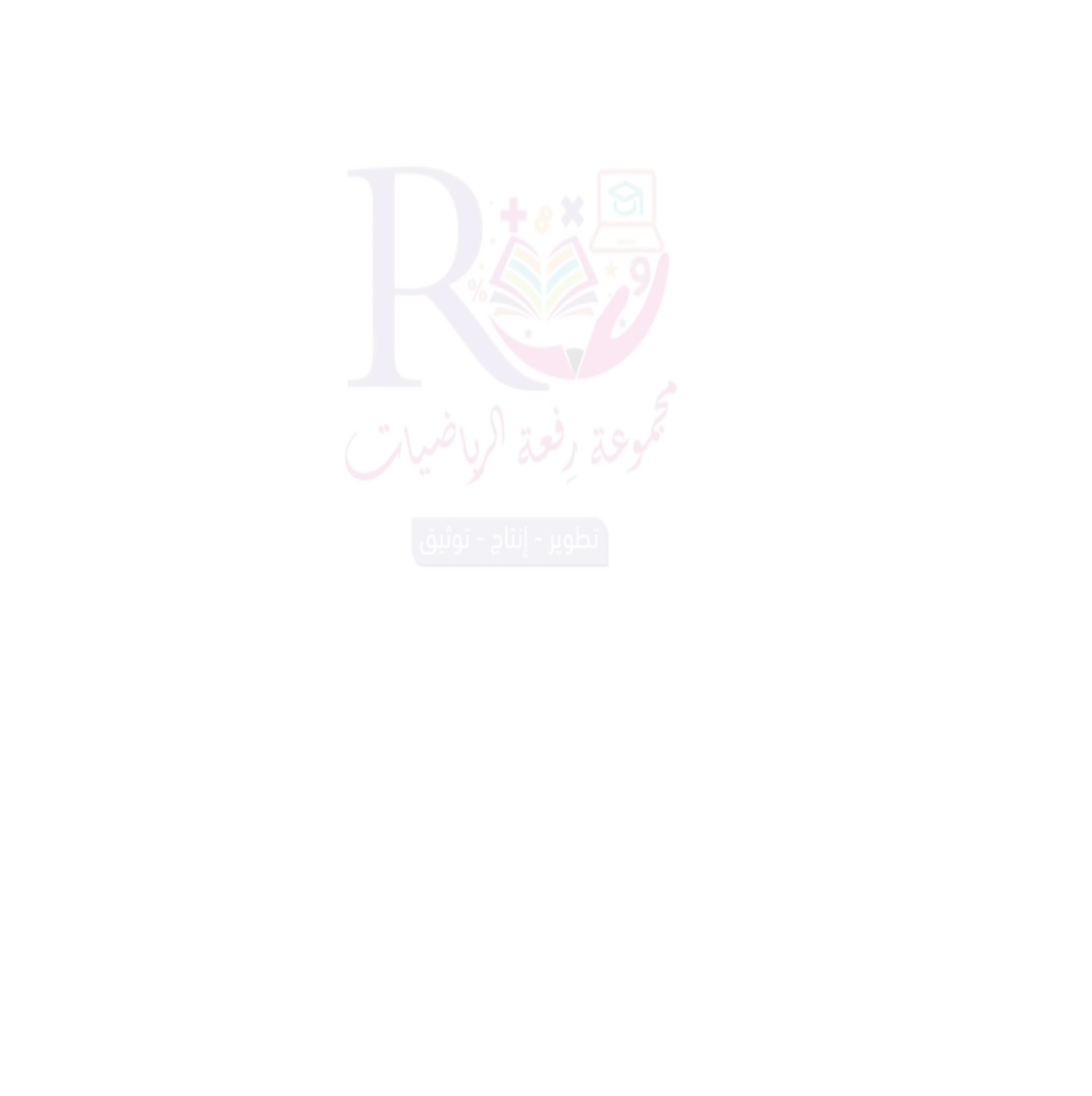 الأهداف
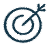 التقويم
🔸مقارنة الاعداد النسبية 
🔸ترتيب الاعداد النسبية
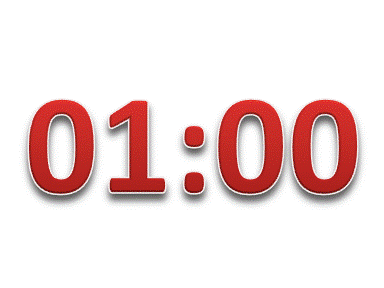 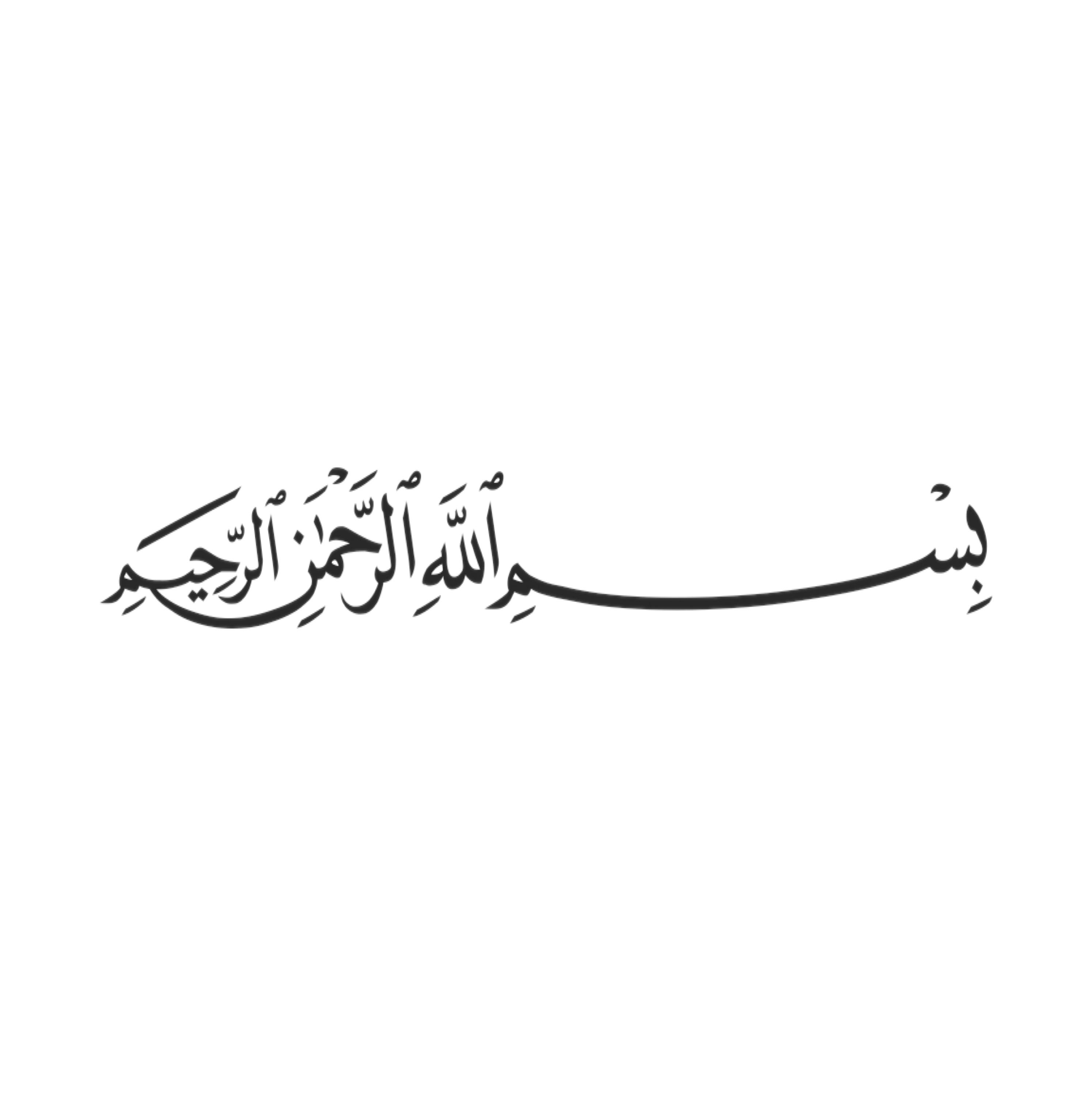 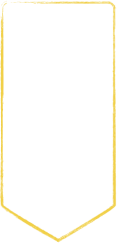 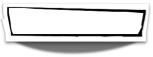 التركيز
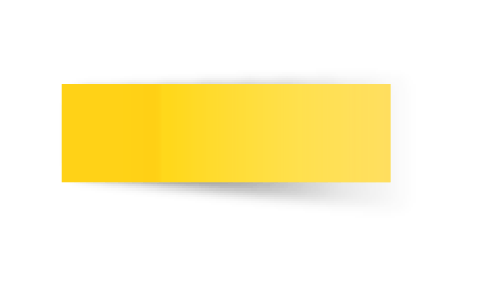 موضوع الدرس
<
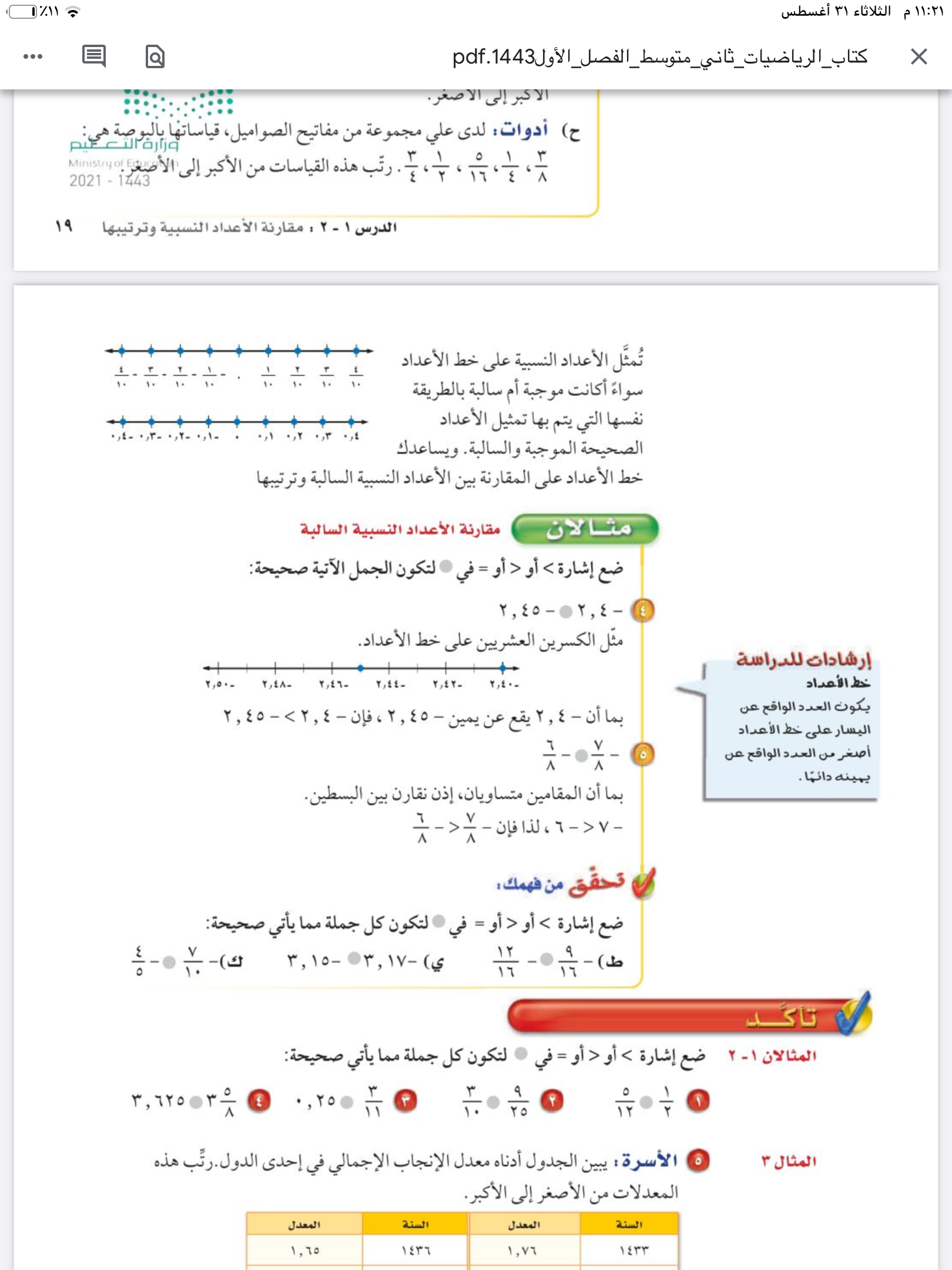 =
>
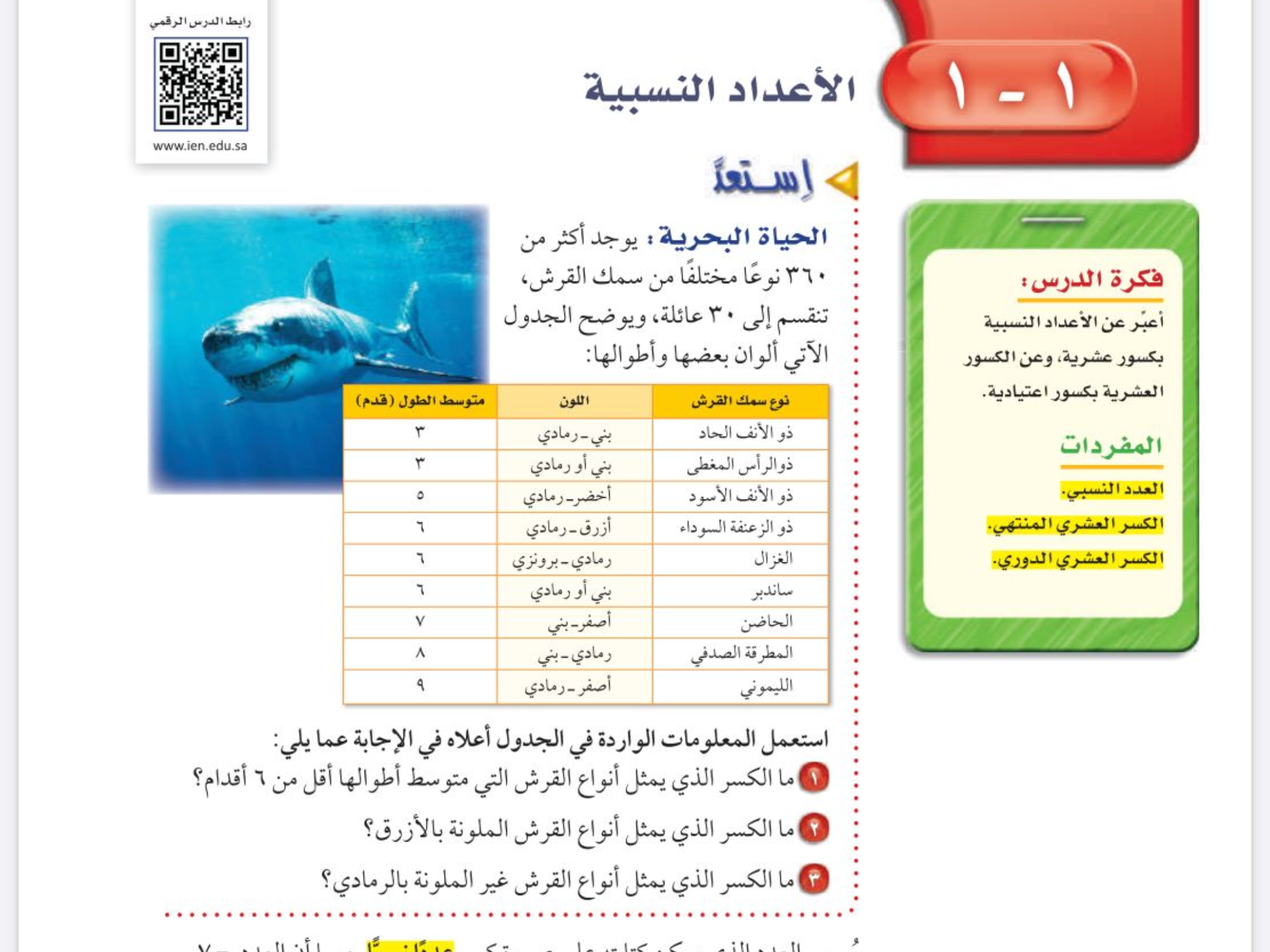 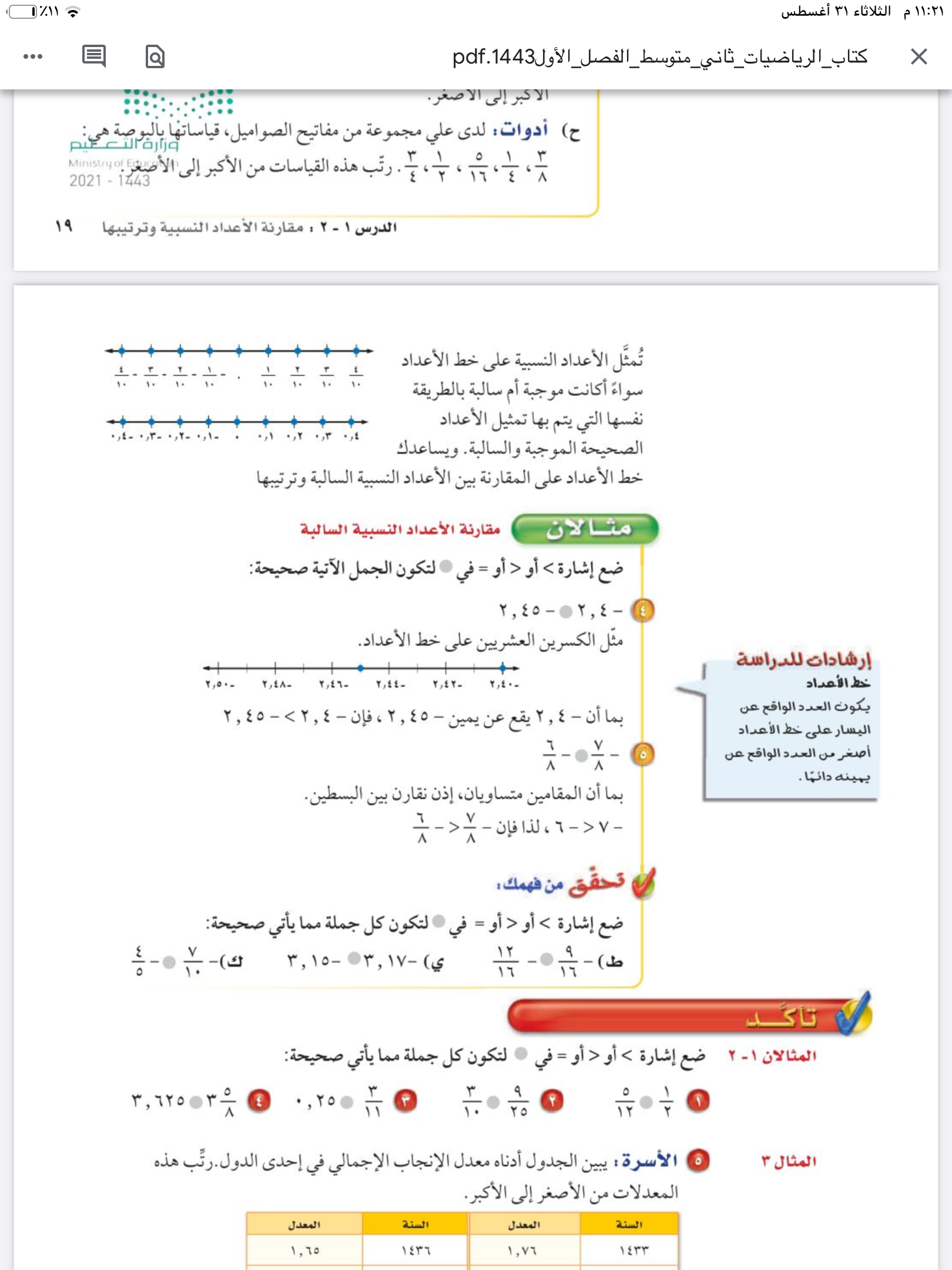 الفصل الأول 
الأعداد النسبية
التاريخ
صفحة
٢٠
مقارنة الاعداد النسبية 
وترتيبها
التدريس
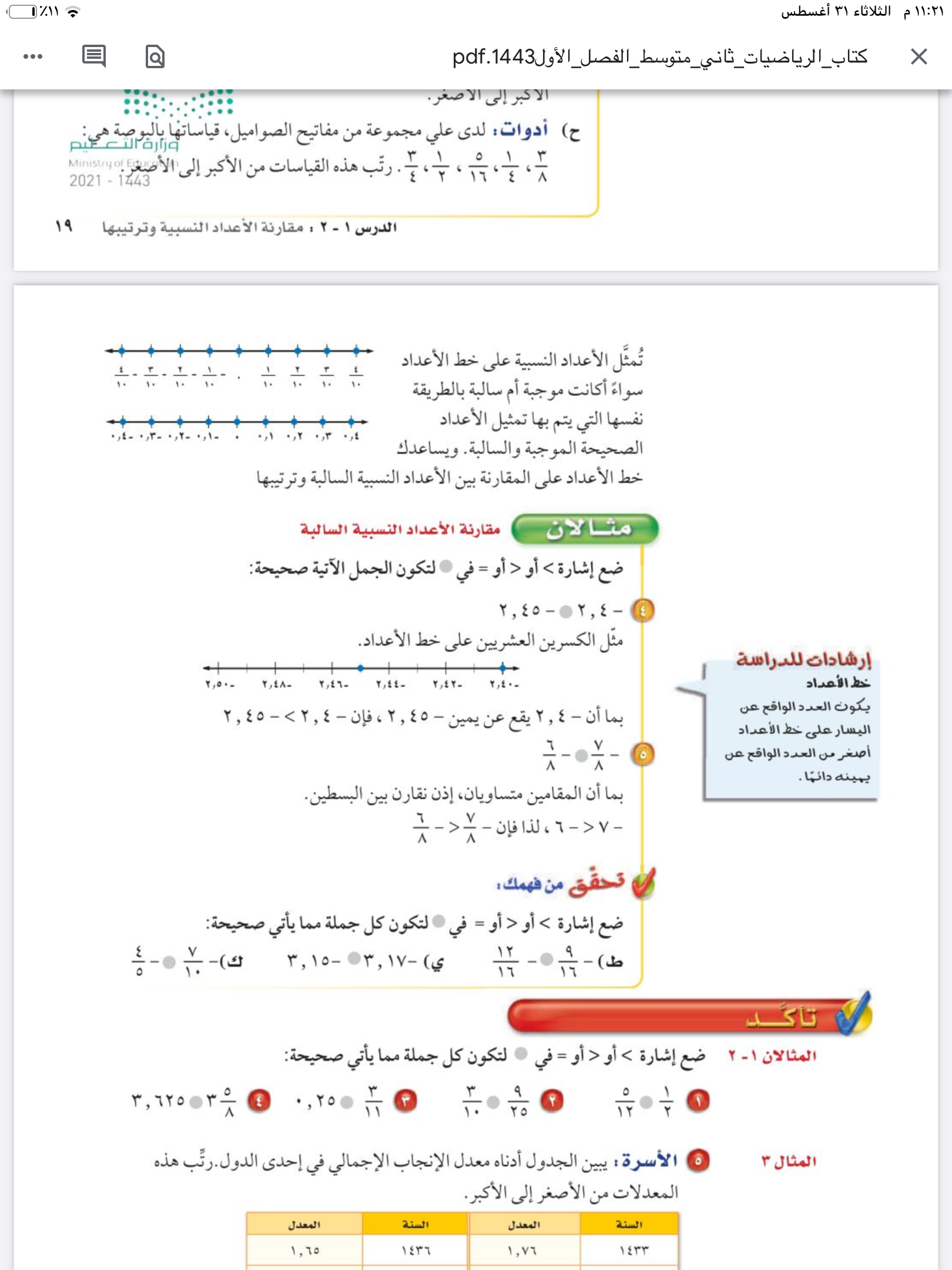 التدريب
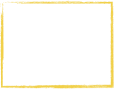 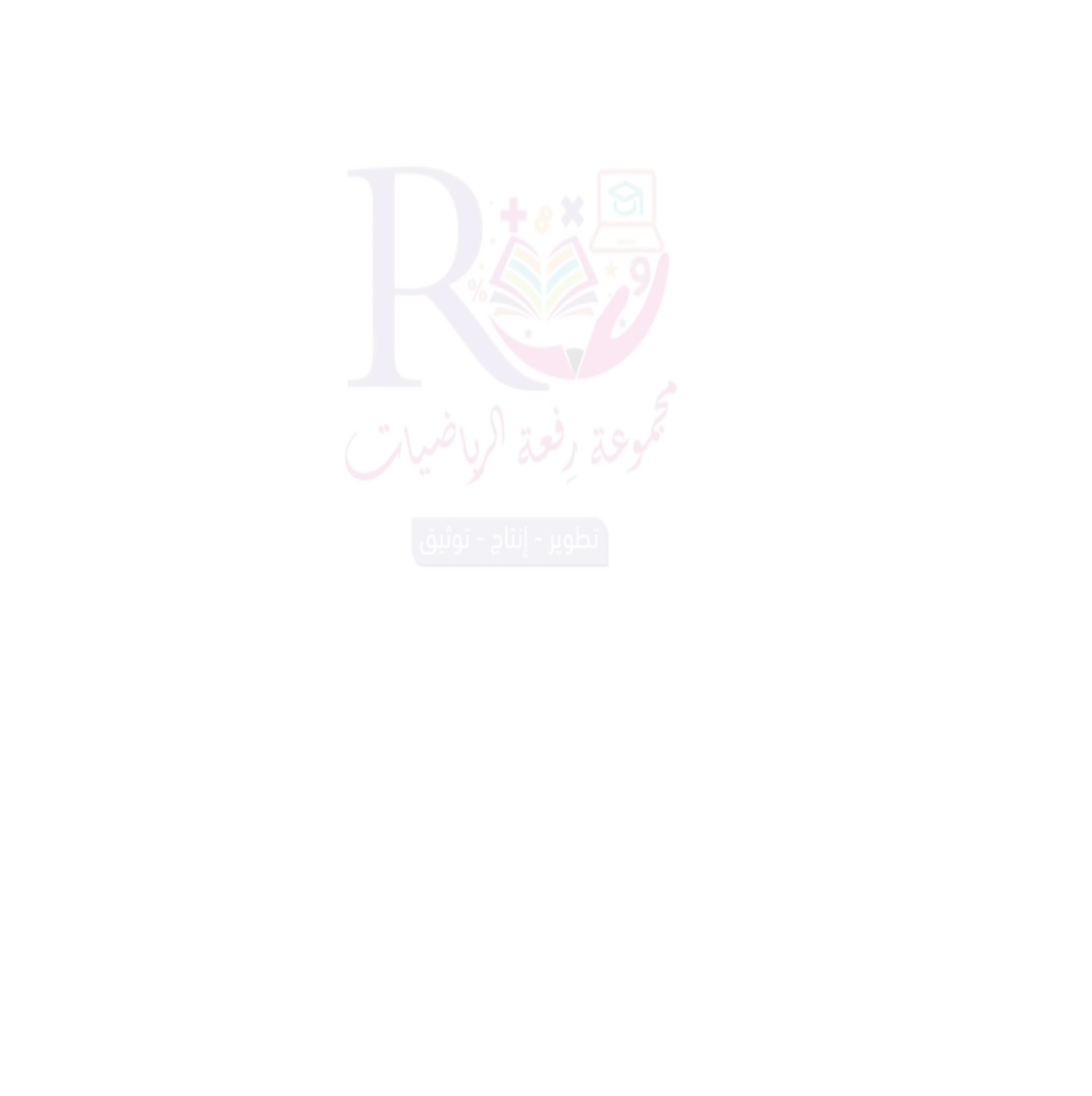 الأهداف
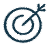 التقويم
🔸مقارنة الاعداد النسبية 
🔸ترتيب الاعداد النسبية
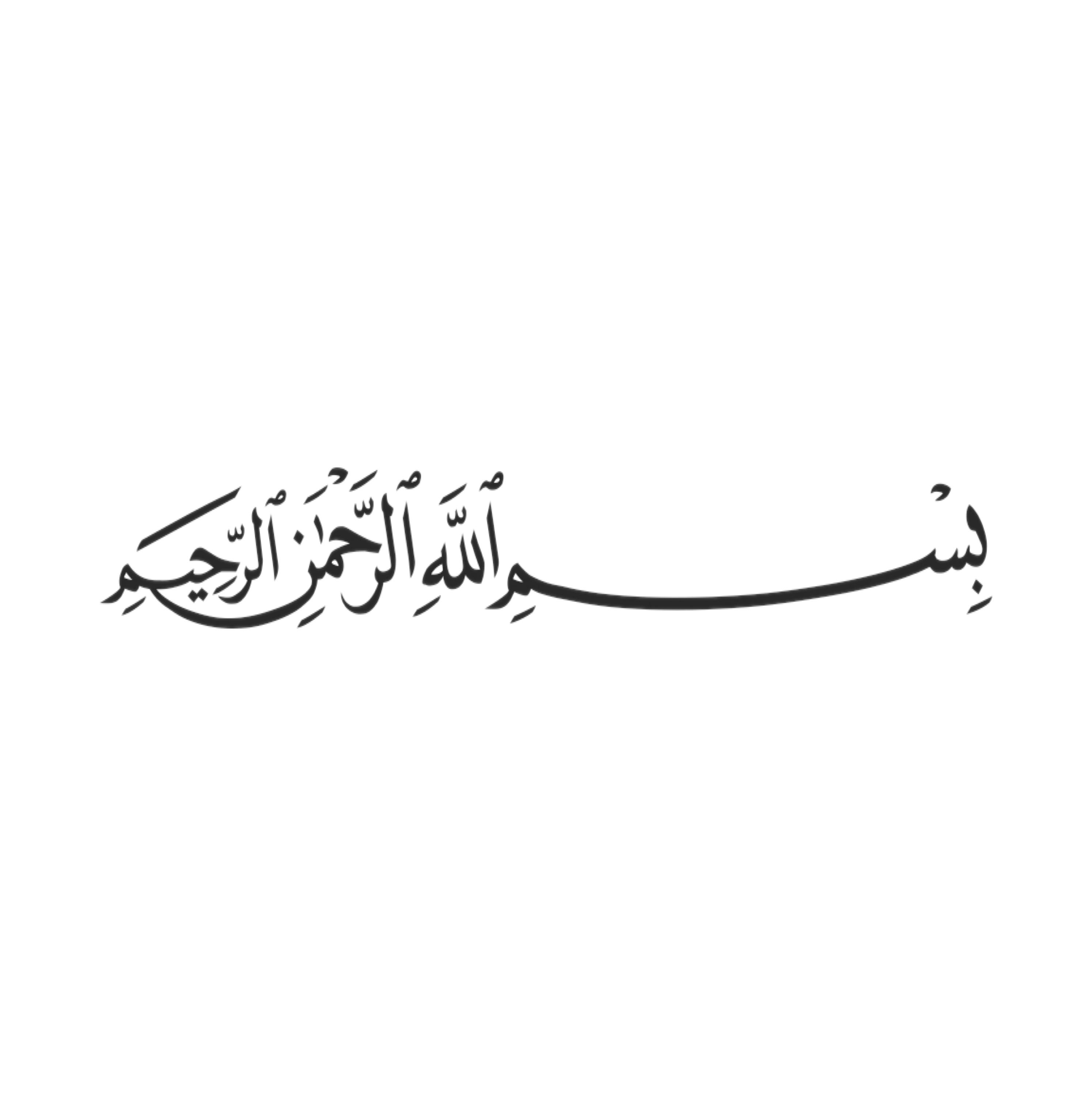 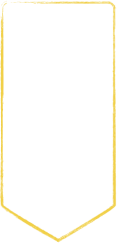 التركيز
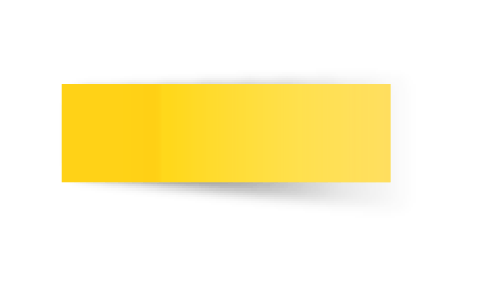 موضوع الدرس
<
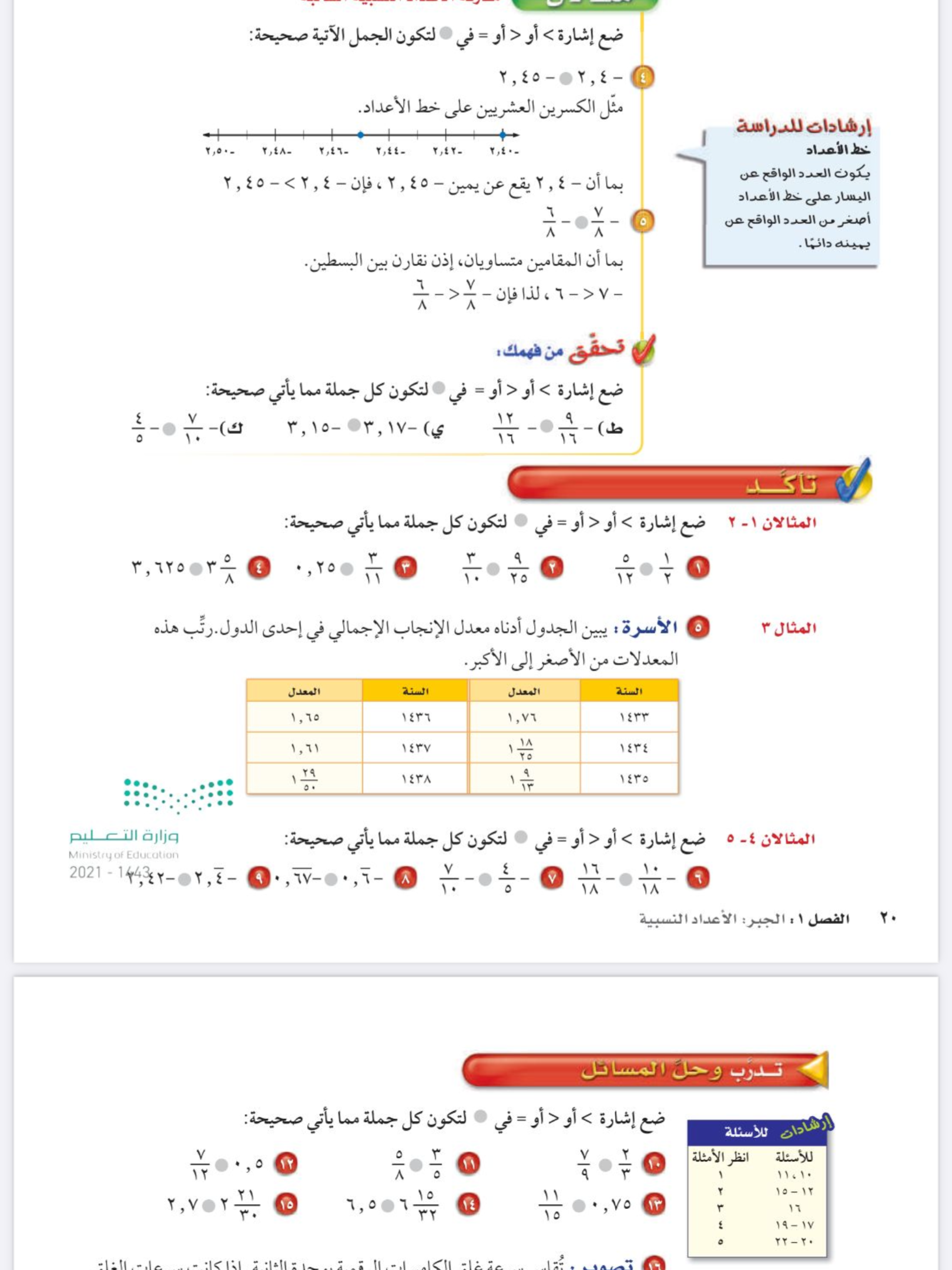 =
>
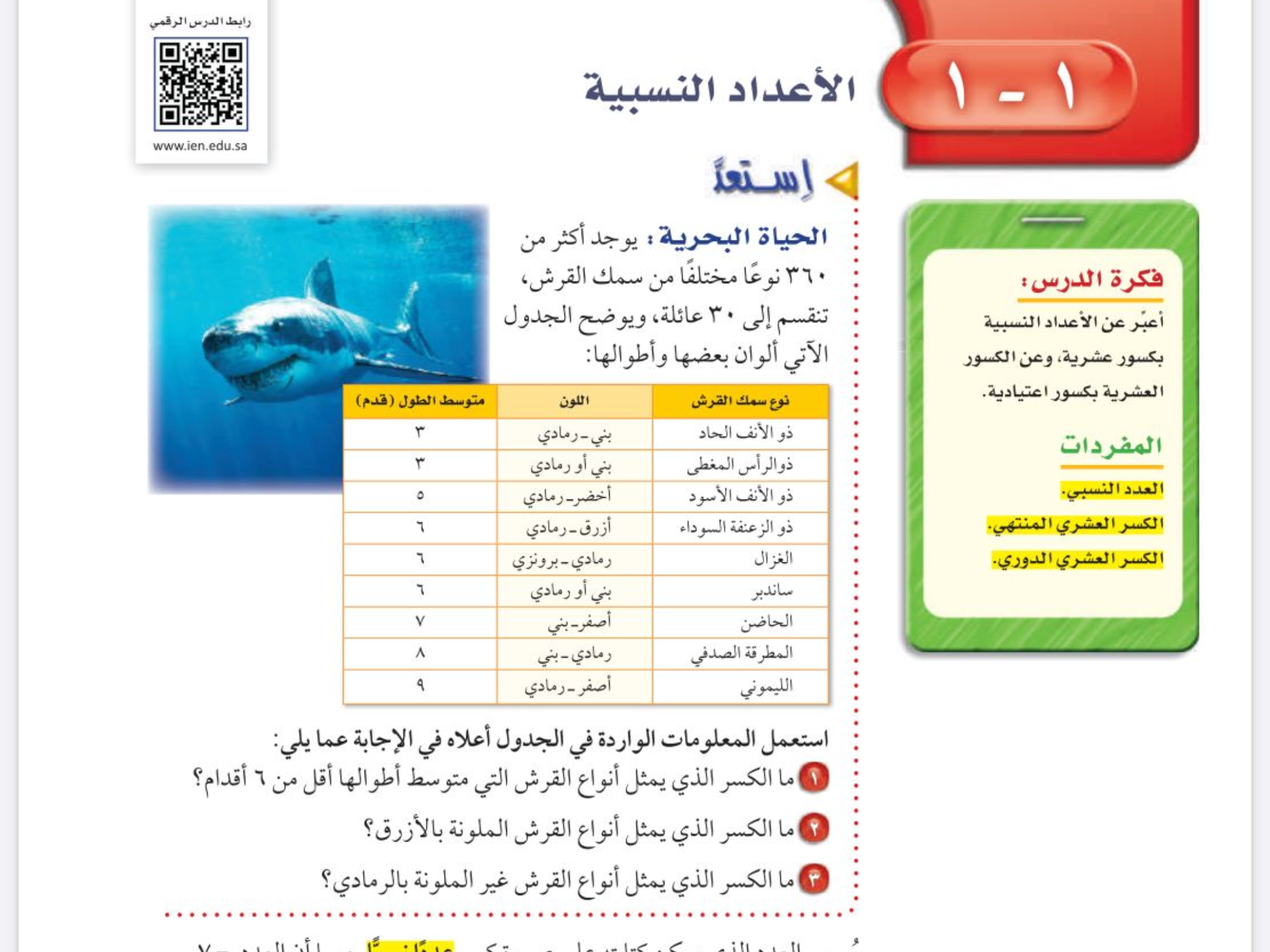 الفصل الأول 
الأعداد النسبية
التاريخ
صفحة
٢٠
مقارنة الاعداد النسبية 
وترتيبها
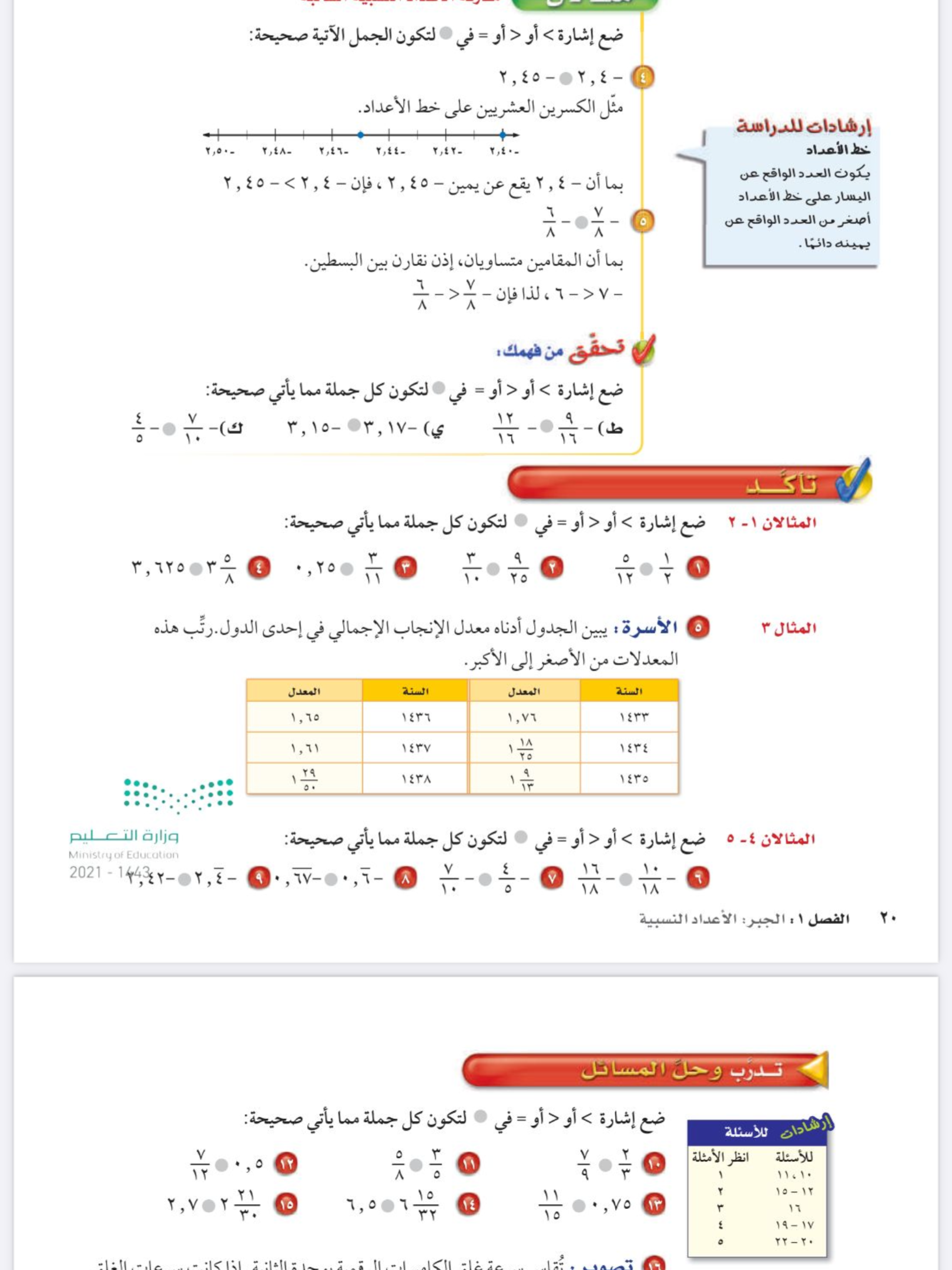 التدريس
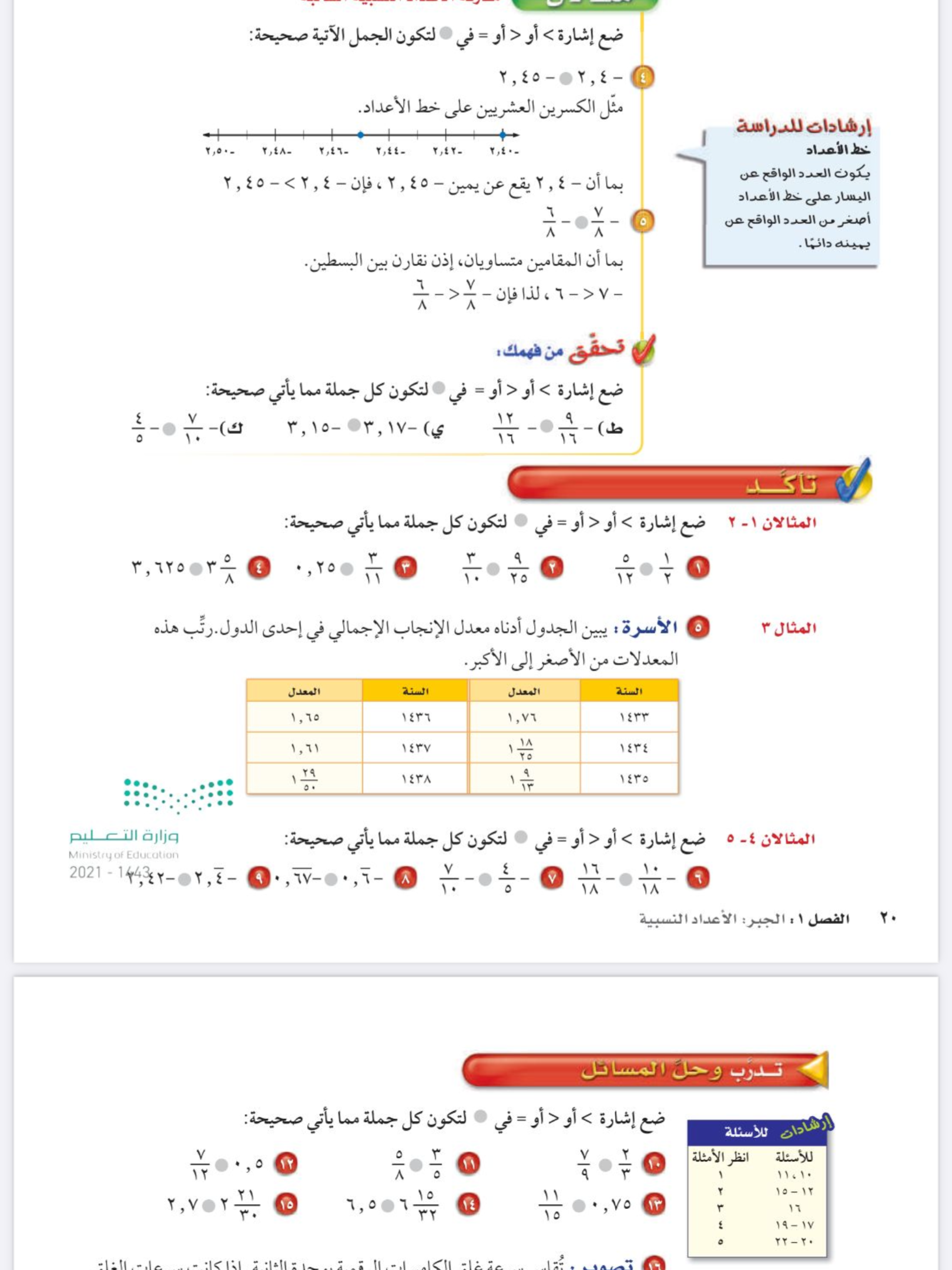 التدريب
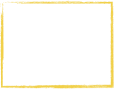 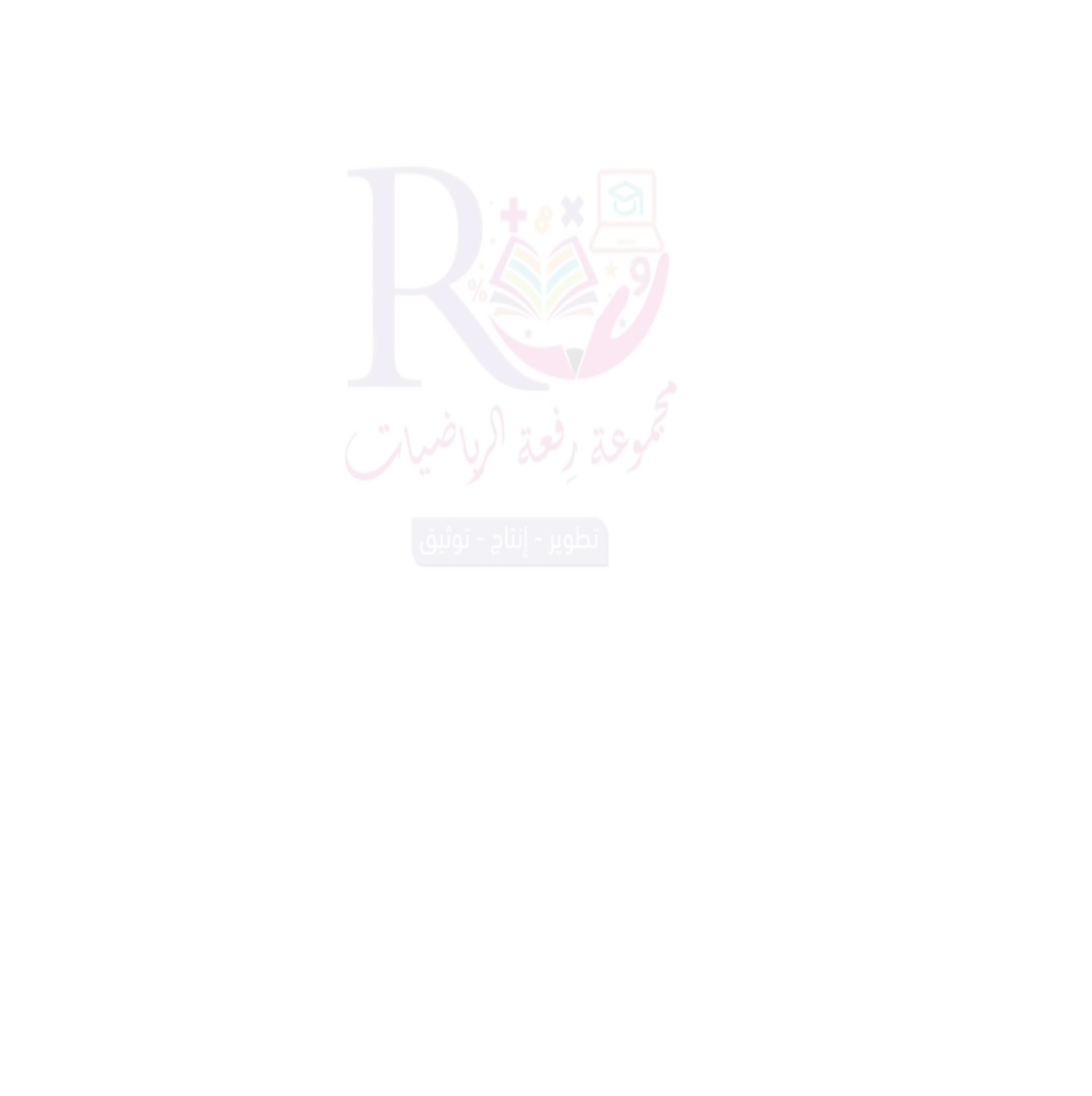 الأهداف
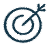 التقويم
🔸مقارنة الاعداد النسبية 
🔸ترتيب الاعداد النسبية
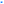 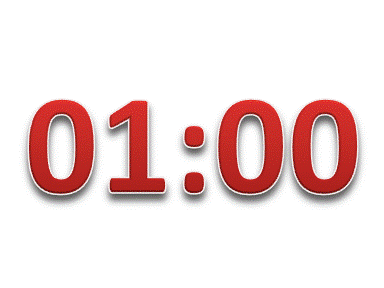 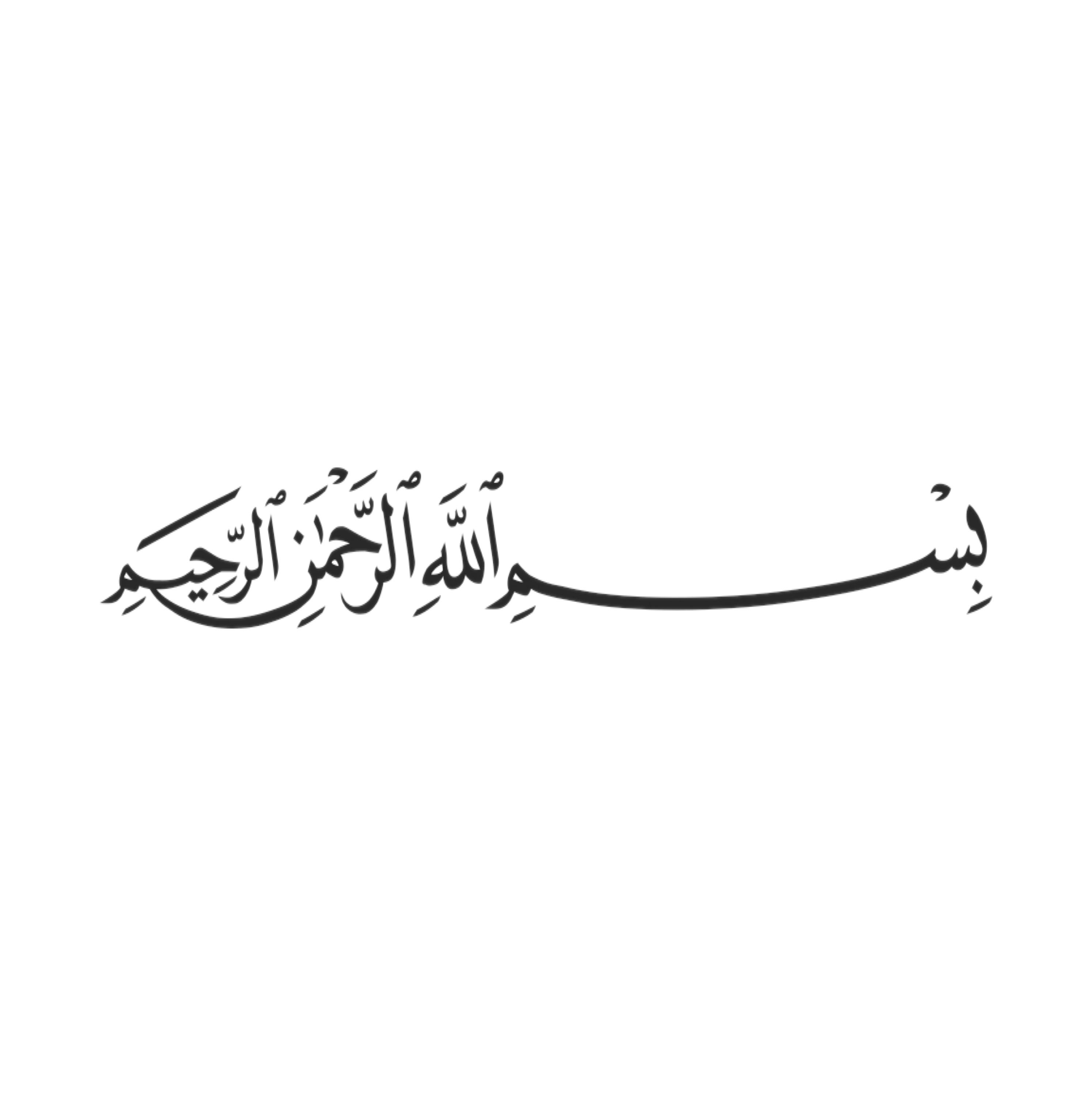 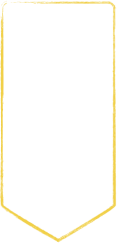 التركيز
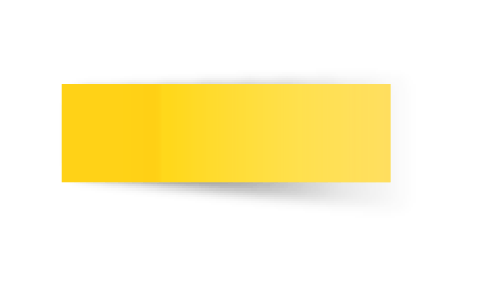 موضوع الدرس
<
=
>
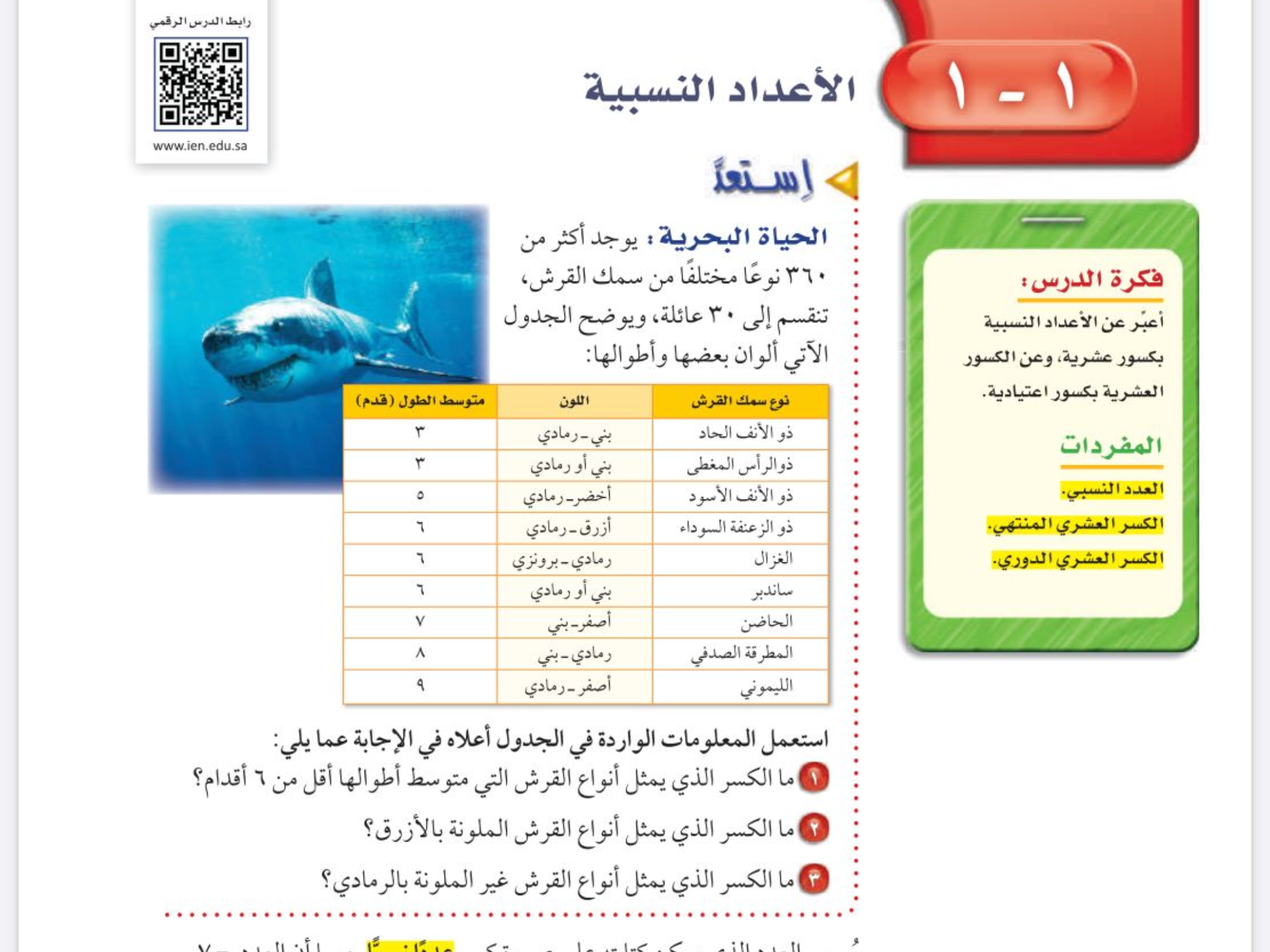 مهارة تفكير عليا
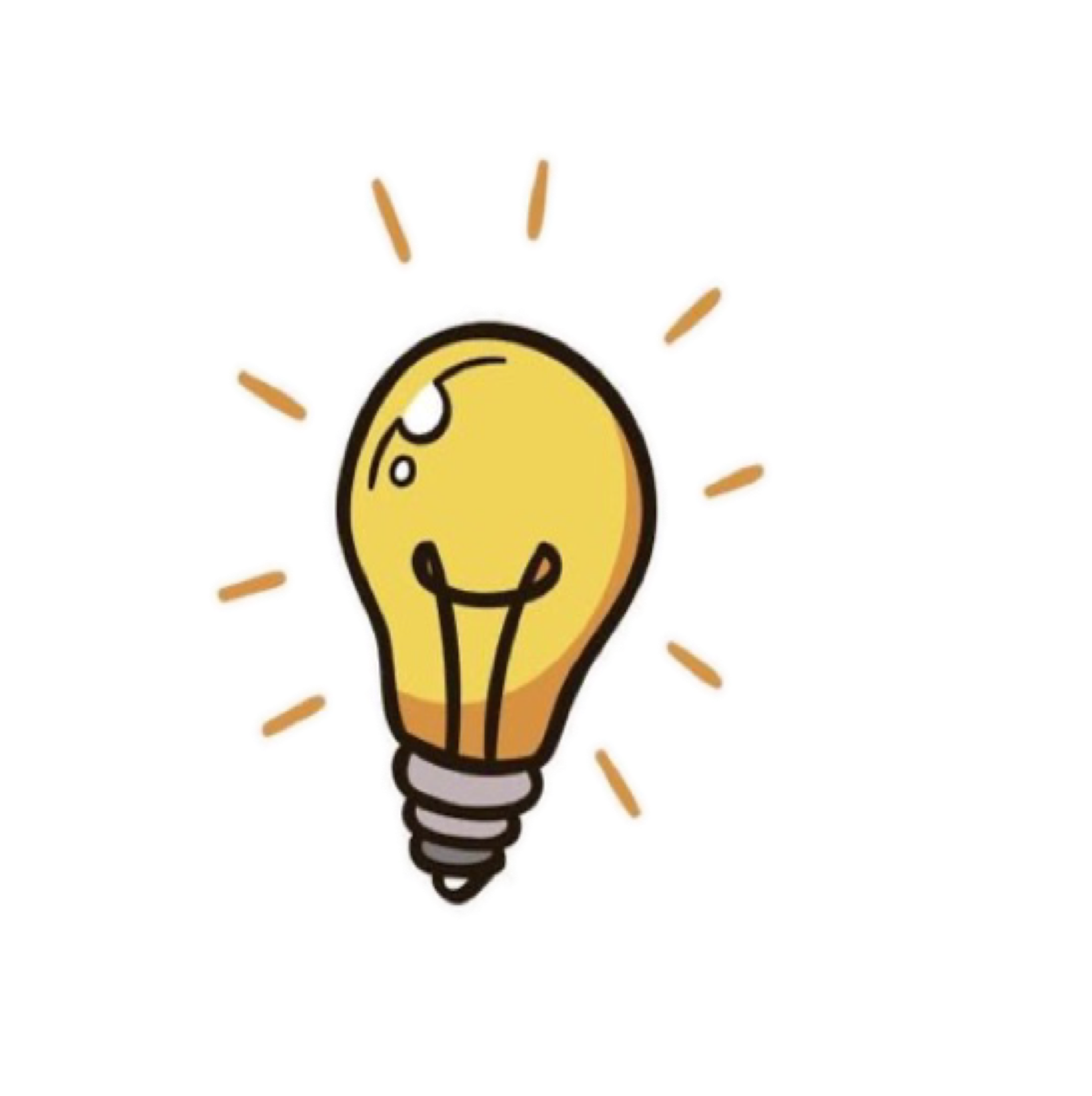 الفصل الأول 
الأعداد النسبية
التاريخ
صفحة
٢٢
مقارنة الاعداد النسبية 
وترتيبها
التدريس
التدريب
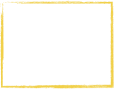 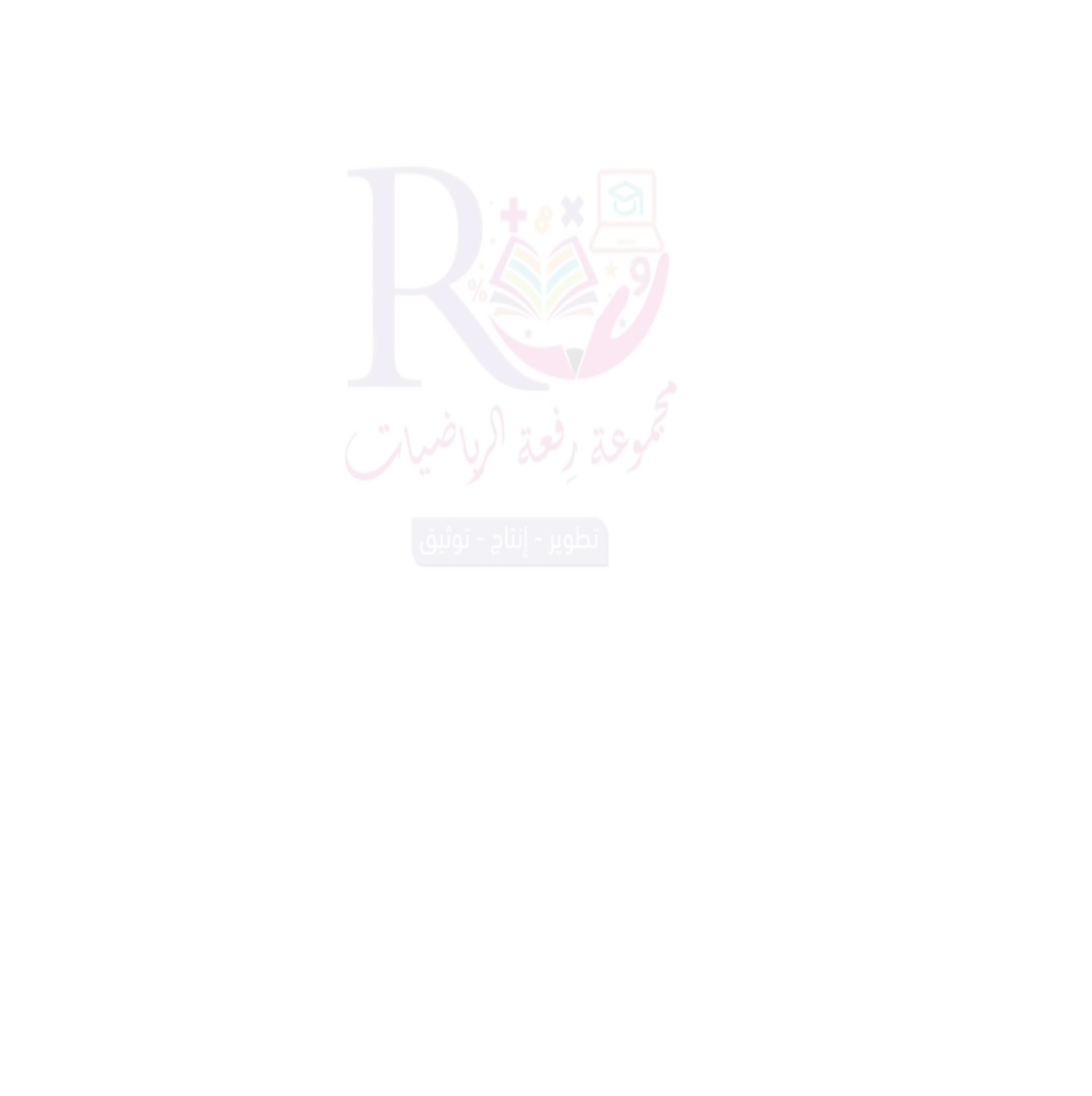 الأهداف
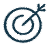 التقويم
🔸مقارنة الاعداد النسبية 
🔸ترتيب الاعداد النسبية
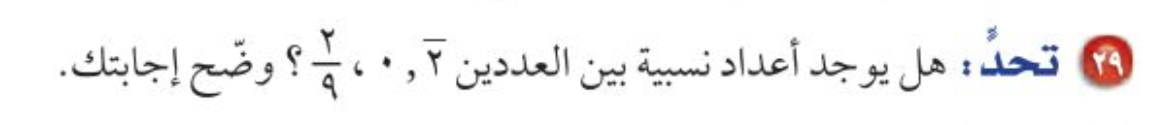 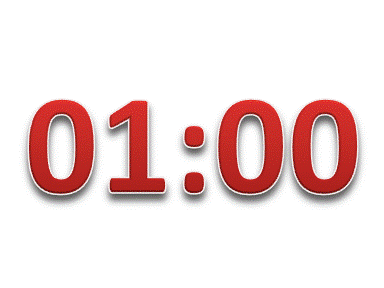 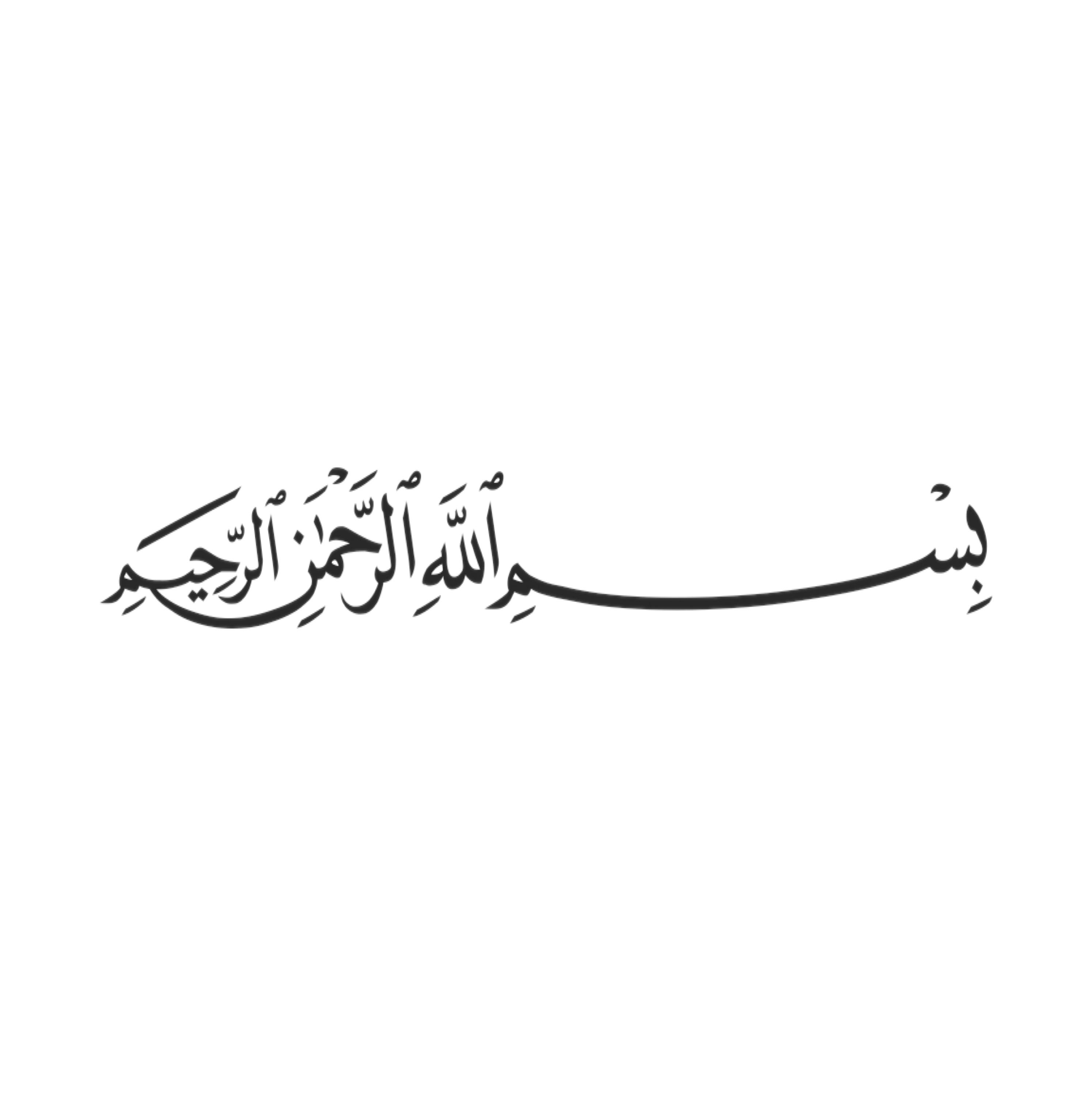 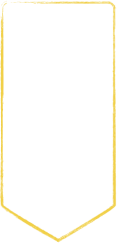 التركيز
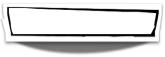 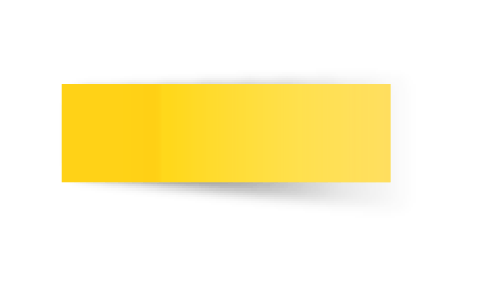 موضوع الدرس
<
=
>
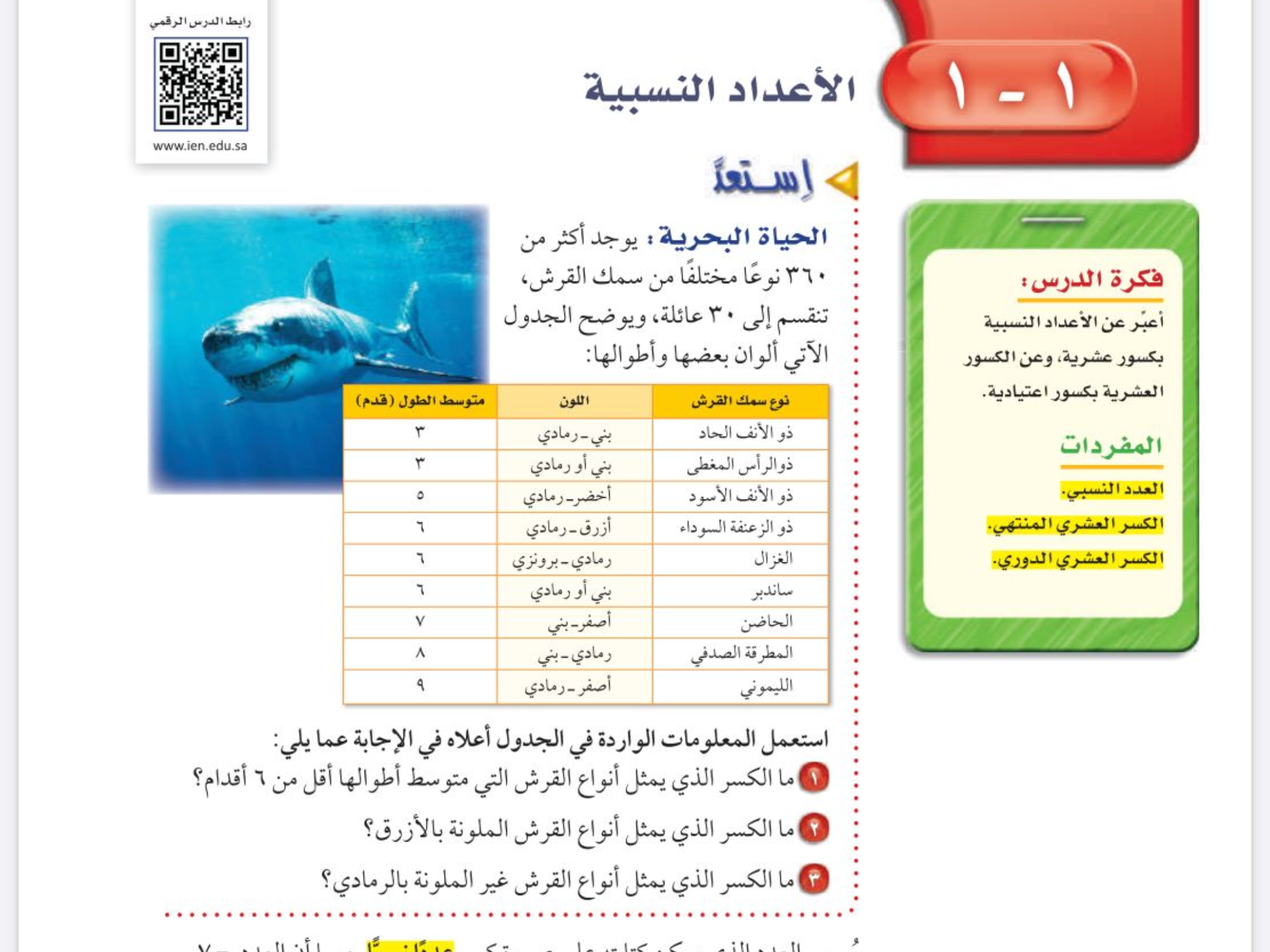 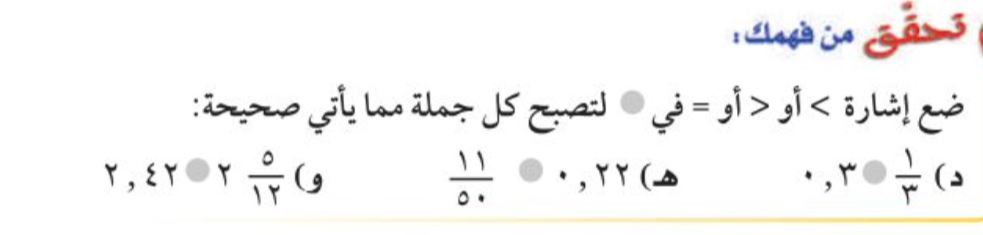 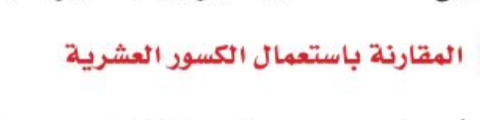 الفصل الأول 
الأعداد النسبية
التاريخ
صفحة
١٩
مقارنة الاعداد النسبية 
وترتيبها
التدريس
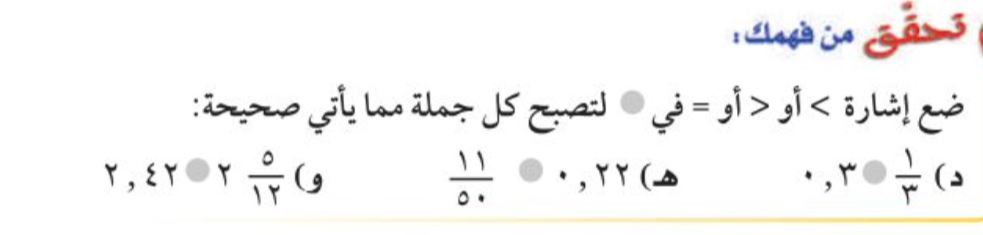 التدريب
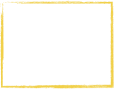 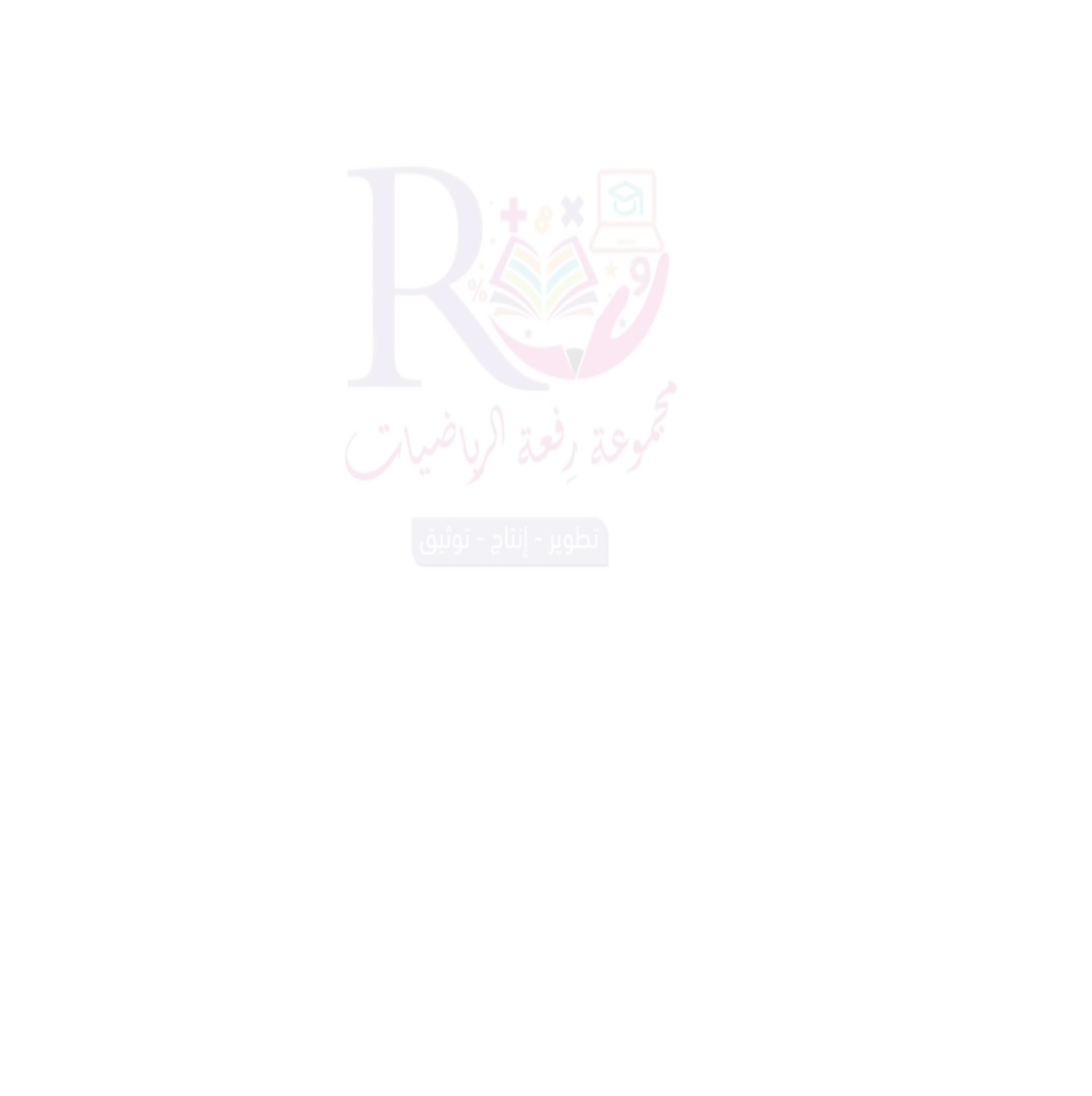 الأهداف
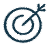 التقويم
🔸مقارنة الاعداد النسبية 
🔸ترتيب الاعداد النسبية
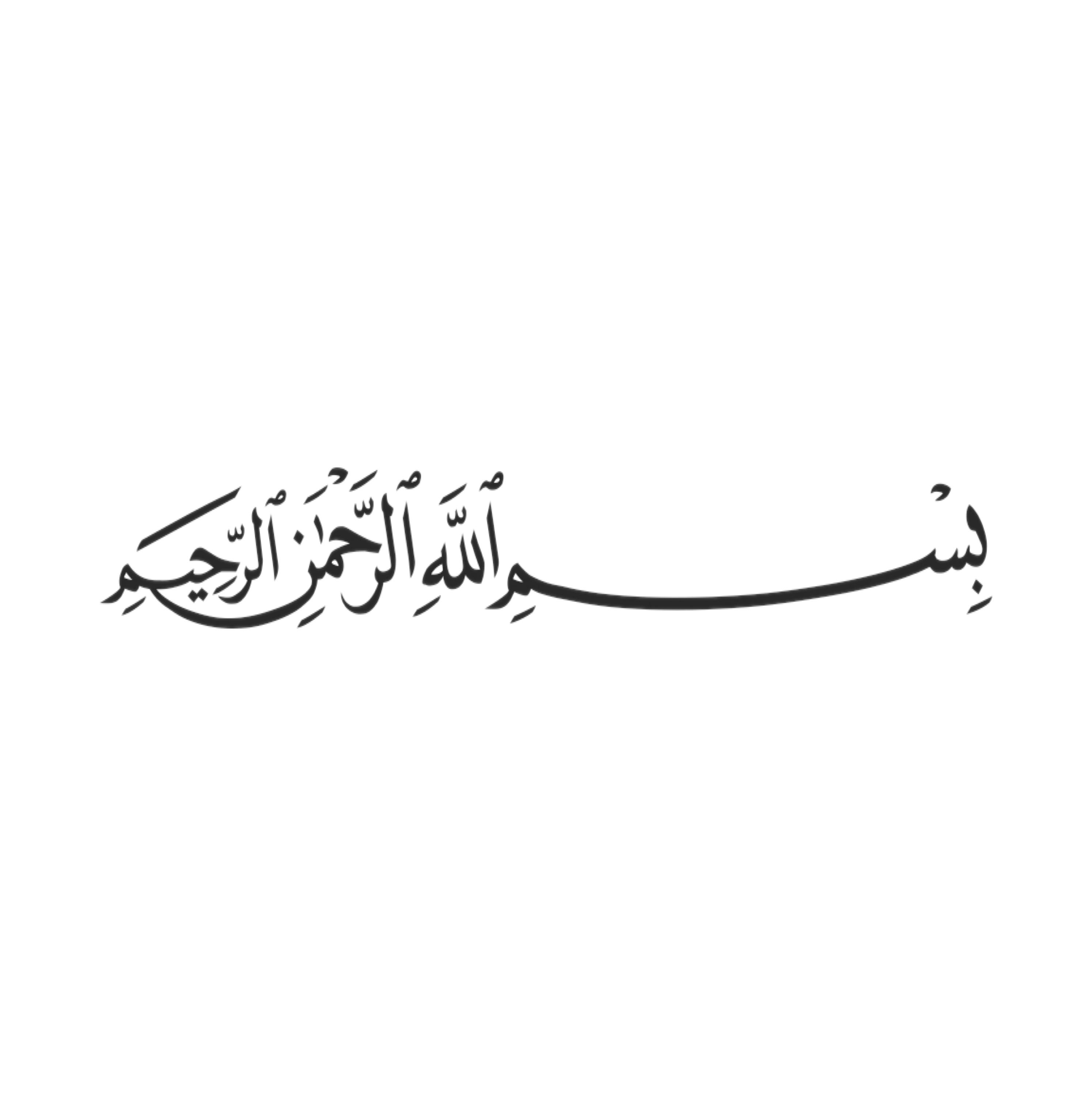 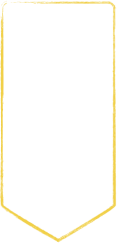 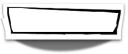 التركيز
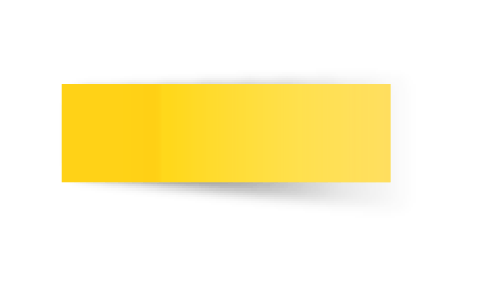 موضوع الدرس
<
=
>
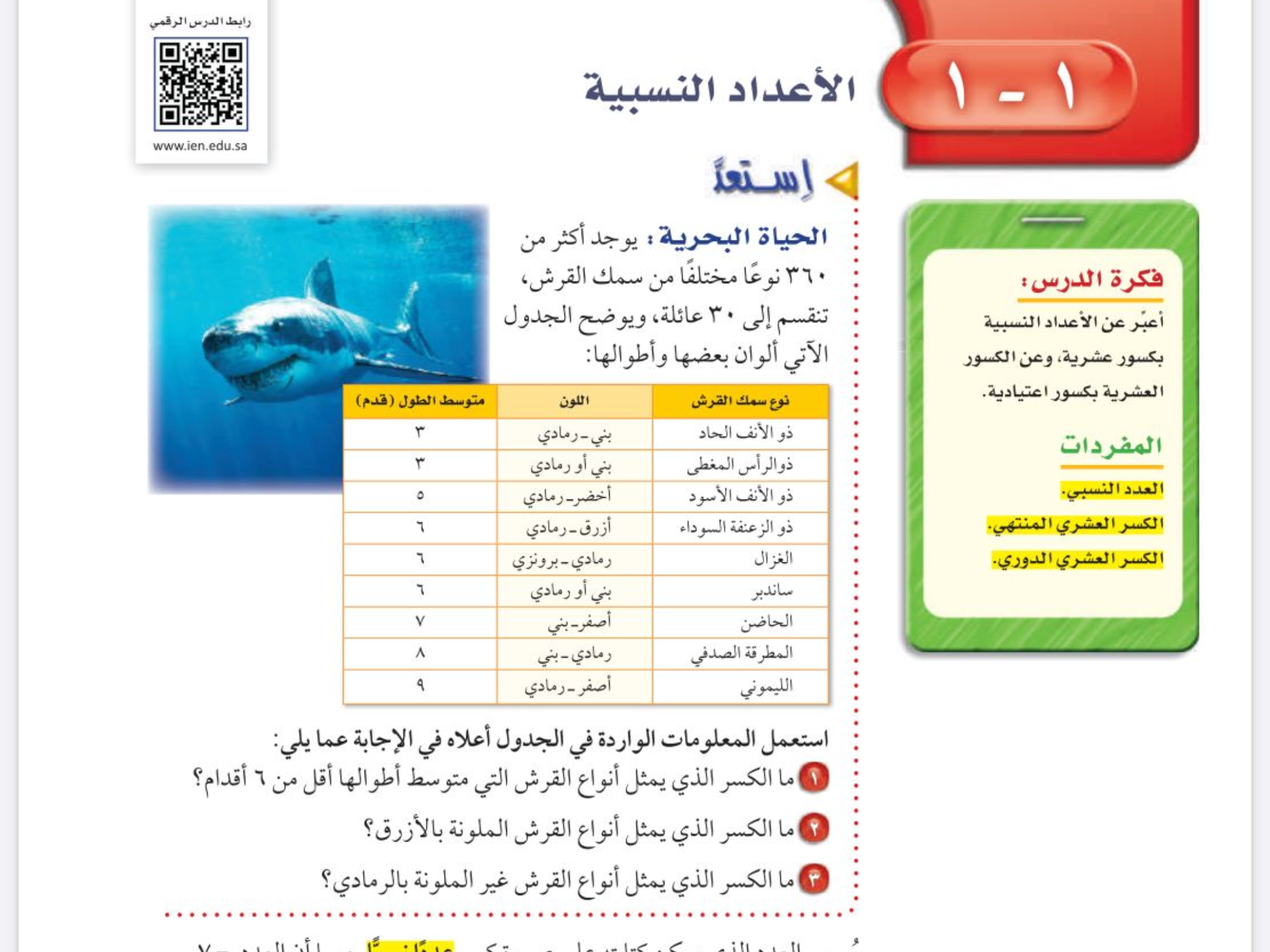 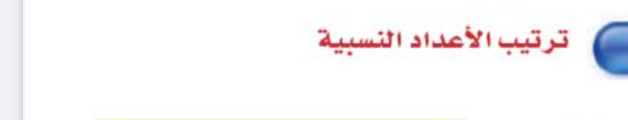 الفصل الأول 
الأعداد النسبية
التاريخ
صفحة
٢٠
مقارنة الاعداد النسبية 
وترتيبها
التدريس
التدريب
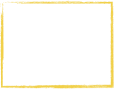 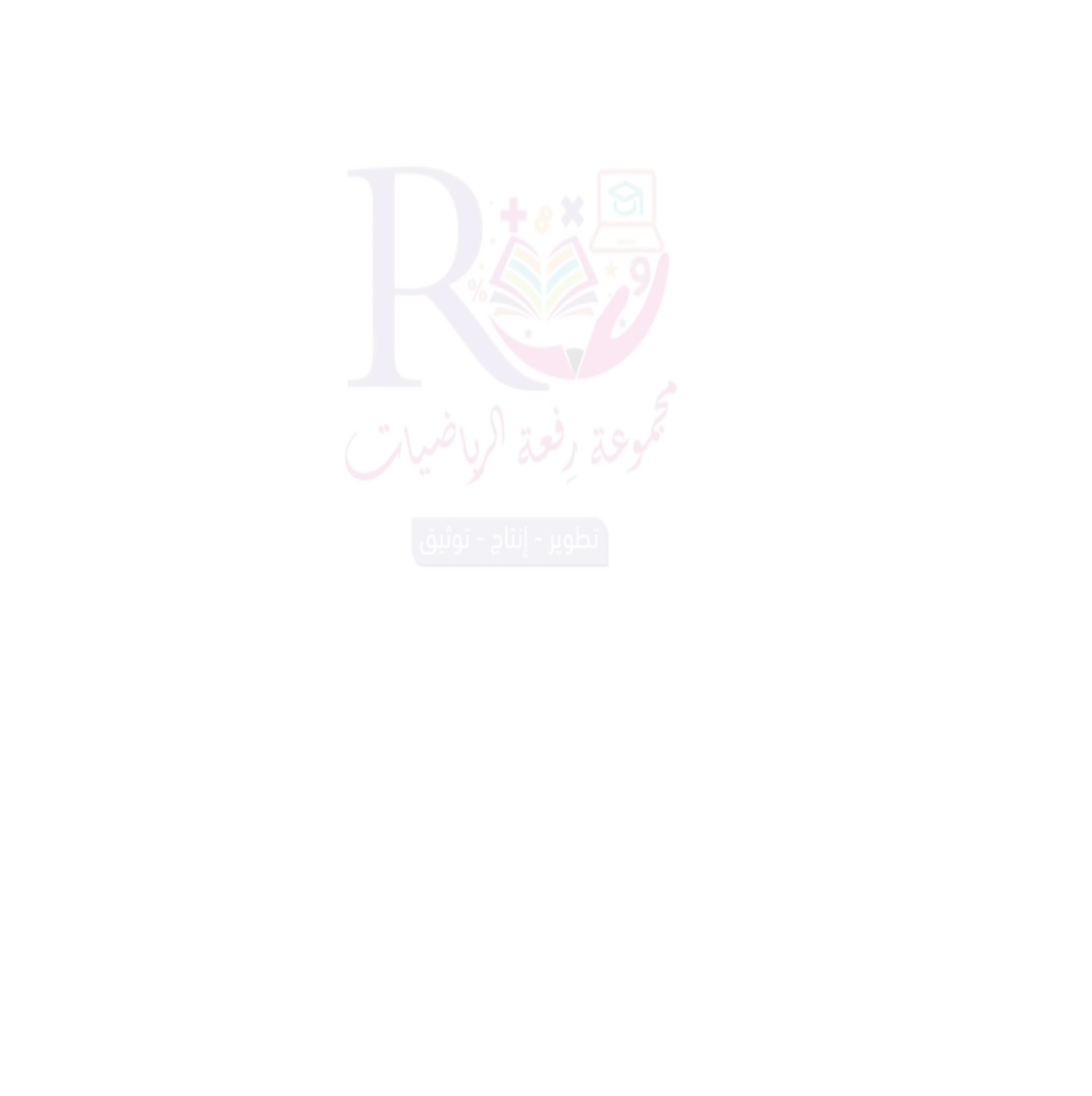 الأهداف
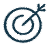 التقويم
🔸مقارنة الاعداد النسبية 
🔸ترتيب الاعداد النسبية
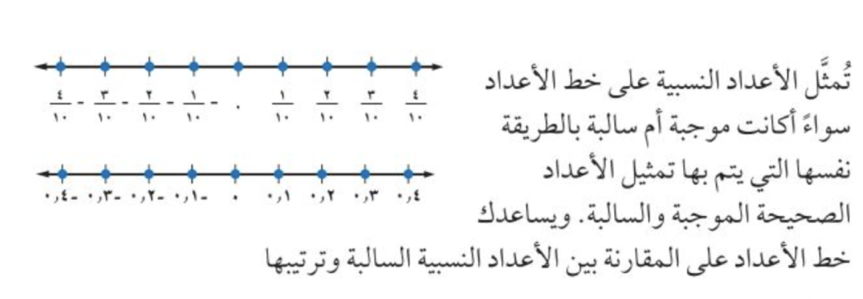 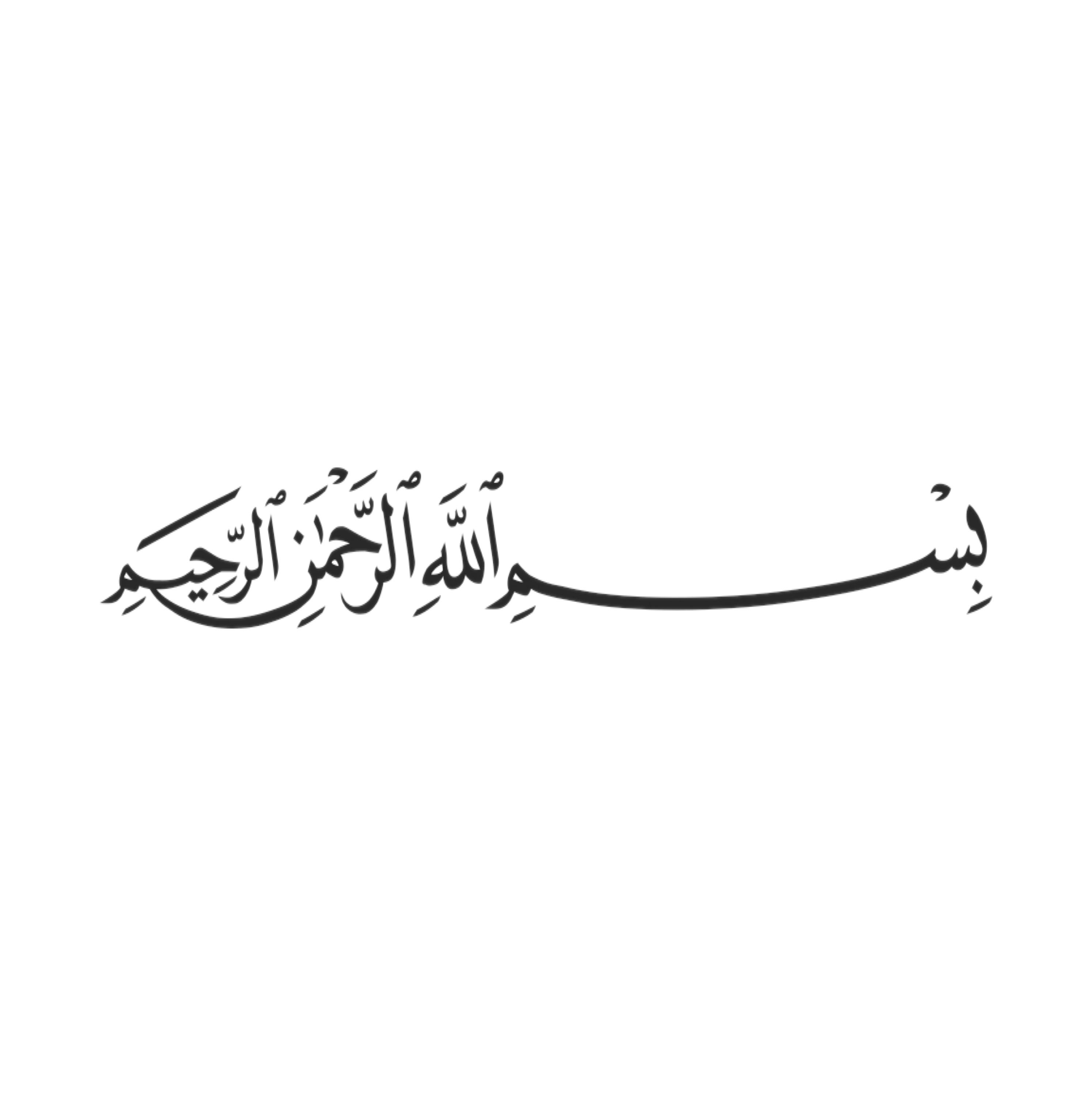 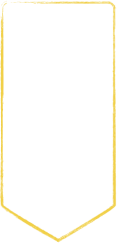 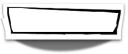 التركيز
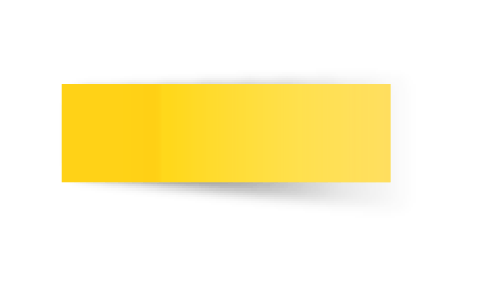 موضوع الدرس
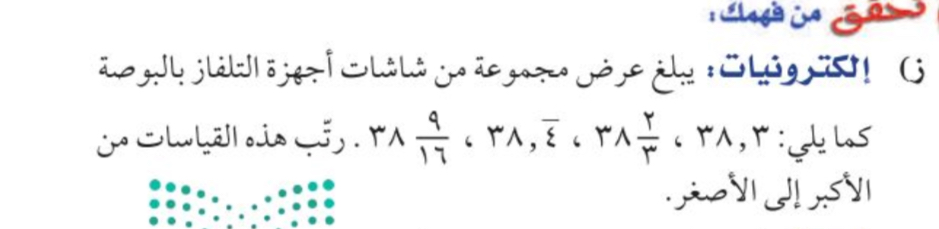 <
=
>
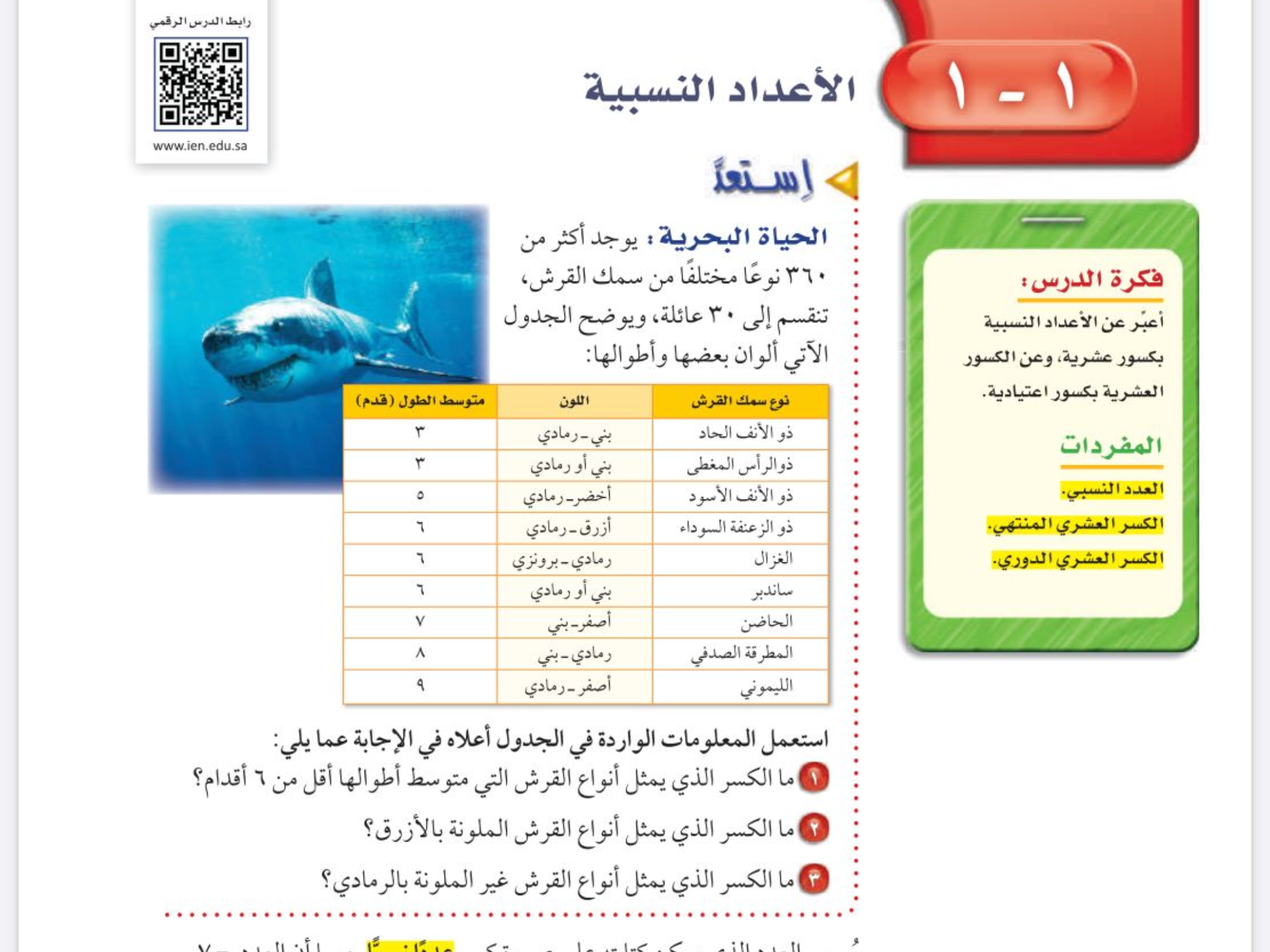 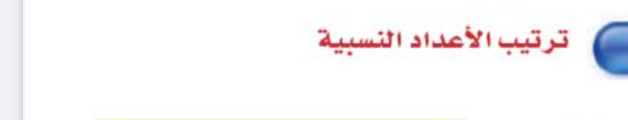 الفصل الأول 
الأعداد النسبية
التاريخ
صفحة
١٩
مقارنة الاعداد النسبية 
وترتيبها
التدريس
التدريب
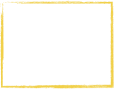 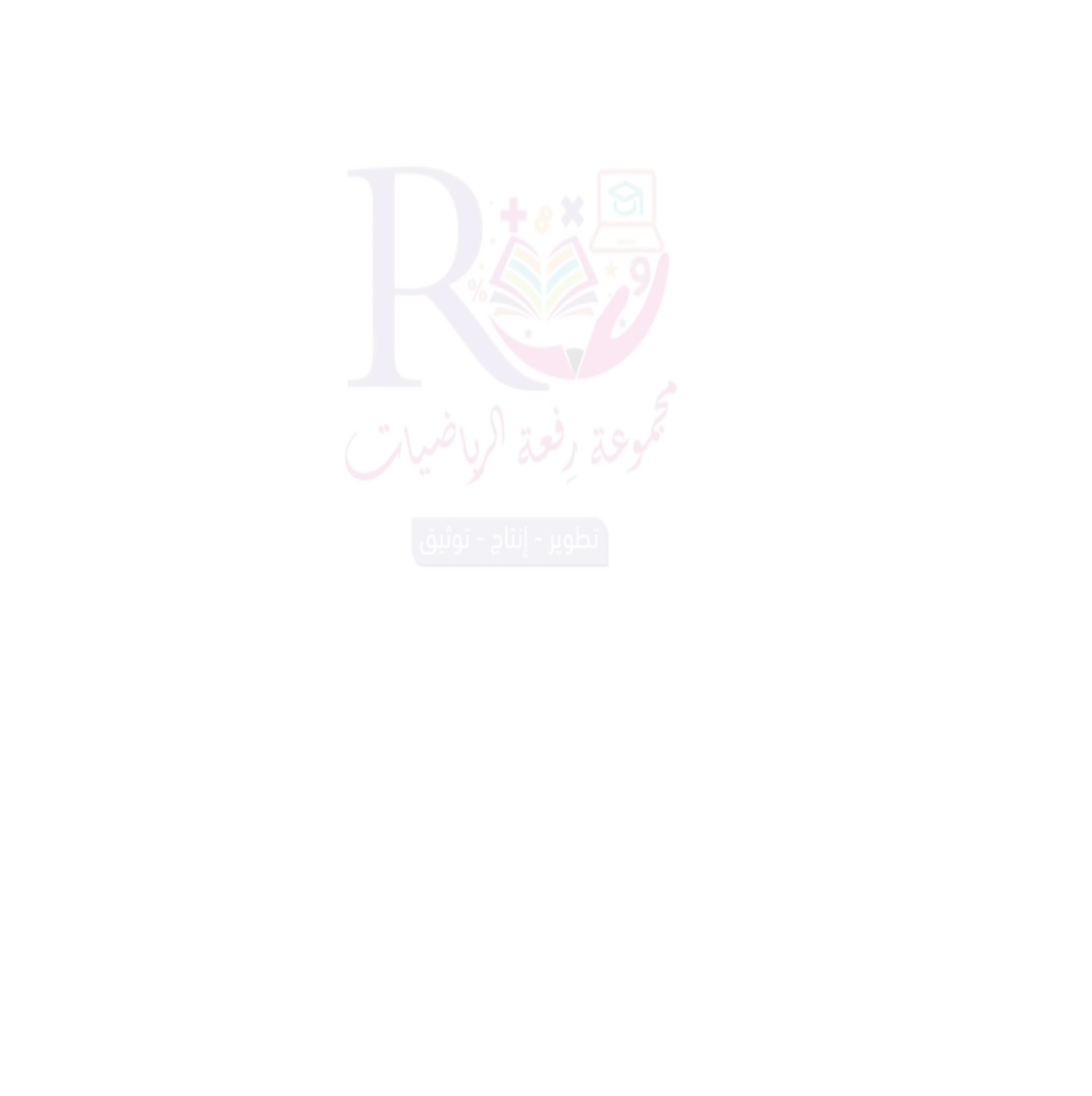 الأهداف
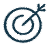 التقويم
🔸مقارنة الاعداد النسبية 
🔸ترتيب الاعداد النسبية
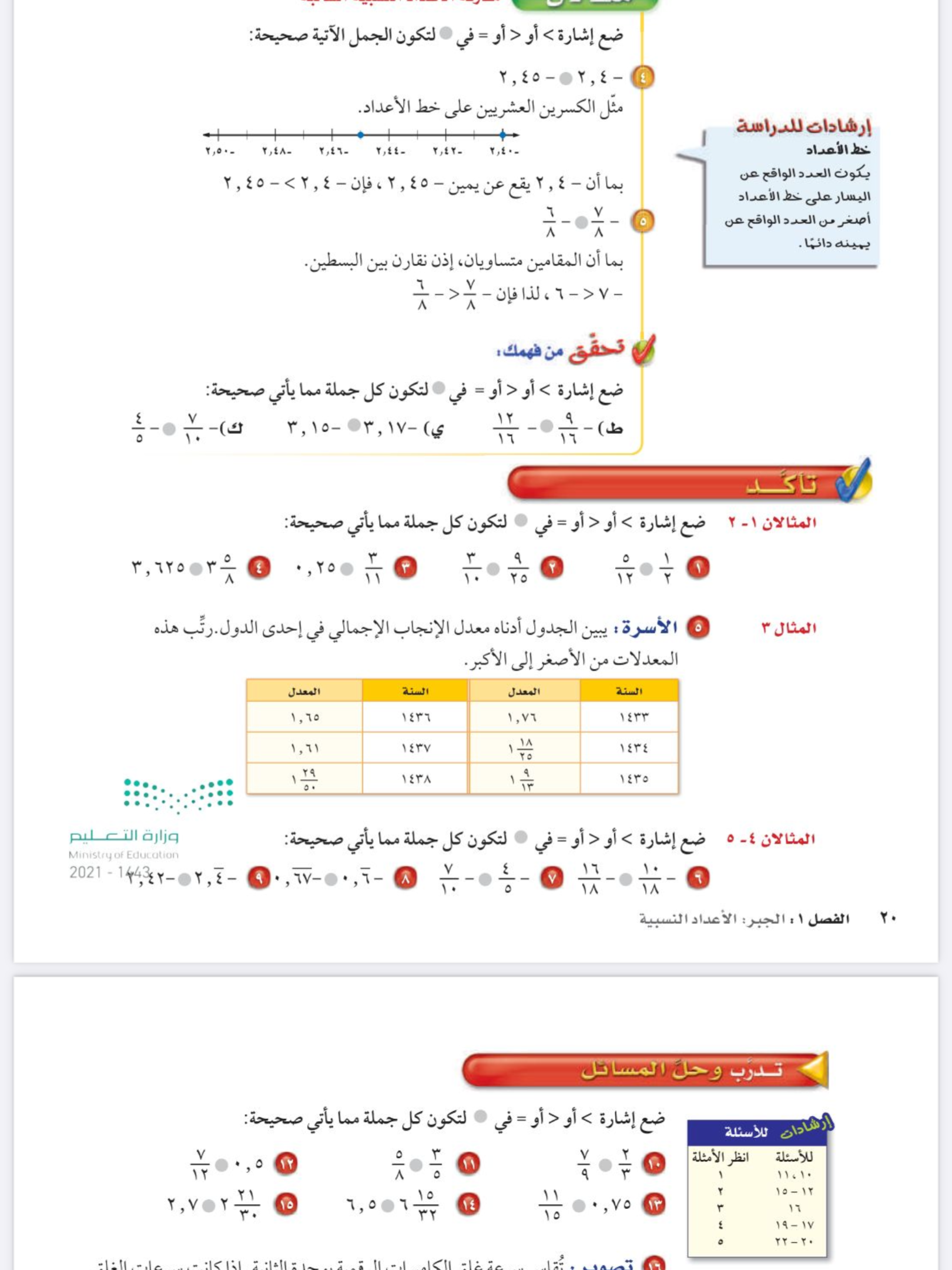 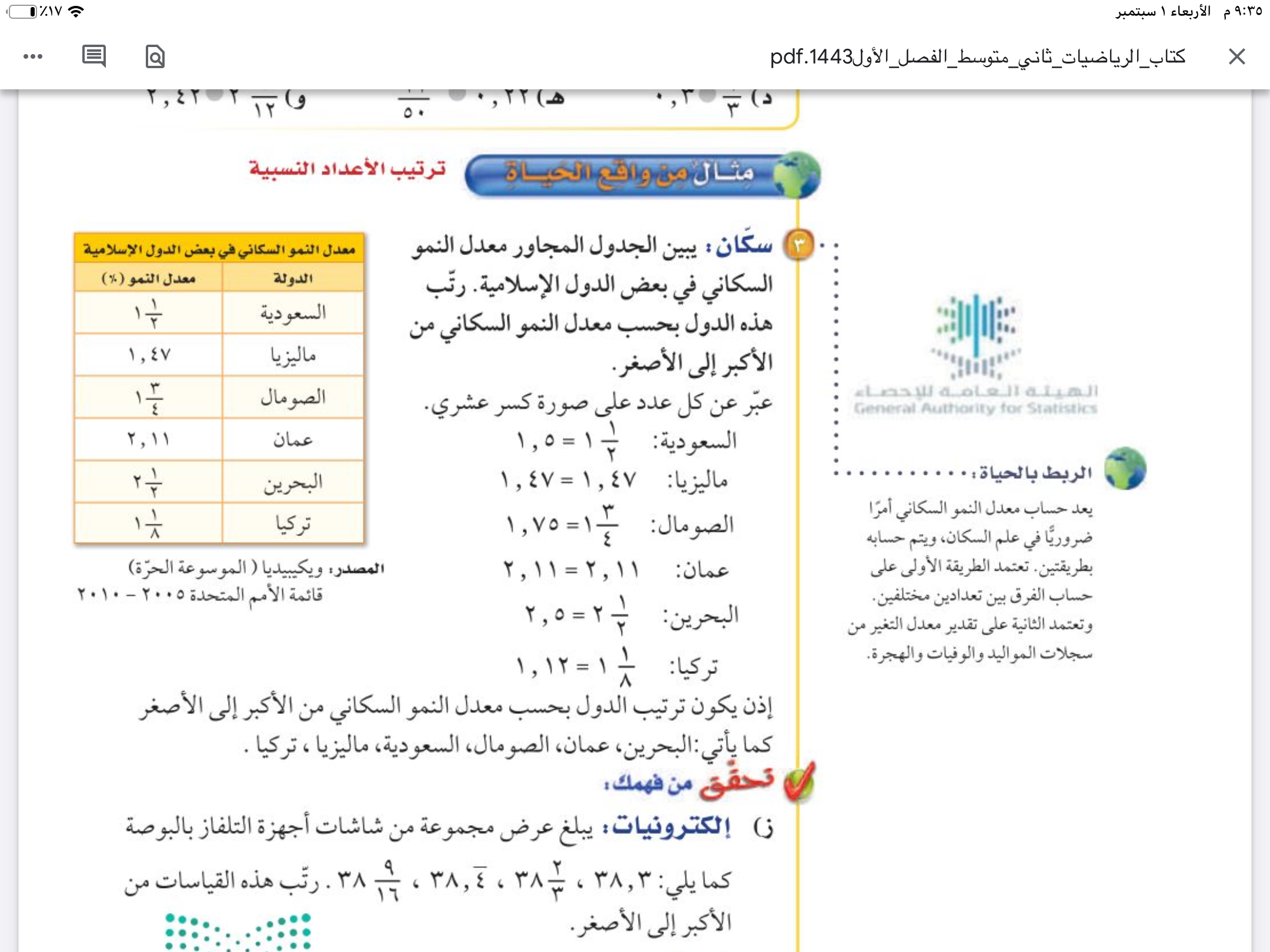 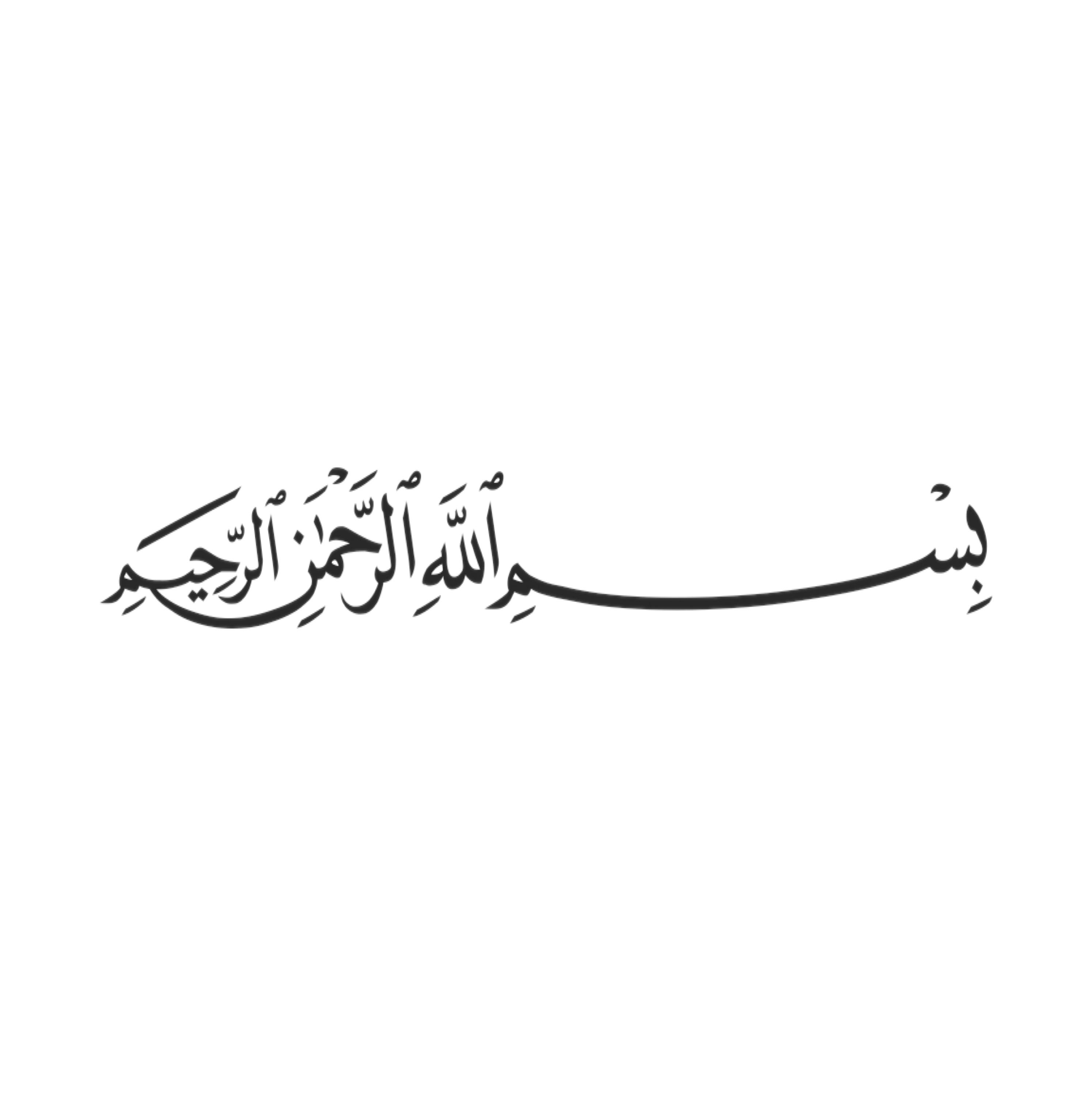 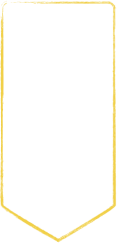 التركيز
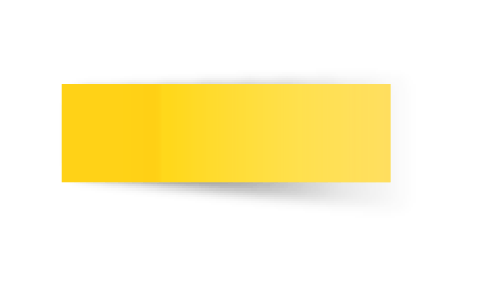 موضوع الدرس
<
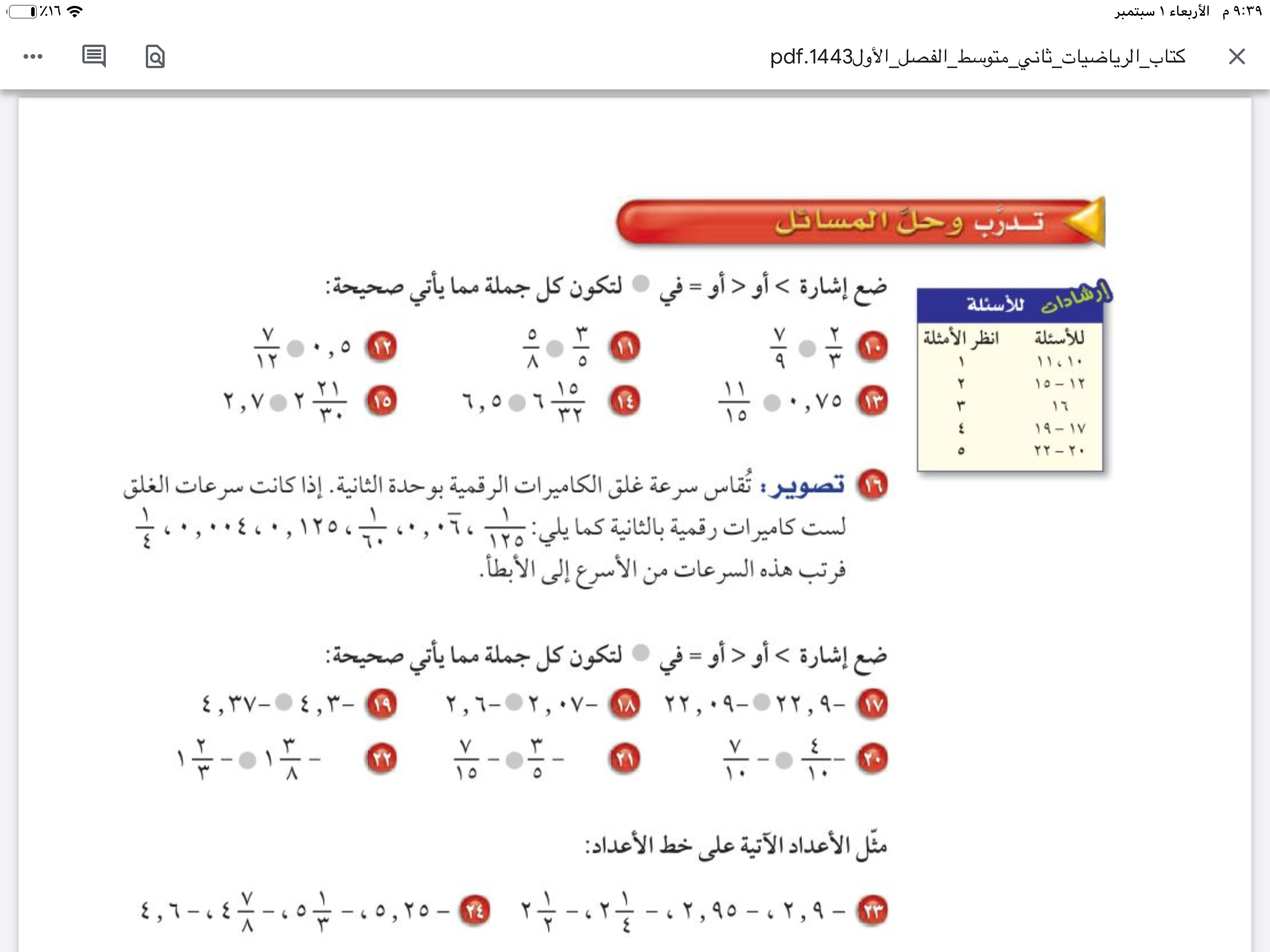 =
>
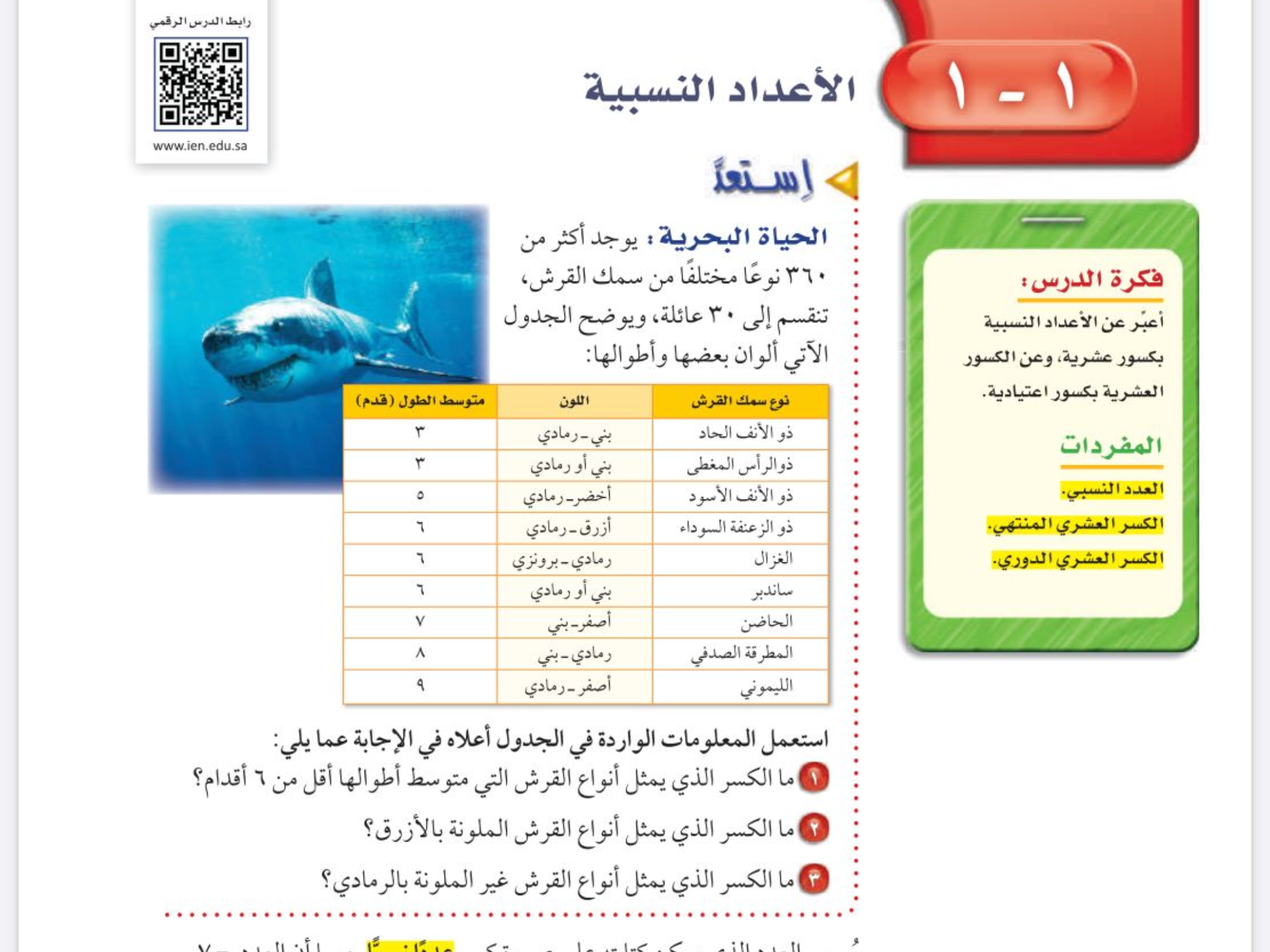 الفصل الأول 
الأعداد النسبية
التاريخ
صفحة
٢١
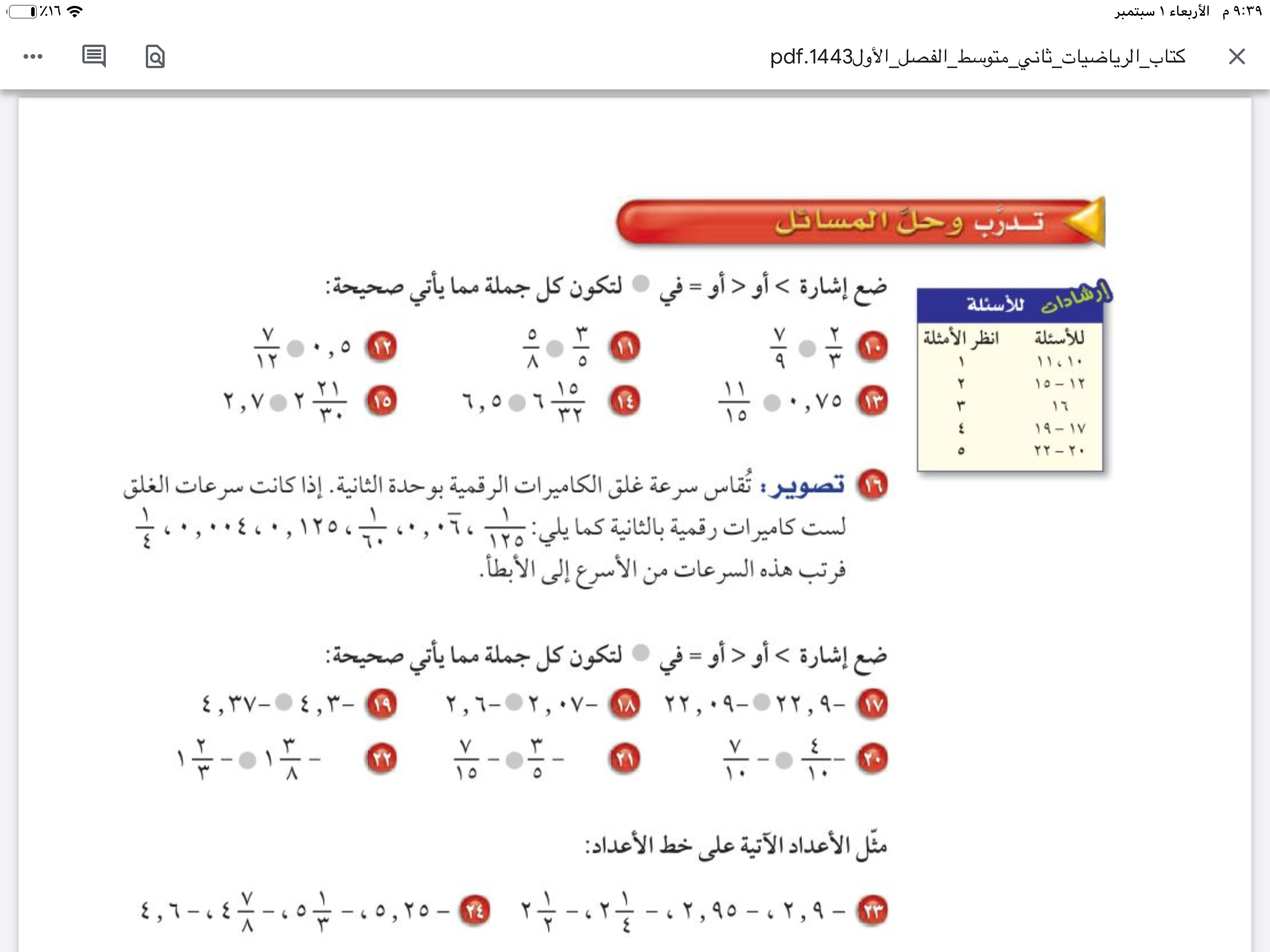 مقارنة الاعداد النسبية 
وترتيبها
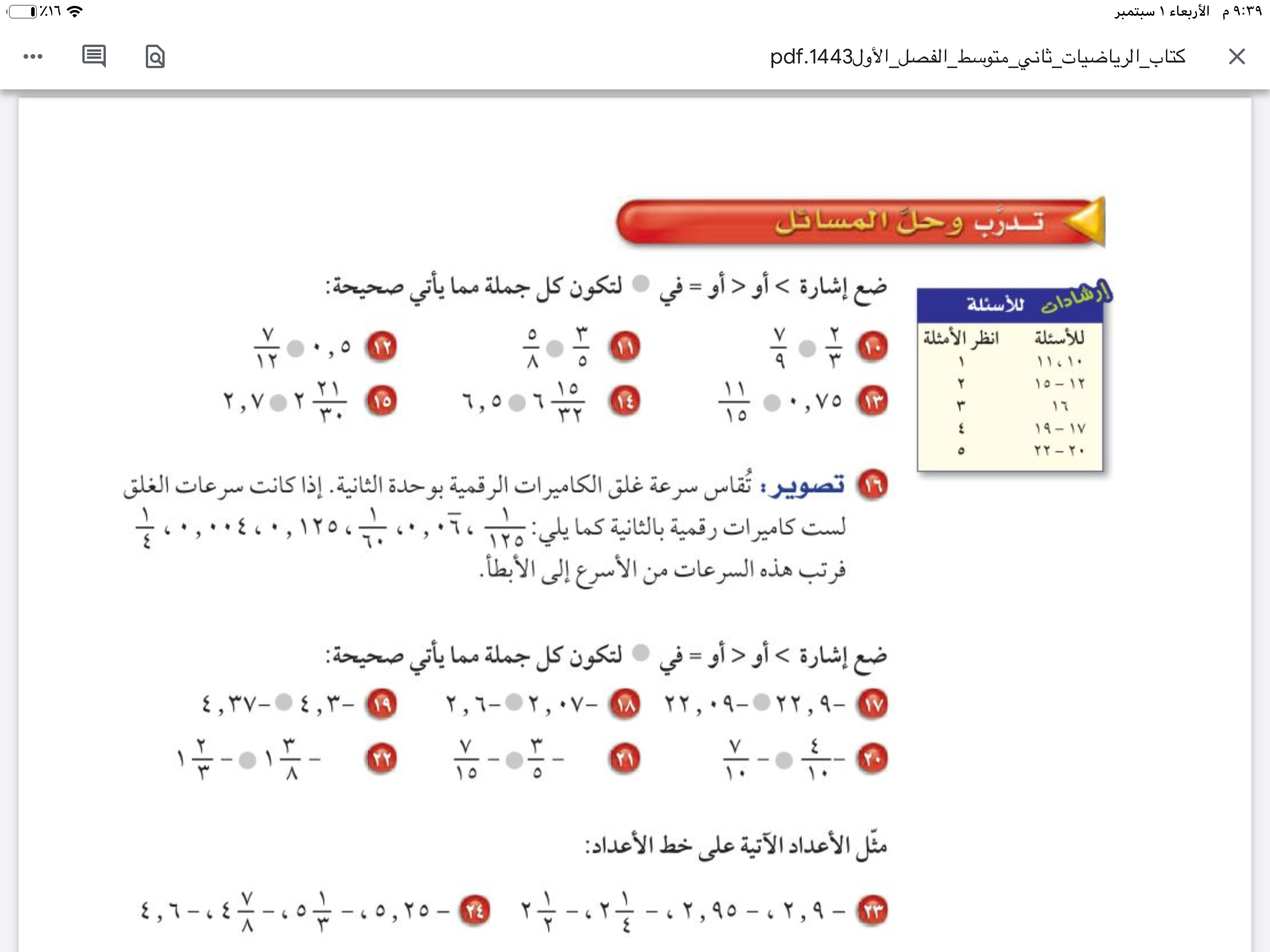 التدريس
التدريب
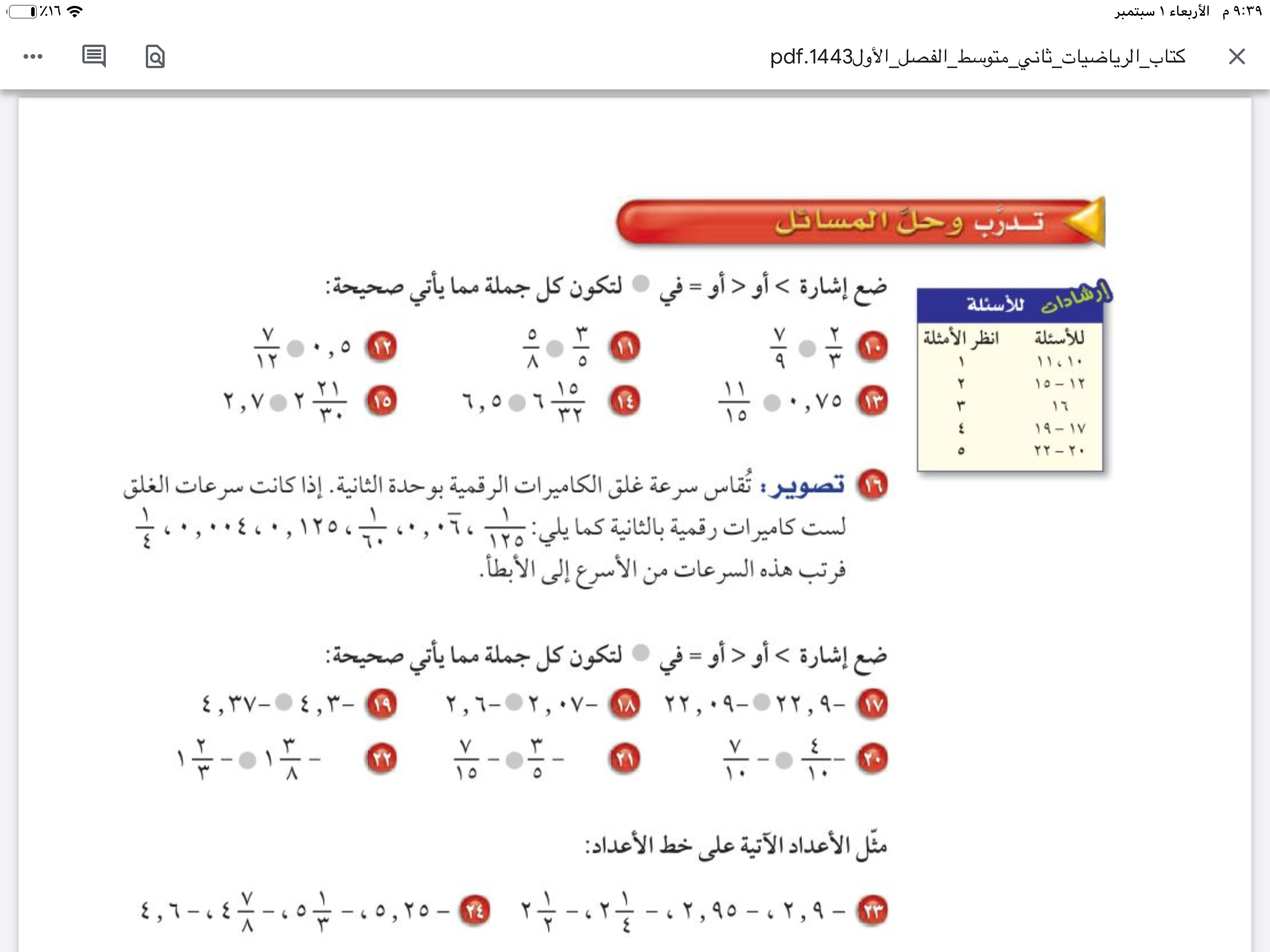 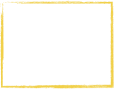 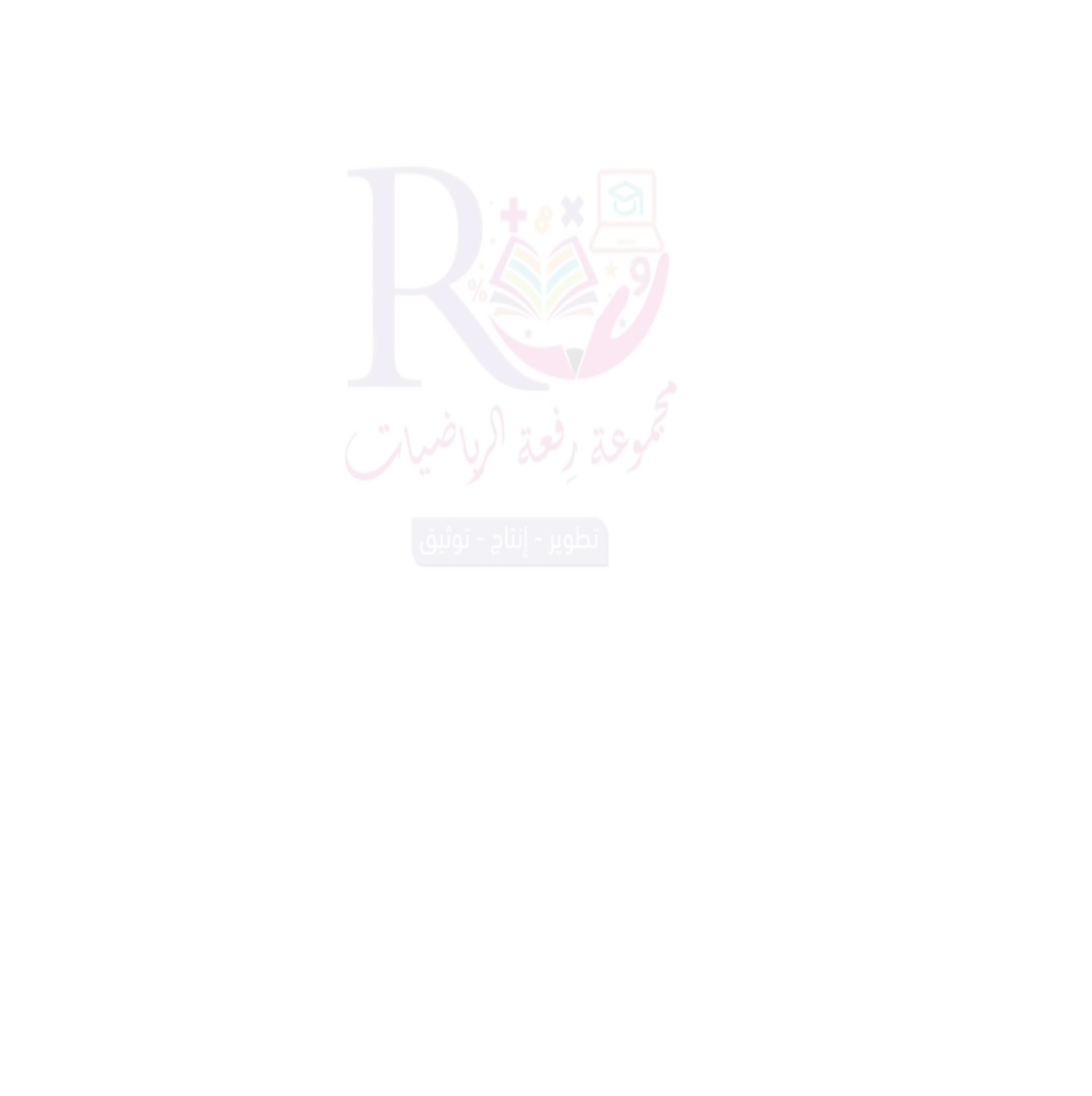 الأهداف
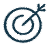 التقويم
🔸مقارنة الاعداد النسبية 
🔸ترتيب الاعداد النسبية
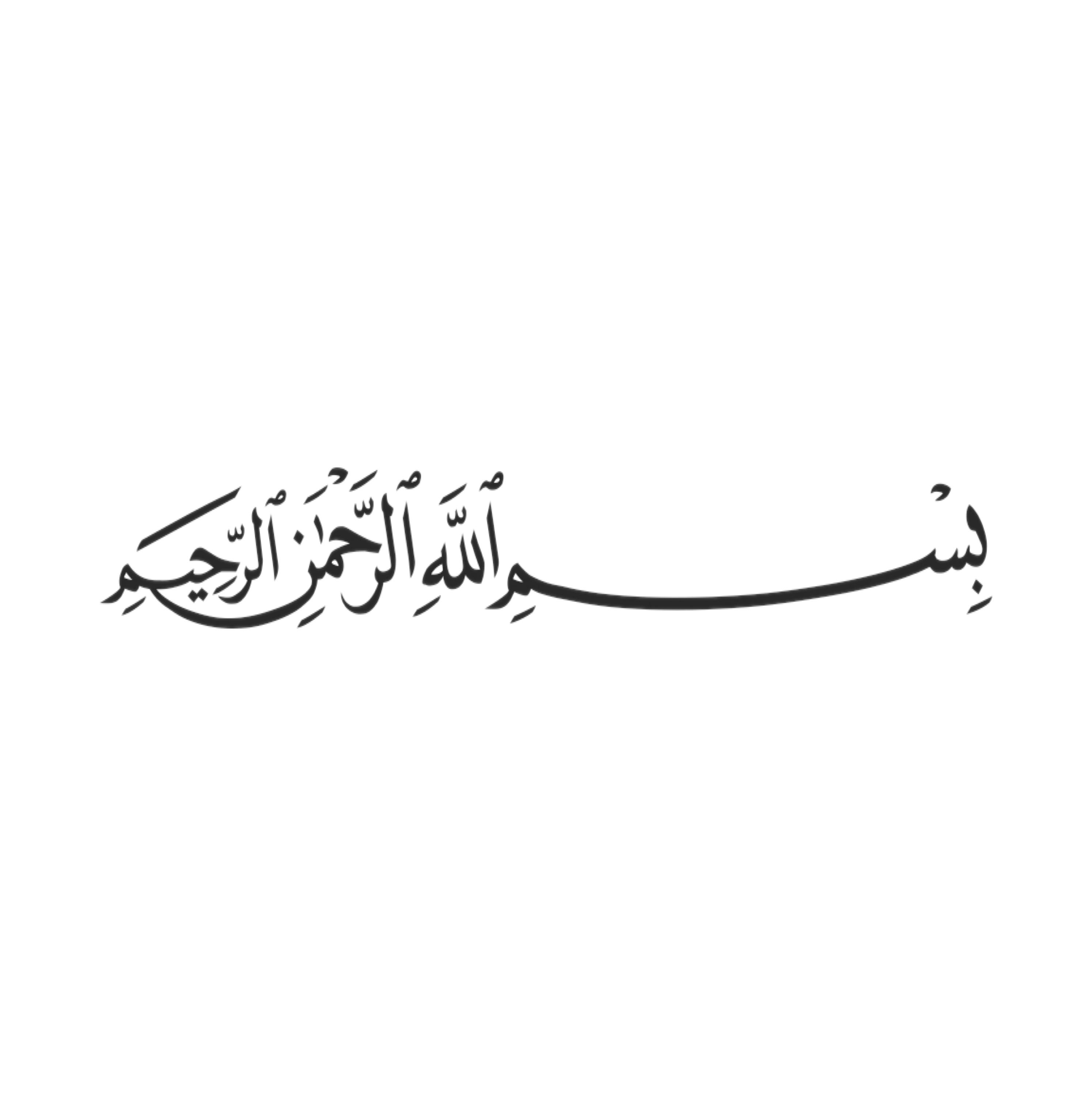 التركيز
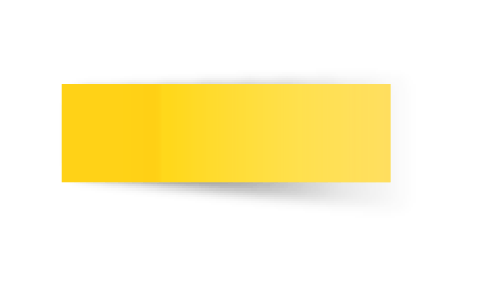 <
=
أ
ب
>
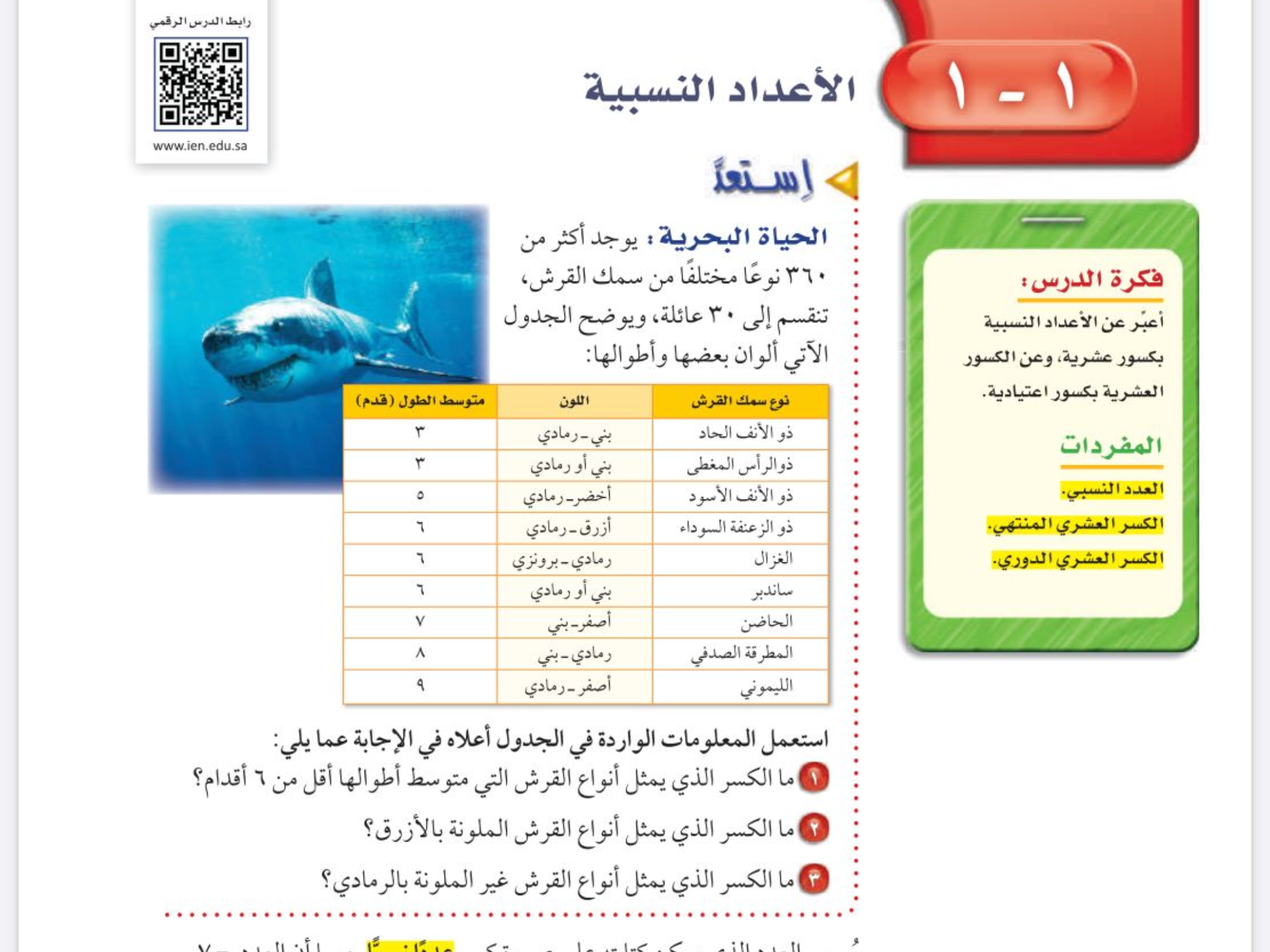 الفصل الأول 
الأعداد النسبية
التاريخ
لايساوي صفر
التدريس
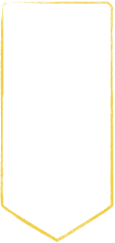 موضوع الدرس
مقارنة الاعداد النسبية 
وترتيبها
التدريب
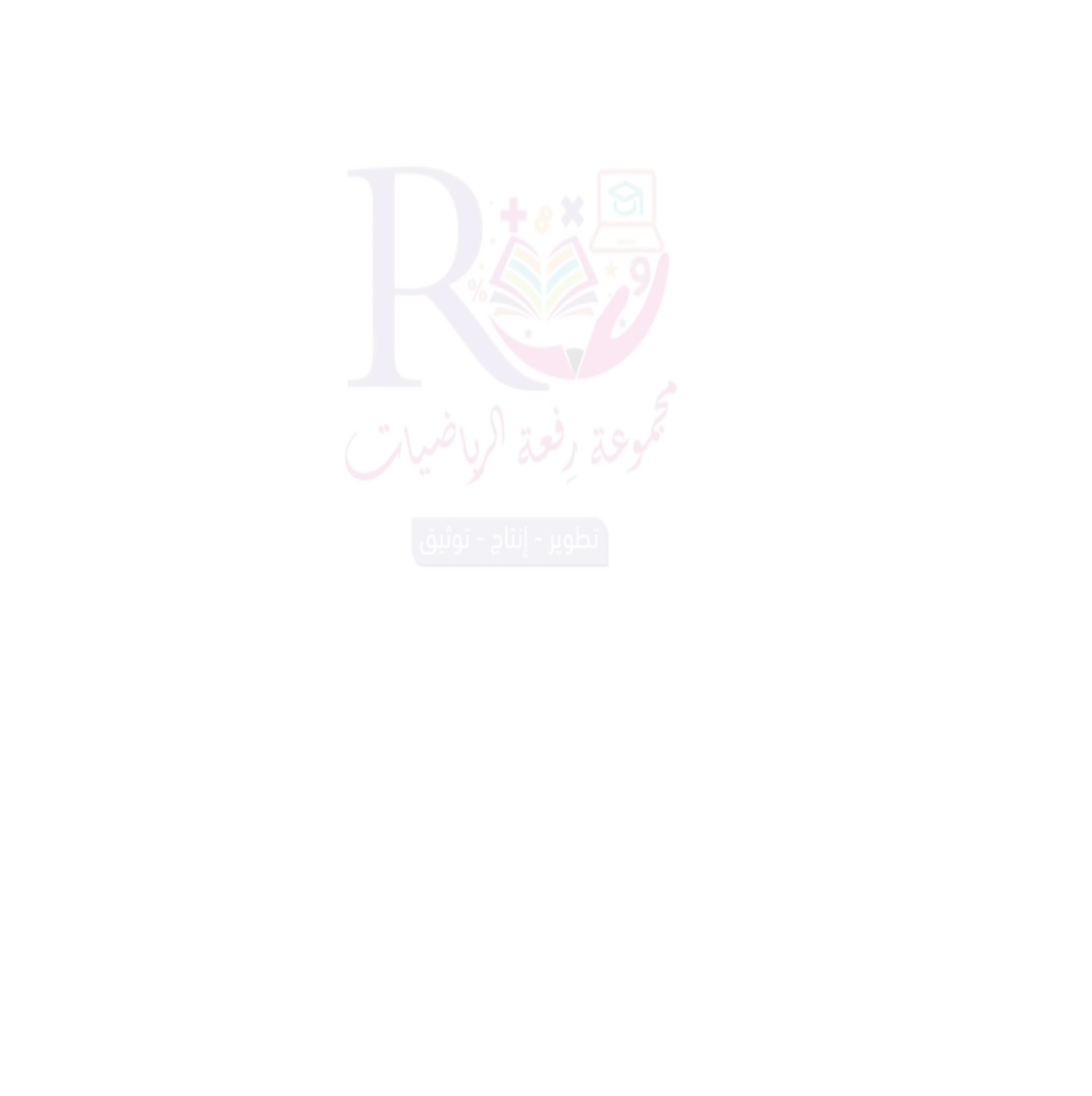 بالقسمة المطولة
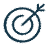 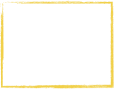 التقويم
الأهداف
🔸مقارنة الاعداد النسبية 
🔸ترتيب الاعداد النسبية
الاستفسارات
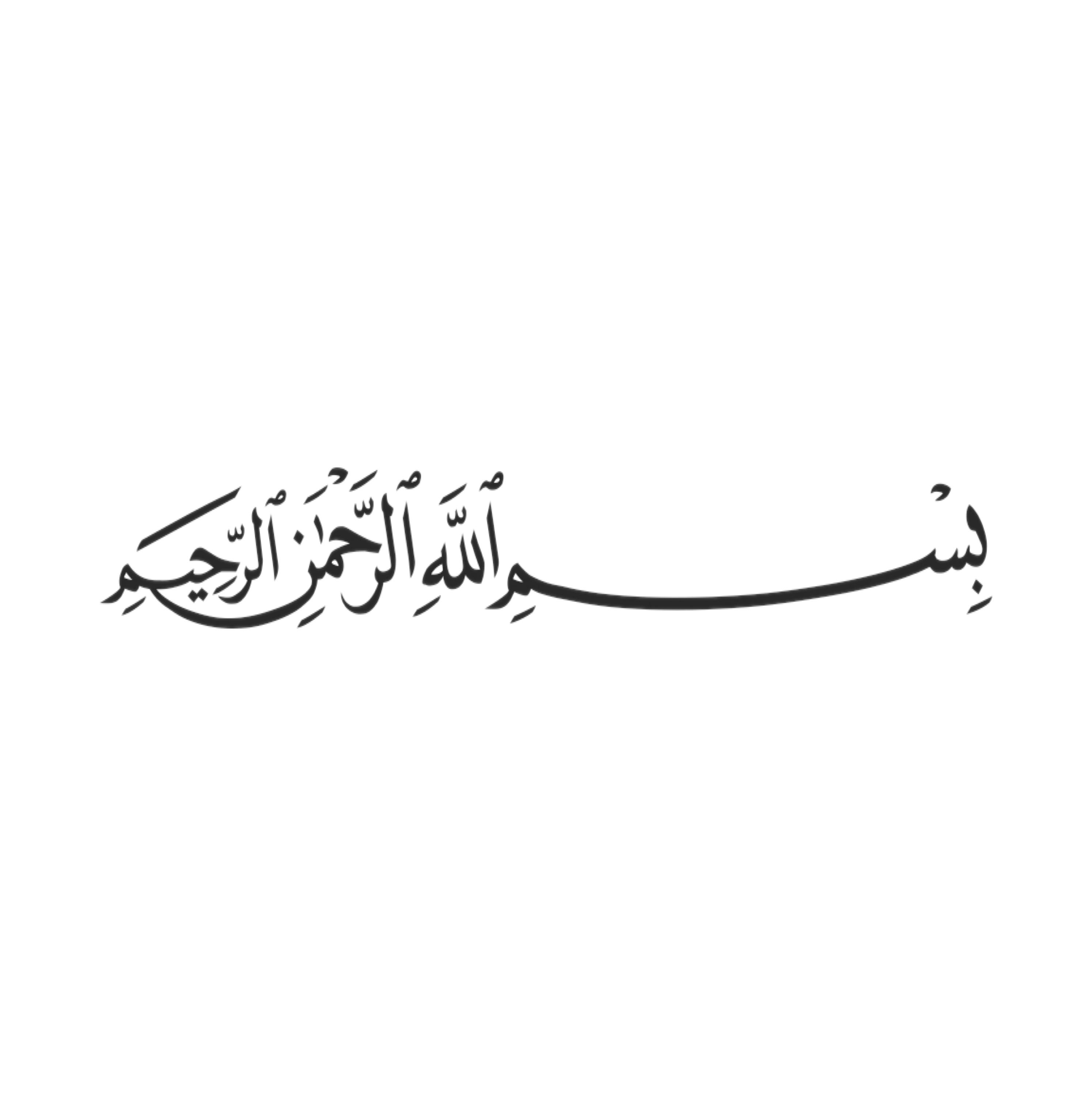 التركيز
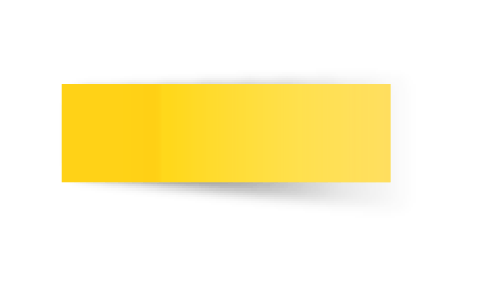 <
=
>
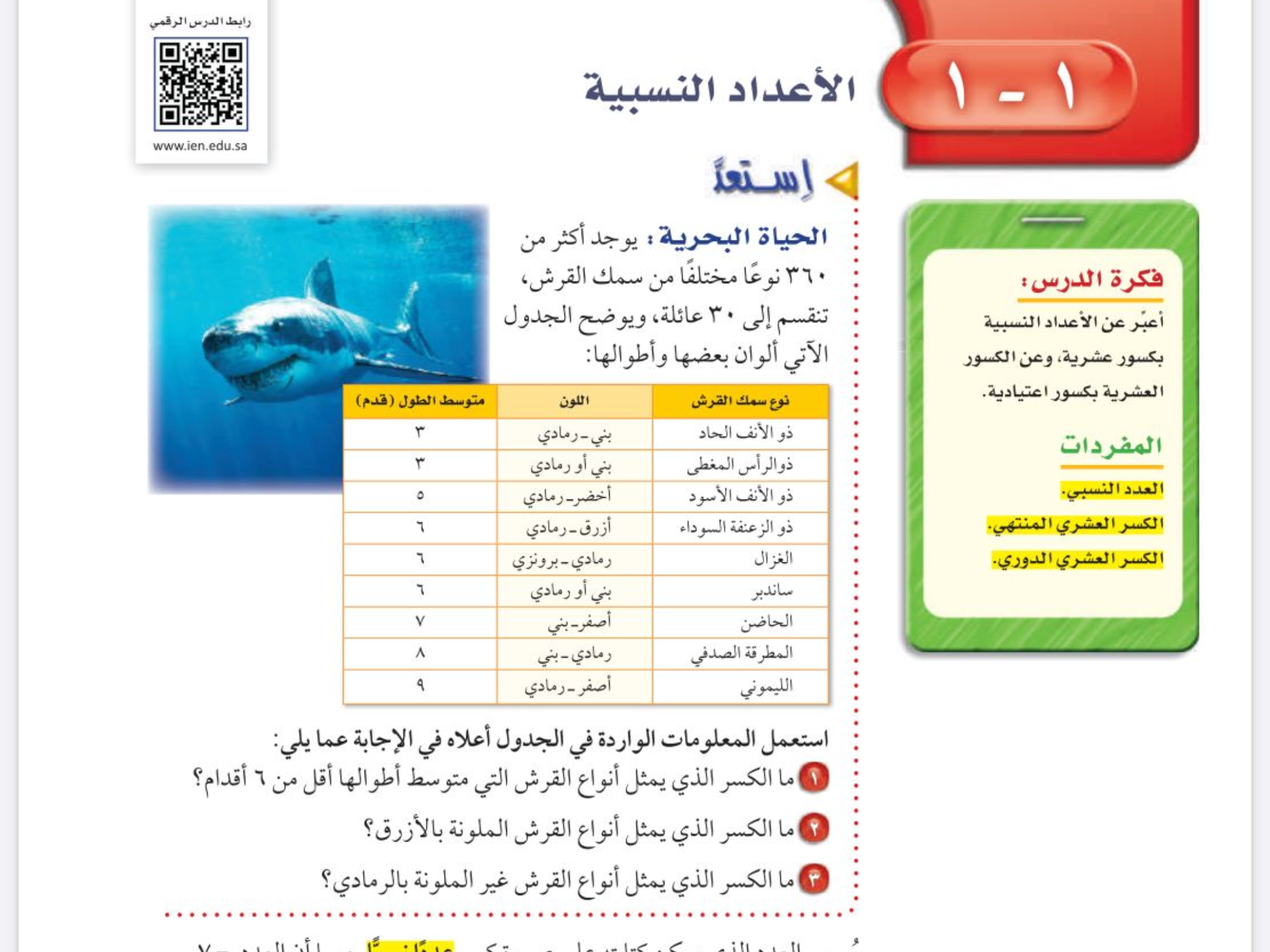 الفصل الأول 
الأعداد النسبية
التاريخ
التدريس
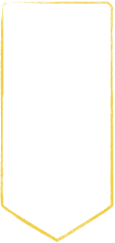 موضوع الدرس
مقارنة الاعداد النسبية 
وترتيبها
التدريب
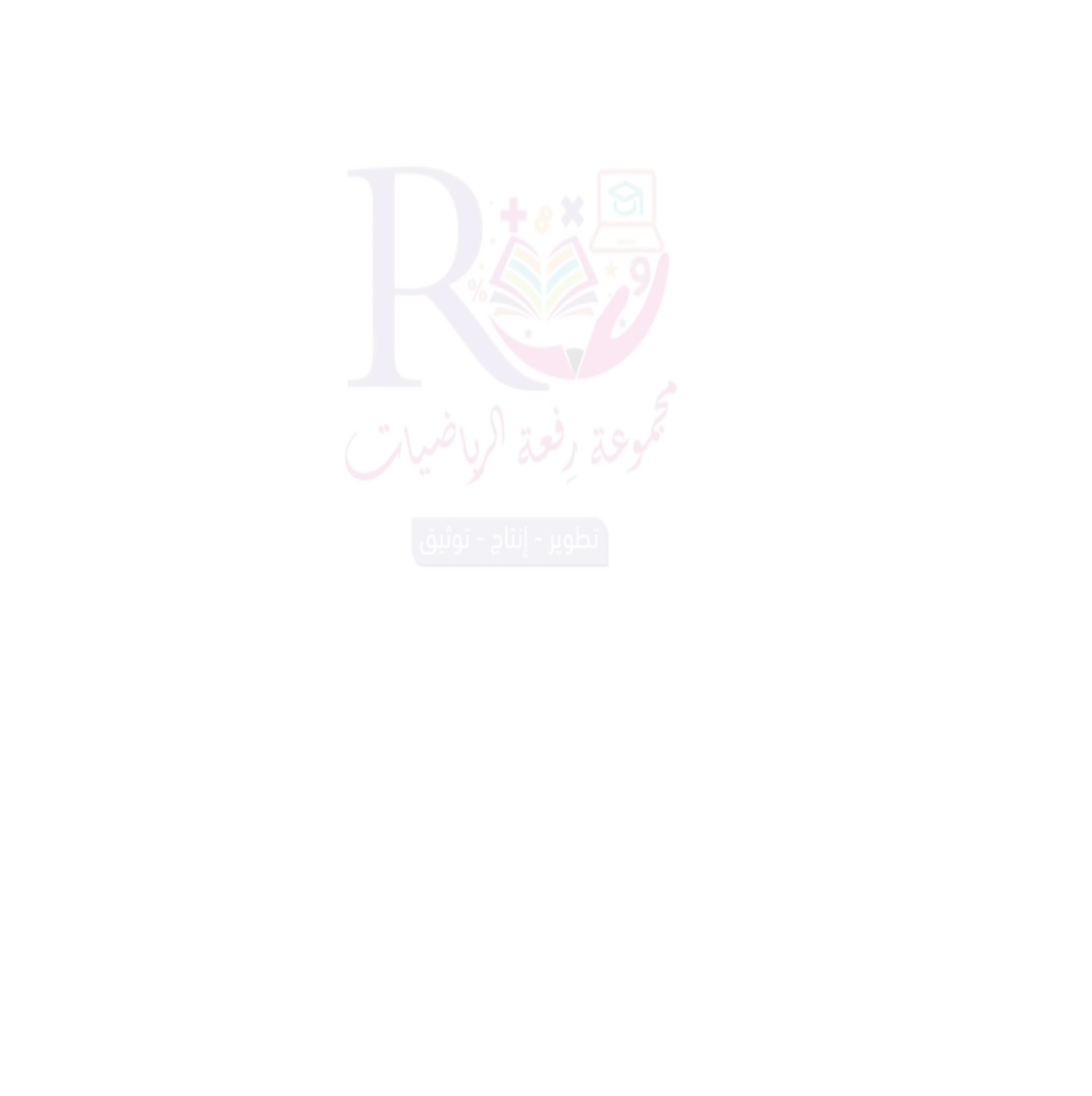 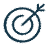 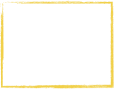 تعلمنا اليوم
التقويم
الأهداف
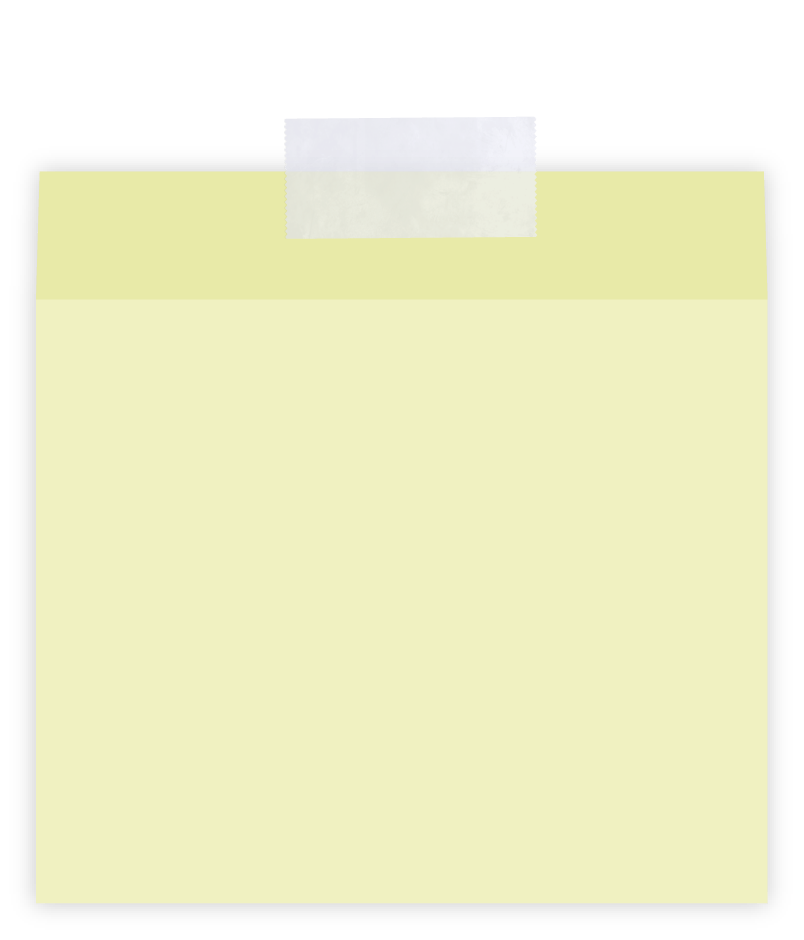 🔸مقارنة الاعداد النسبية 
🔸ترتيب الاعداد النسبية
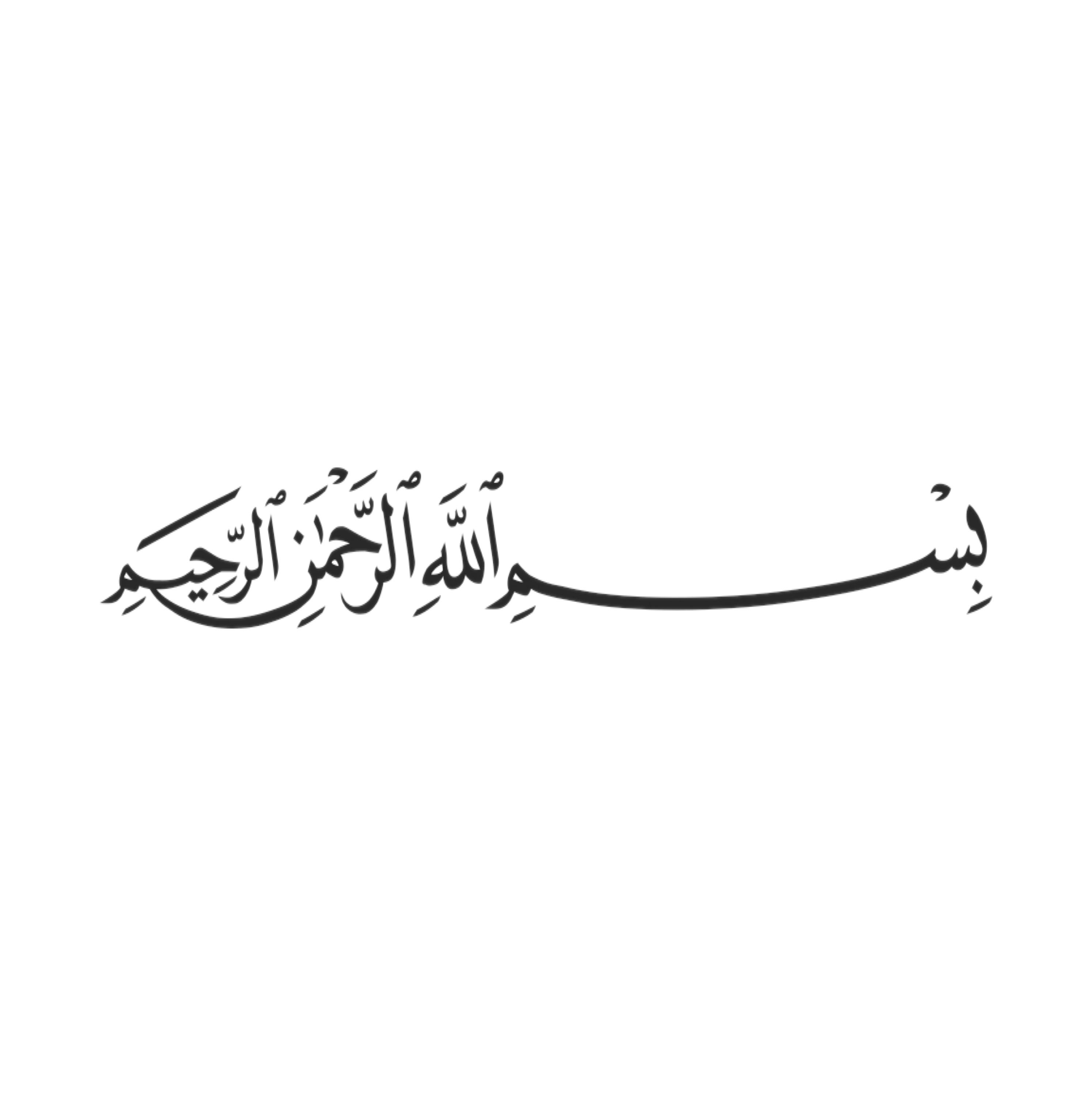 التركيز
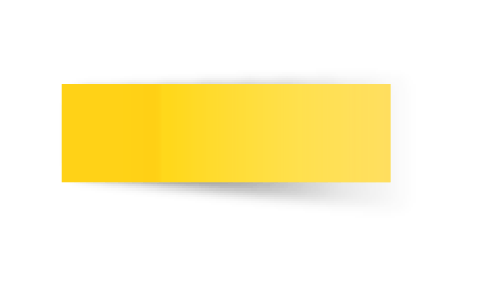 <
=
أ
ب
>
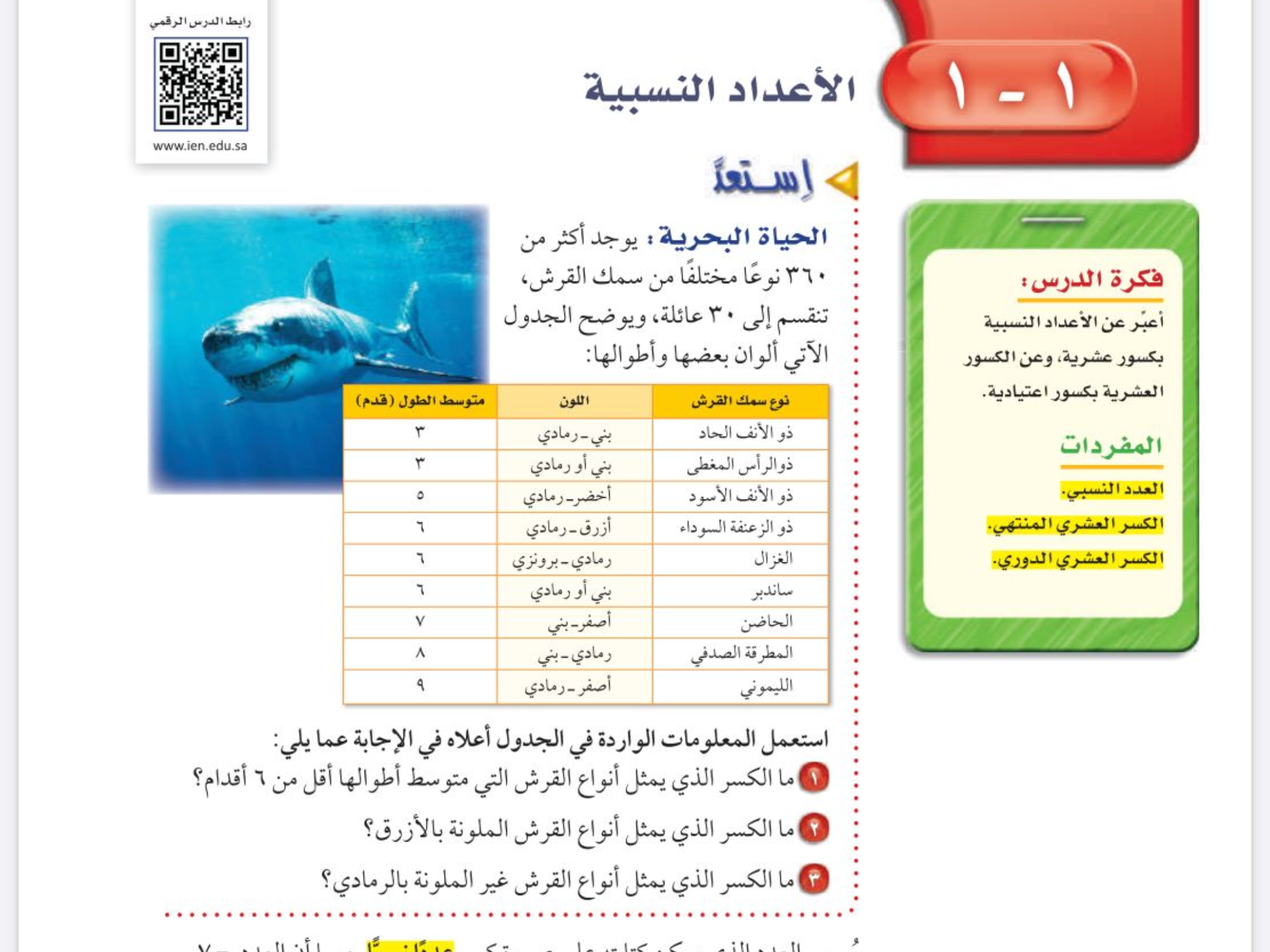 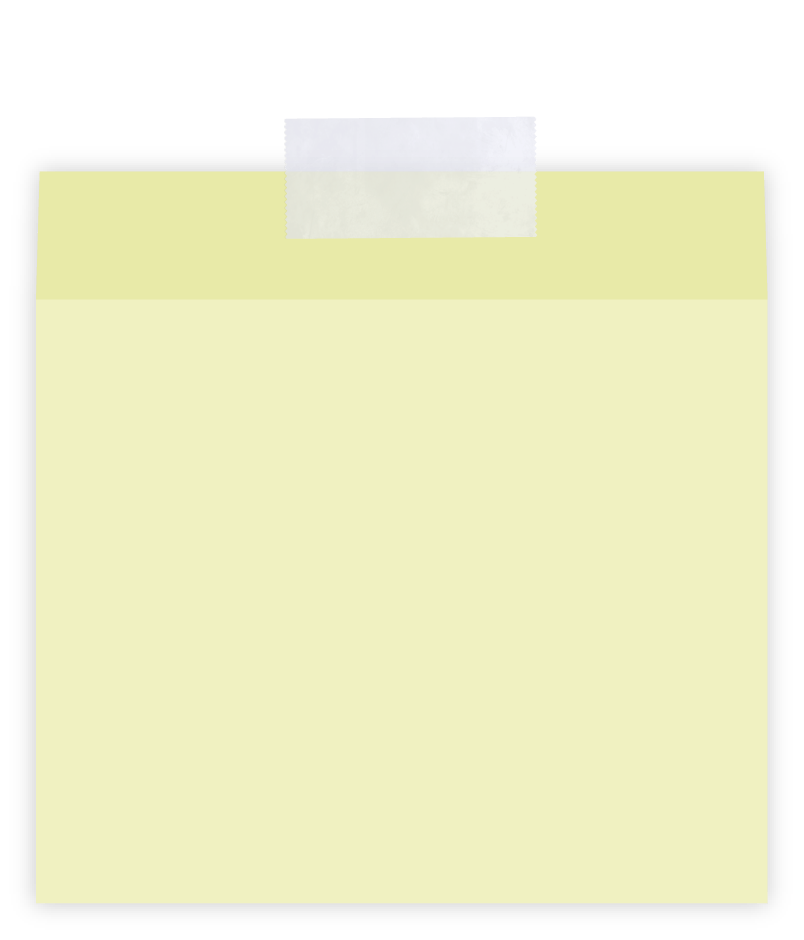 الفصل الأول 
الأعداد النسبية
التاريخ
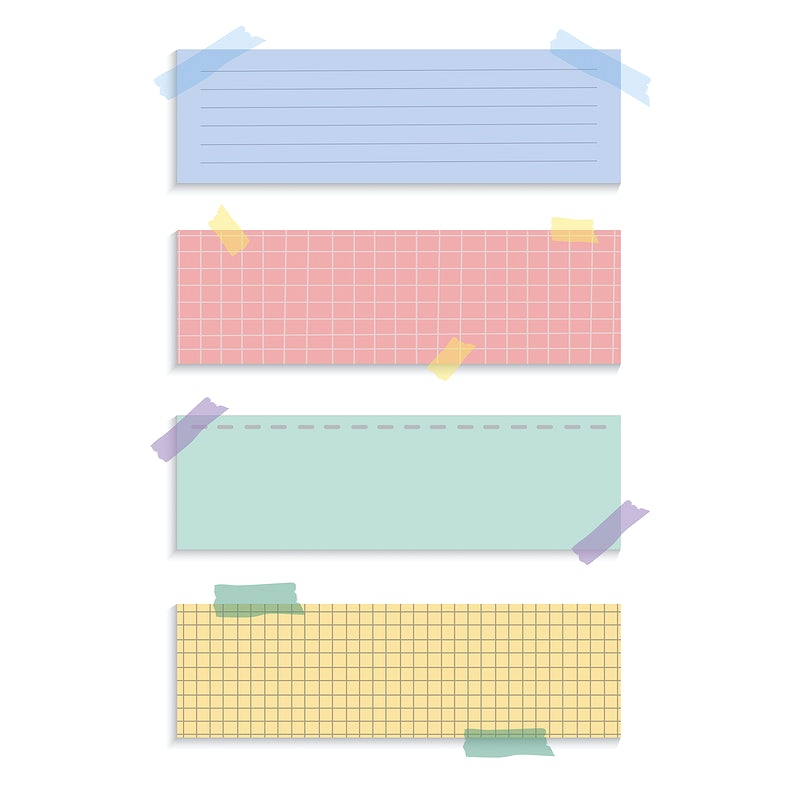 صفحة
١٥
لايساوي صفر
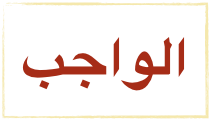 التدريس
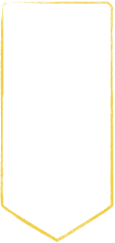 موضوع الدرس
مقارنة الاعداد النسبية 
وترتيبها
التدريب
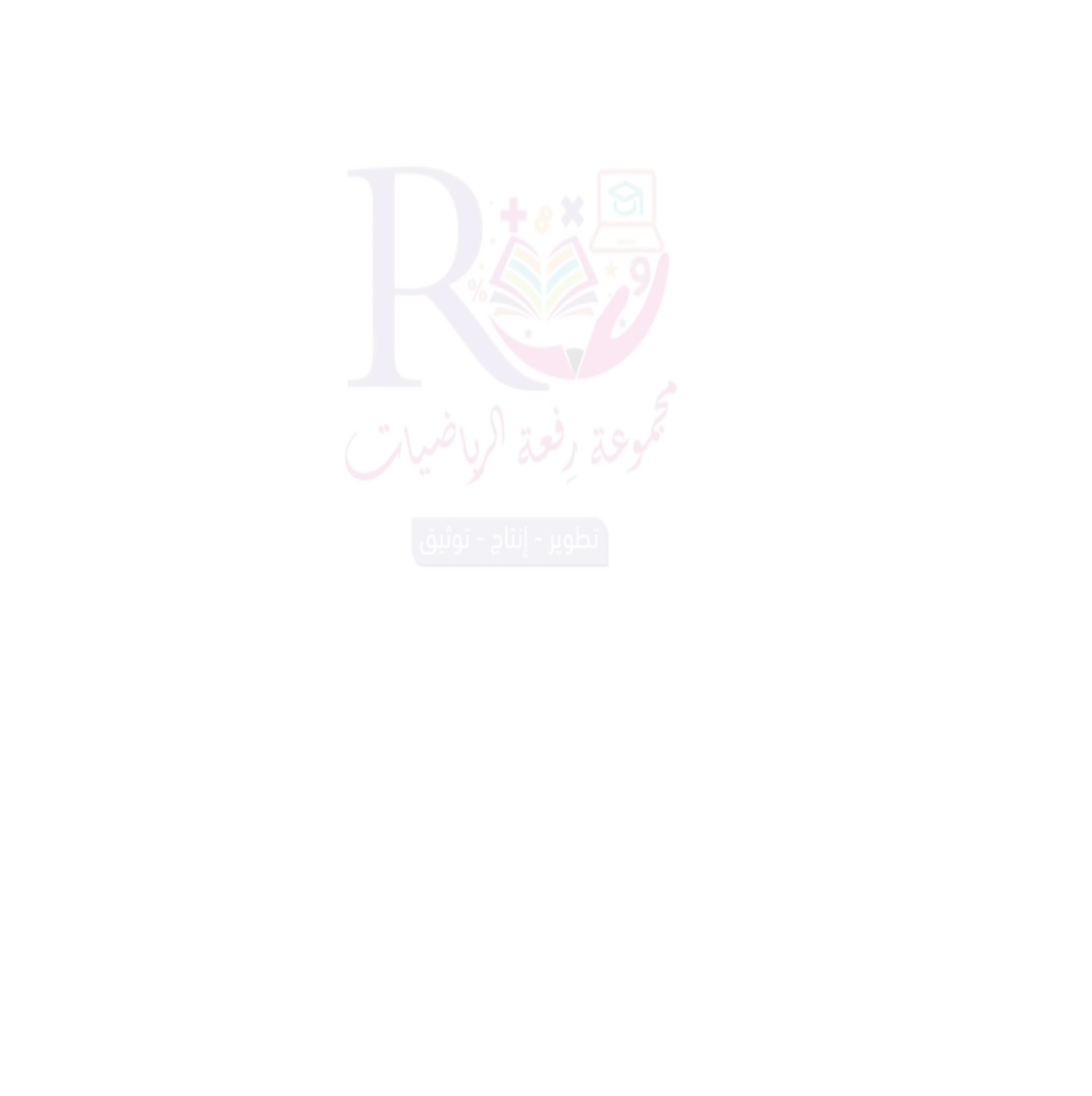 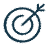 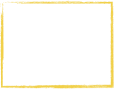 التقويم
الأهداف
🔸مقارنة الاعداد النسبية 
🔸ترتيب الاعداد النسبية
سُبْحَانَكَ اللَّهُمَّ وَبِحَمْدِكَ، 
أَشْهَدُ أَنْ لَا إِلَهَ إِلَّا أَنْتَ 
أَسْتَغْفِرُكَ وَأَتُوبُ إِلَيْكَ
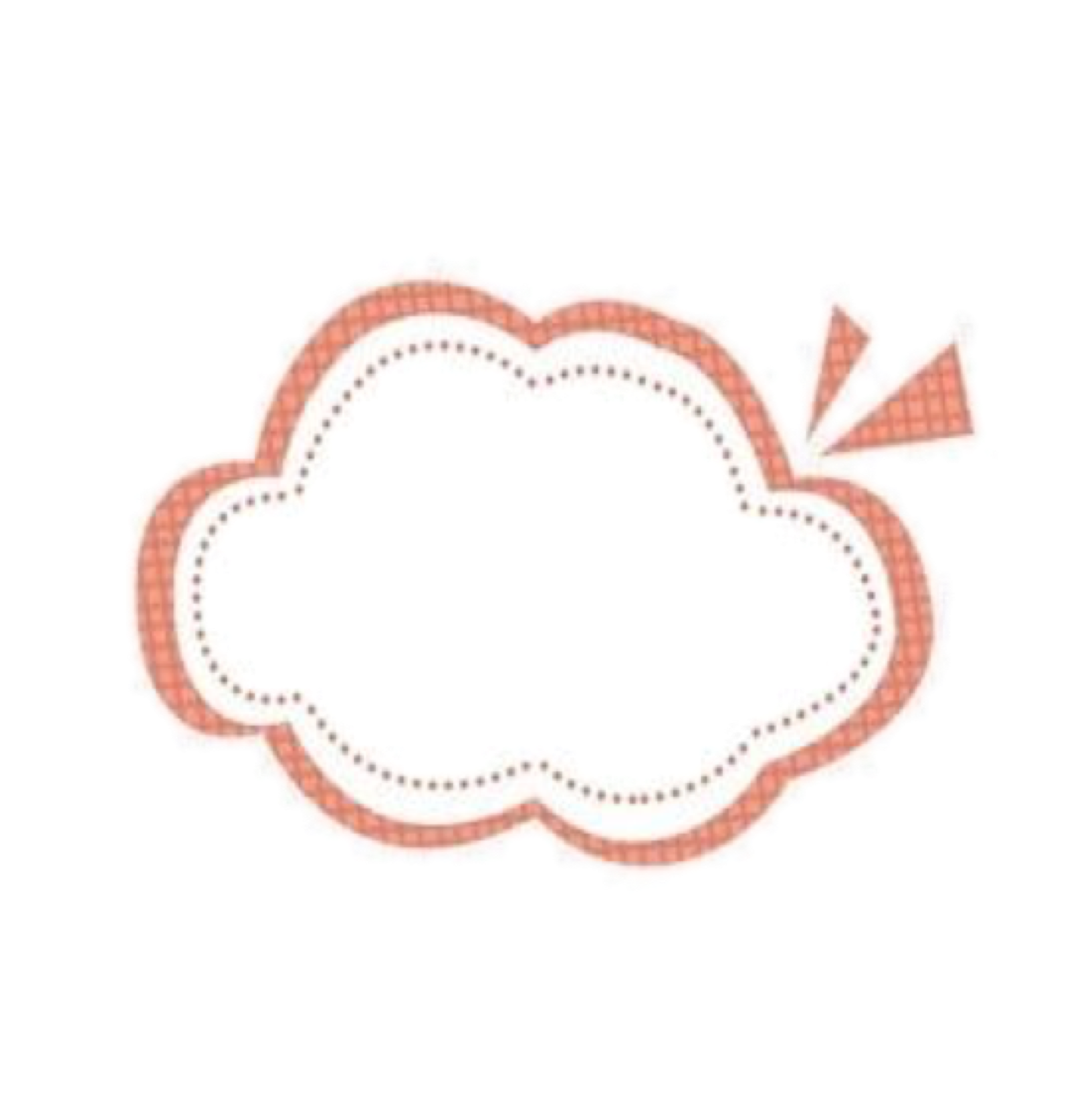 عزيزتي الطالبة  
يمكنك زيارة قناة عين التعليمية 
للاستفادة
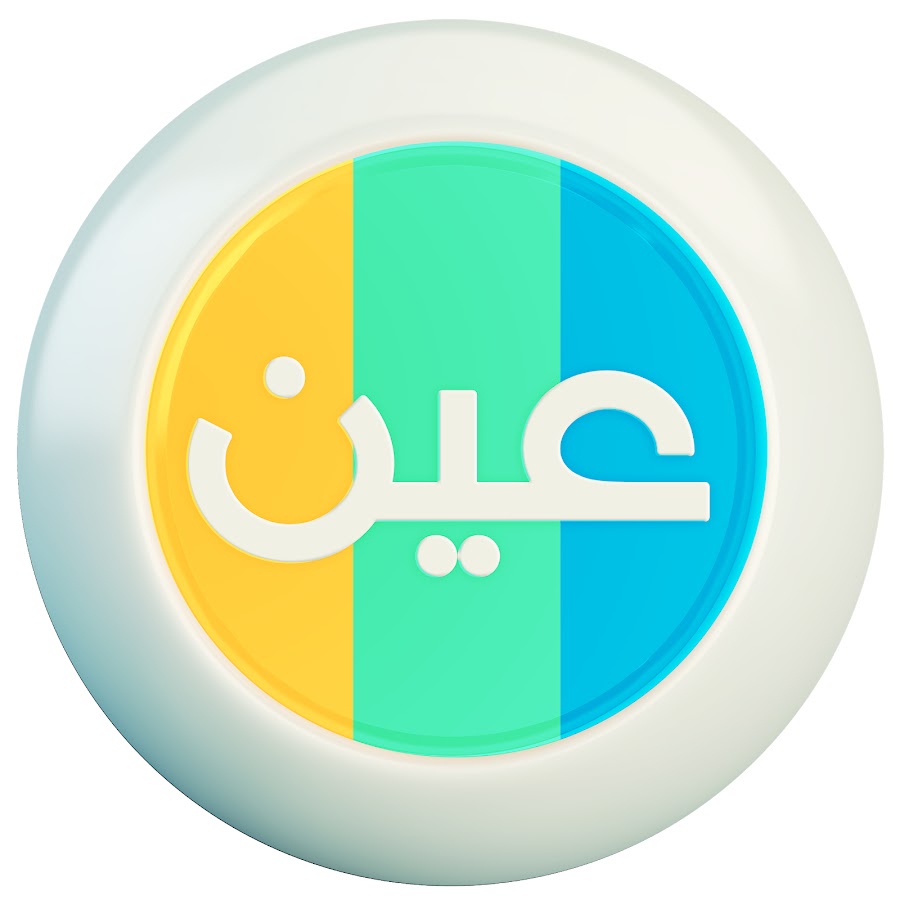